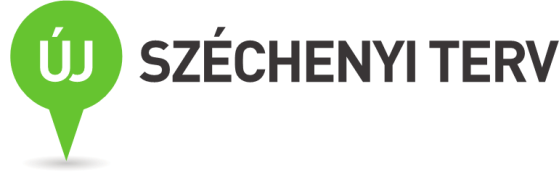 Változások2013
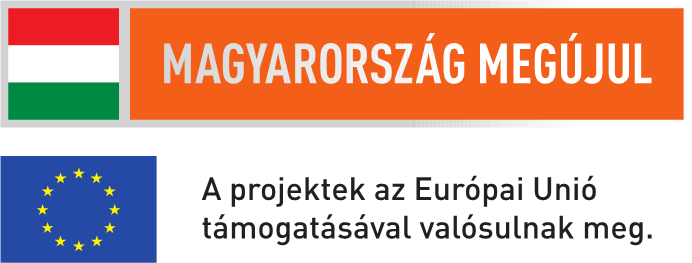 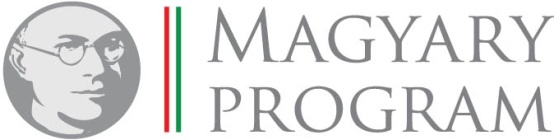 Hatóság 2013. január 1.
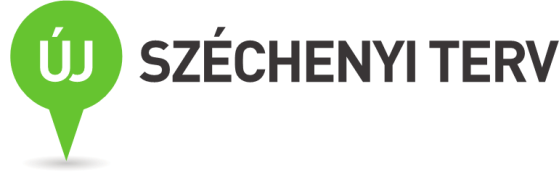 I. fok

„Járási” jegyző 	198 db
általános építésügyi hatósági feladatok




Létszámadatok nem ismertek
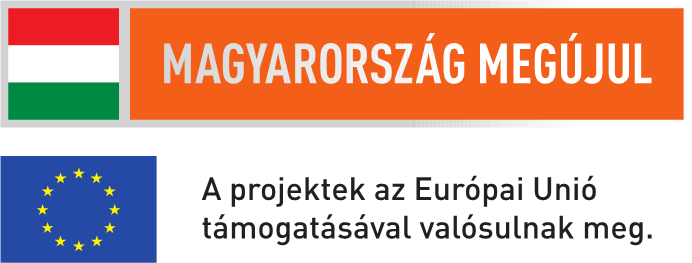 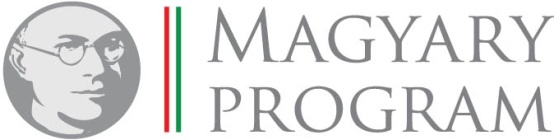 [Speaker Notes: Az elsőfokú feladatellátás osztott: általános és kiemelt építésügyi hatósági ügyekre.
A „jegyzői” létszám nem meghatározott, előírás
a feladatellátás  ellátásához szükséges létszám, de minimum 2 fő [200határozat/fő/év]
A jegyző felelőssége a szükséges létszám meghatározása, illetve „túlfinanszírozása”.]
Hatóság 2013. január 1.
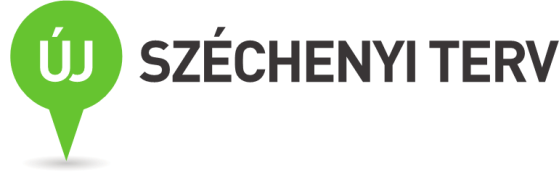 Járási Építésügyi Hivatal 	38dbJárási Építésügyi és Örökségvédelmi Hivatal 	21db
kiemelt építésügyi és építésfelügyeleti feladatok
örökségvédelmi (műemléki és régészeti) feladatok
540 fő „építésügyes”
109 fő „örökségvédelmis”
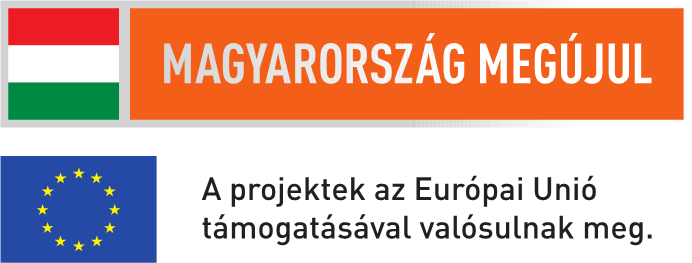 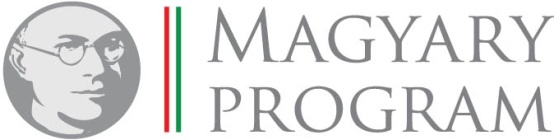 [Speaker Notes: A sajátos építményfajták tekintetében az építésügyi hatósági feladatokat ellátó hatóságot külön jogszabály jelöli ki. Ilyen jogszabály hiányában ezen építményfajtákat és építményeket érintő építésügyi hatósági ügyekben a járási Építésügyi Hivatal, illetve a járási Építésügyi és Örökségvédelmi hivatal jár el. 

Az antennák, antennatartó szerkezetek és csatlakozó műtárgyak tekintetében  2013. július 1-től a Hírközlési hatóság jár el.
A liftek tekintetében 2013. január 1-től a megyei kormányhivatalok műszaki biztonsági hatósága jár el.

Azokban az esetekben, amikor az ügyfajtára vonatkozó jogszabály általános építésügyi szakkérdésben szakhatóság közreműködését rendeli el, a Kormány a kiemelt jelentőségű ügyben szakhatóságként első fokon a járási Építésügyi Hivatalt, illetve a járási Építésügyi és Örökségvédelmi hivatalt jelöli ki.

Építésügyi Szolgáltatási Pontként  az építésügyi hatósági feladatokat nem ellátó városi és 5000 fő lakosságszám feletti települési önkormányzat a következő építésügyi szolgáltatási feladatokat látja el:
a) információszolgáltatás az állampolgárok részére az építésügyi hatósági ügyintézésük elősegítése érdekében,
b) az építésügyi feladatok intézéséhez az állampolgári kérelmek átvételének és továbbításának, hiánypótlás befogadásának, nyilatkozatok felvételének és továbbításának, digitalizálásának és feltöltésének biztosítása az építésügyi hatósági engedélyezési eljárást támogató elektronikus dokumentációs rendszerbe (a továbbiakban: ÉTDR),
c) kérelmek papír alapon vagy elektronikus adathordozón való fogadása, szükség szerinti szkennelése és az ÉTDR-be történő feltöltésének biztosítása,
d) az építésügyi hatósági eljárás illetékének és az építésügyi igazgatási szolgáltatási díjak befizetésének lehetővé tétele, továbbá
e) települési önkormányzati egyéb műszaki, üzemeltetési feladatok.
Létszám tekintetében: minimum 2 fő. Más, nem építésügyi, de műszaki jellegű feladatot is elláthat (pl. útfelügyelet, beruházás, pályáztatás, tervtanács, önkormányzati önként vállalt építésügyi feladatok).

Kormányablak
Az építésügyi hatósági ügyek indítását,  az ügyféli oldal segítését az eljárásokban végzi.]
Hatóság 2013. január 1.
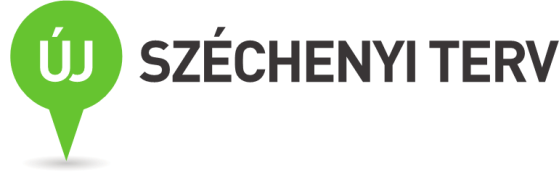 II. fok
Megyei Építésügyi és Örökségvédelmi Hivatal 	20db
építésügyi és építésfelügyeleti hatósági 
örökségvédelmi (műemléki,régészeti)
állami főépítészi feladatok
46+19+1 fő építésfelügyelet
90+1 fő építésügyi hatósági
15+25 fő műemlékes, 3 fő régész
X fő állami főépítészi iroda
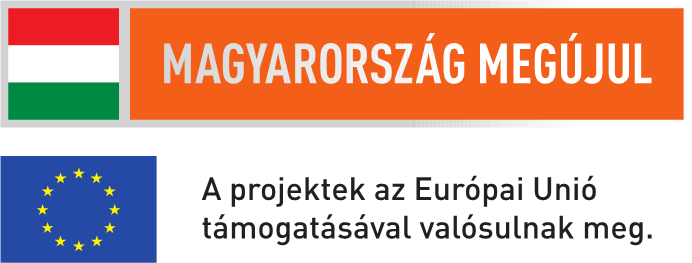 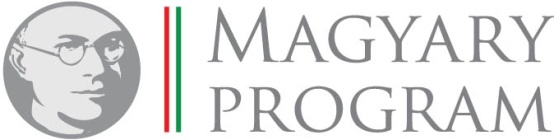 [Speaker Notes: A fővárosi és megyei kormányhivatal szakigazgatási szerveként működő építésügyi és örökségvédelmi hivatal tekintetében szakmai irányító szerv vezetője az építésügyért felelős miniszter.

Képesítési követelmények – foglalkoztatási feltételek
Ha az építésügyi vagy építésfelügyeleti hatósági munkakör betöltéséhez a köztisztviselő vagy kormánytisztviselő végzettségét igazoló oklevélből a szakirányú végzettség, valamint a közszolgálati tisztviselők képesítési előírásairól szóló kormányrendeletben meghatározott munkakört megalapozó képzettségi szint a jogszabály alapján nem állapítható meg, akkor az oklevél szakirányúságáról, egyenértékűségéről a Magyar Építész Kamara vagy a Magyar Mérnöki Kamara által létrehozott bizottság dönt.

A többciklusú képzési szerkezet bevezetését követően, felmenő rendszerben kibocsátott oklevelek egyenértékűségének ellenőrzésekor az oklevél szakirányú kredittartalmát kell megállapítani. A bizottsághoz az oklevél szakirányának, egyenértékűségének ellenőrzése céljából az Europass oklevélmelléklet másolatot, ennek hiányában a leckekönyv másolatot vagy az azt pótló hivatalos okiratot kell csatolni. A képzési kimeneti követelménytől eltérő tantárgy megnevezések esetében tantárgy leírást is mellékelni kell.

Az oklevelek szakirányúsága egyenértékűségének vizsgálata alapján megállapított hiányzó ismeretek megszerzésére felsőoktatási intézményben szakirányú továbbképzés vagy hallgatói jogviszony keretében megszerezhető részismereti képzés keretében van lehetőség.

A miniszter évente közzéteszi az oklevelek szakirányúsága egyenértékűségének szempontjából már megvizsgált és elfogadásra került
a) oklevelek megnevezését, kibocsátásának dátumát, a képzést folytató felsőoktatási intézmény megnevezését, és
b) szakirányú továbbképzés körében kibocsátott szakirányú szakképzettségek megnevezését a beszámítható kreditérték meghatározását.

Az első fokú építésügyi hatóságnál és az első fokú kiemelt építésügyi hatóságnál foglalkoztatott köztisztviselőnek és kormánytisztviselőnek szakmai gyakorlattal nem kell rendelkeznie, azonban az építésügyi vizsga letételéig döntéshozó, kiadmányozó munkakört nem tölthet be.

Az első fokú építésfelügyeleti hatóságnál foglalkoztatott kormánytisztviselőnek szakmai gyakorlattal nem kell rendelkeznie. A másodfokú építésfelügyeleti hatóságnál foglalkoztatott kormánytisztviselő gyakorlati ideje legalább három év. 

Az első és másodfokú építésfelügyeleti hatóságnál foglalkoztatott kormánytisztviselő az építésügyi vizsga letételéig döntéshozó,kiadmányozó munkakört nem tölthet be.

Hivatalvezető:
Képesítés: építésügyi hatósági döntéshozóé
Gyakorlat: 3 év építésügyi vagy örökségvédelmi igazgatás

Összeférhetetlenségi szabályok szigorodtak: Az építésügyi és az építésfelügyeleti hatósági tevékenység körében a pártatlan, befolyástól mentes tevékenységet veszélyeztető tevékenységnek minősül különösen, ha az építésügyi vagy az építésfelügyeleti hatóság köztisztviselője vagy kormánytisztviselője olyan építménnyel, telekkel összefüggésben lát el
a) építészeti-műszaki tervezési,
b) építésügyi műszaki szakértői,
c) felelős műszaki vezetői,
d) beruházáslebonyolítói,
e) építésügyi igazgatási szakértői,
f) építési műszaki ellenőri,
g) építőipari kivitelezési,
h) igazságügyi szakértői,
i) településtervezési,
j) településrendezési szakértői, vagy
k) energetikai tanúsítói
tevékenységet, amely annak a hatóságnak az illetékességi területén található, ahol építésügyi vagy építésfelügyeleti hatósági feladatot lát el.

A 2013. január 1. előtt a közszolgálati tisztviselők képesítési előírásairól szóló 29/2012. (III. 7.) Korm. rendelet 1. melléklet I. pont 4. alpontja szerinti építésügyi igazgatási (hatósági) kiemelt munkakörben: az I. besorolási osztályra előírt képesítéssel, a 2. melléklet I. pont 3. alpontja szerint az építésügyi igazgatási (hatósági) kiemelt munkakörben: az I. besorolási osztályra, vagy az Építésügyi Hivatal Építésfelügyeleti hatósági kiemelt munkakörben: az I. besorolási osztályra előírt képesítéssel, vagy a 3. melléklet 38. pontja szerinti építésügyi igazgatási feladatkör az I. besorolási osztályban: építésügyi hatósági munkaterületre vagy építésfelügyeleti hatósági munkaterületre előírt képesítéssel közszolgálati, illetve kormányzati szolgálati jogviszonyban jogszerűen foglalkoztatott
a) közszolgálati tisztviselőt a feladatköre megváltozásáig képesítettnek kell tekinteni,
b) közszolgálati tisztviselő a járási (fővárosi kerületi) hivatal szakigazgatási szerveként működő járási építésügyi hivatalnál, valamint a járási építésügyi és örökségvédelmi hivatalnál építésügyi vagy építésfelügyeleti hatósági ügyintézőként továbbfoglalkoztatható.

A 2012. december 31-ig első fokú építésügyi hatáskört gyakorló jegyző, illetve a polgármesteri hivatal építésügyi hatósági ügyintézője a 2012. december 31. napján folyamatban lévő – a járásszékhely települési önkormányzat jegyzője által átvételre kerülő – ügyek iratait a közigazgatási hatósági eljárás és szolgáltatás általános szabályairól szóló 2004. évi CXL. törvény 22. § (1)-(2) bekezdése alapján az iratok kezelésére vonatkozó jogszabályoknak megfelelő bontásban megküldi a hatáskörrel és illetékességgel rendelkező járásszékhely települési önkormányzat jegyzőjének.

A 2012. december 31. napjáig lezárt iratok őrzéséről a jegyző gondoskodik az önkormányzati hivatalok egységes irattári tervének kiadásáról szóló rendelet szerinti egységes irattári terv, valamint az önkormányzati hivatal iratkezelési szabályzata alapján. A járásszékhely települési önkormányzatjegyzője kérésére a lezárt iratokat a jegyző köteles három napon belül átadni a járásszékhely települési önkormányzat jegyzőjének.]
Kiemelt feladatok I.
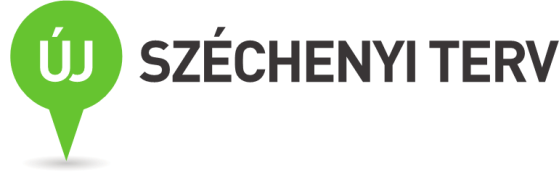 nemzetgazdasági szempontból kiemelt  ügy     
összevont telepítési eljárás
integrált eljárás
kihirdetett veszélyhelyzet újjáépítése,
műemléket érintő építésügyi eljárás 
világörökségi területet érintő építés
más eljárásban szakhatóság
önkormányzati „összeférhetetlenségi” ügy
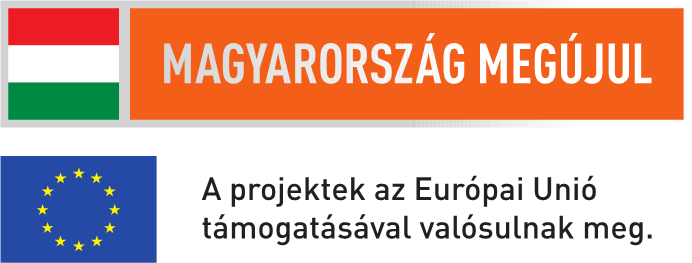 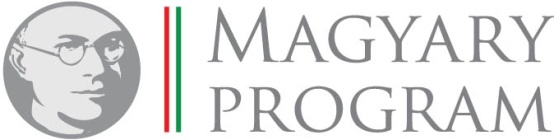 [Speaker Notes: magas szakmai ismereteket és gyakorlatot,
kiemelkedő koordinációt és  szervezést 
intenzív munkavégzést
kivételes szakszerűséget és jogszerűséget
igénylő, kiemelten közérdekű  ügyek.]
Kiemelt feladatok II.
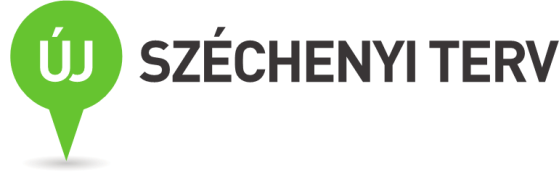 a magyar történelem kiemelkedő jelentőségű helyszínein lévő, a nemzeti vagyonról szóló tv. szerint az állam kizárólagos tulajdonába tartozó építmények vagy nemzetgazdasági szempontból kiemelt jelentőségű nemzeti vagyonnak minősülő műemlékek és műemlék-együttesek, országos jelentőségű kulturális és sport rendeltetésű építmények telkére valamint az azok közvetlen környezetébe tartozó telkeken megvalósítandó közérdekű beruházás
fővárosi építészeti érték-védelem alatt álló építmények
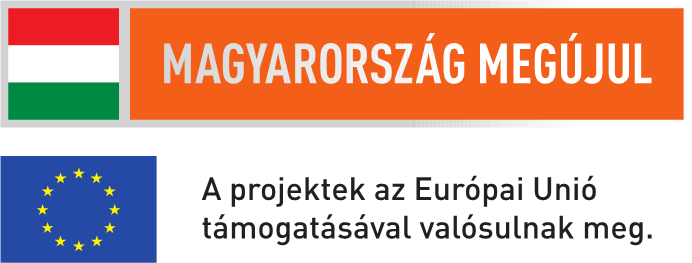 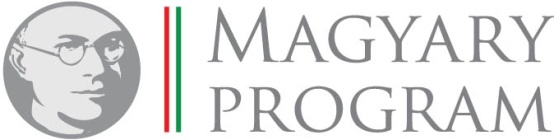 Építésügyi hatósági
feladatok
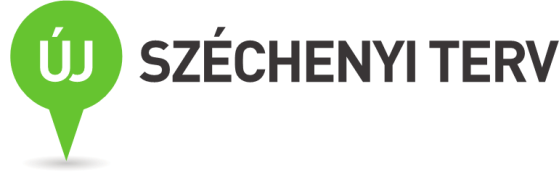 engedélyezés, tudomásulvétel
kötelezés
hatósági bizonyítvány kiállítása
jogszerűségi ellenőrzés
bírságmegállapítás
végrehajtási eljárás
szakhatósági eljárás
építésügyi hatósági szolgáltatás
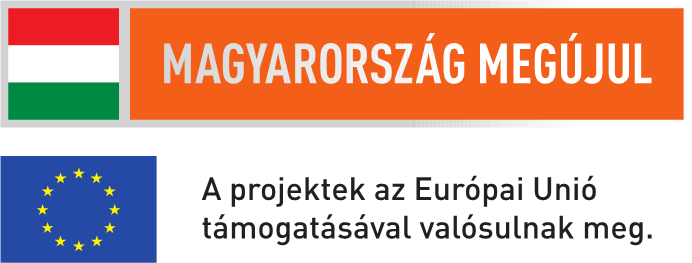 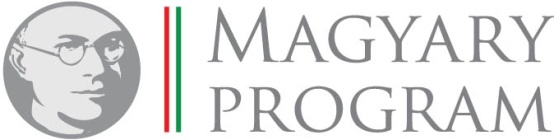 [Speaker Notes: Jelentősen változott: hatóságtól sok feladat átkerült az építésfelügyelethez. Ennek azonban csak ott van jelentősége, ahol elválik a két hatósági feladatellátás (pl. jegyző – járási Korm. hiv.)
Minden engedélyezési típusú ügy.
Tudomásulvétel csak kétféle maradt:
Használatbavétel tudomásul vétele – építésügyi hatóság
Bontás tudomásul vétele – építésfelügyeleti hatóság
Kötelezés: csak az engedélyezéshez kötődő.
Ellenőrzés: csak az engedélyezéshez kötődő: jogszerűségi
Bírság: építésügyi bírság, eljárási bírság, közigazgatási bírság
Végrehajtás: csak a saját kötelezés tekintetében
Szakhatósági eljárás: szűkített körben
Építésügyi hatósági szolgáltatás: eljárások előtt]
Építésfelügyeleti
feladatok
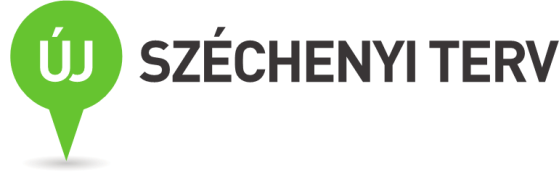 ellátja az építési folyamat felügyeletét, 
ellenőrzi az építmény műszaki állapotát, valamint 
feltárja a szabálytalan építkezéseket.
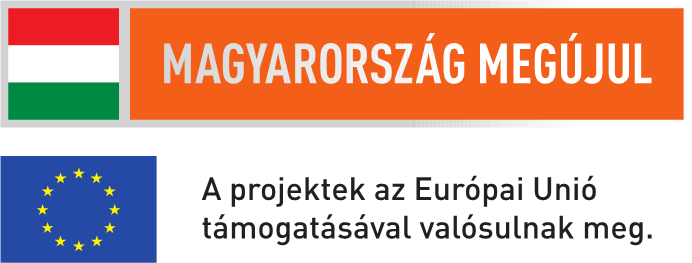 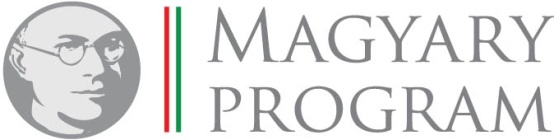 [Speaker Notes: Jelentős változás: sok feladatot átvett az építésügyi hatóságtól.
Ennek keretében
az építőipari kivitelezési tevékenység megkezdésével összefüggő építésfelügyeleti hatósági eljárásokat folytat le:
kivitelezés kezdésének tudomásulvétele
bontás tudomásulvétele
b) a helyszínen ellenőrzi az építőipari kivitelezési tevékenység
végzésének szakszerűségét, jogszerűségét,
résztvevőinek jogosultságát,
végzéséhez előírt építési napló vezetésének módját és tartalmát,
folytatásához előírt kivitelezési dokumentáció(rész) meglétét,
c) a jókarbantartási kötelezettség teljesítése körében ellenőrzést és eljárást folytat le,
d) a szabálytalan építési tevékenység feltárása érdekében az építésügyi monitoring igénybevételével építésrendészeti ellenőrzést és eljárást folytat le,
e) az ellenőrzései alapján szankciót állapít meg, ennek keretében
építésfelügyeleti intézkedést tesz,
építésfelügyeleti bírságot szab ki,
megkeresi az intézkedésre hatáskörrel rendelkező hatóságot,
f) szükség szerint szakhatósági eljárást folytat le.]
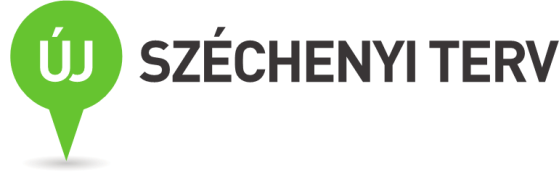 Eljárási kódex312/2012. (XI. 8.) Korm. rendelete
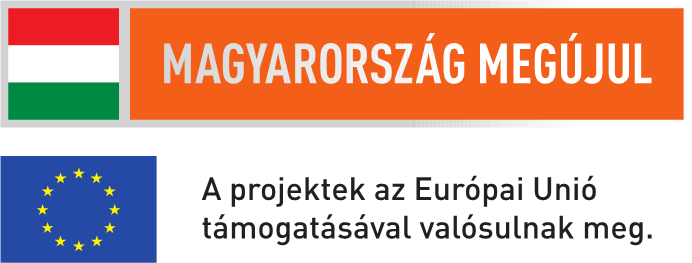 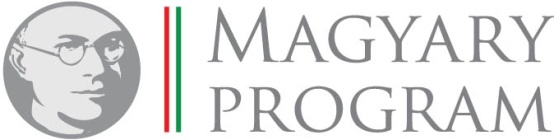 Akérelembenyújtásaelőtt
[Speaker Notes: Az építésügyi hatósági eljárás megindítására irányuló kérelem benyújtása előtt több eljárási (hatósági és nem hatósági, de egyiksem Ket. alapú) cselekmény folytatható le.
Cél: az engedély megkérésének minél magasabb szintű előkészítettsége, a tényállás tisztázásának elősegítése, az ügyféli kör jobb kitisztázása.]
Előzetes nyilatkozatok beszerzése
Állami tervtanácsi nyilatkozat

Polgármesteri vélemény

Előzetes szakhatósági állásfoglalás
Az építészeti-műszaki tervtanács I.
építési engedélyezési, 
összevont és 
fennmaradási engedélyezési 
eljárás előtt  
 településképi véleményezési, vagy 
 állami tervtanácsi eljárás
[Speaker Notes: A településrendezési tervtanács opcionális, a tervező, az önkormányzat, a beruházó maga dönti el, hogy tervtanács elé viszi-e a terveket.
Az építészeti-műszaki tervtanács két szintű: 
területi, állami főépítészi
központi
A legalsó szint (önkormányzati tervtanács) korábbi formájában megszűnt, helyette polgármesteri véleményezés lehet.

A területi tárgyalja:
III. kategóriás műemlék
Műemléki jelentőségű területen egyes új épület, ha polgármesteri véleményezés nincs 
világörökségi terület épületei
Építésügyi hatóság megkeresése alapján

A központi tárgyalja (tagok, elnök különböző!):
I. – II. kategóriás Műemlékek
Nemzetgazdasági szempontból kiemelt beruházás épületei
Építésügyi hatóság megkeresése alapján

A terveket az ÉTDR-be kell feltölteni és csak 1 pl.-t papír alapon benyújtani.

Ajánlás:
Ajánlja
Nem ajánlja]
Az építészeti-műszaki tervtanács II.
A tervtanács nyilatkozata jogszabályon alapuló bizonyíték
[Speaker Notes: A Ket. alapján a bizonyítékokat egyenként és összességükben veszi figyelembe a hatóság és dönt a meggyőződése szerint.

A tervtanácsi ajánlást az építésügyi hatóságnak kötelező figyelembe vennie az alábbiak szerint:
Az ajánlást elfogadja a hatóság, beépíti a döntésébe és az indokolásába
Az ajánlást nem fogadja el a hatóság, döntését (miért nem fogadta el) részletesen megindokolja.]
A települési önkormányzat I. (fővárosban kerületi önkormányzat)
elláthatja az épített környezet helyi védelmét
a helyi építészeti értékek, 
a településkép, 
a rálátás és kilátás védelmét,
meghatározza a létesíthető
rendeltetések körét  
reklámok elhelyezése követelményeit
[Speaker Notes: Bővült az önkormányzatok eszköztára az épített környezet helyi védelme tekintetében . Választható eszközök!!

A helyi építészeti értékek védelme régi keletű.
A településkép nevesített védelme új, kiemelt szerepet és eszközöket is kap. 

Az OTÉK a HÉSZ-t hatalmazza fel az egyes területfelhasználási egységeken elhelyezhető rendeltetések meghatározására. Ehhez kapcsolódik a rendeltetésmódosítás helyi szabályozásának a lehetősége is.

A reklámok nem építmények, de településképformáló hatásuk jelentős! Helyi rendeletben lehetőség lesz szabályozásukra, elhelyezésük követelményeinek helyi meghatározására.]
A települési önkormányzat II.(fővárosban kerületi önkormányzat)
előzetes tájékoztatást ad az ügyfeleknek a HÉSZ tartalmáról,
 javaslatot tehet a telek beépítésének feltételeire a településkép és az építészeti örökség megóvásával és minőségi alakításával kapcsolatban,
szakmai konzultációt biztosít a követelmények teljesítése érdekében.
[Speaker Notes: Ez márkét  kötelező feladat:
Kérelemre szóban vagy írásban tájékoztatásnyújtás a HÉSZ tartalmáról, alkalmazhatóságáról
Ennek során javaslattétel az adott telek beépíthetőségére, beépíthetőségi módozataira.
A konzultáció során elő kell segíteni az ügyfelek beruházásainak településképi alakítását, megköünnyíteni pl. a polgármesteri véleményezési eljárást.]
Településképibejelentési eljárás I.
A polgármester folytathatja le, ha
az építési engedélyhez nem kötött építési tevékenység megkezdését,
reklámok elhelyezését,
építmények rendeltetésének megváltoztatását 
helyi önkormányzati rendeletben bejelentéshez kötötte és meghatározta a módját.
[Speaker Notes: A településrendezést elősegítő sajátos jogintézmény!!Települési önkormányzat (fővárosban a kerületi önkormányzat) polgármestere folytathatja le. Választható eljárás!! Csak a feltételek megléte esetén választható!
A településképi eljárást bejelentés formájában az ügyfél a polgármesternél kezdeményezi. 
 
A bejelentés tartalmazza:
a) a bejelentõ nevét,
b) a bejelentõ lakcímét, szervezet esetén székhelyét,
c) a folytatni kívánt építési tevékenység, reklámelhelyezés vagy rendeltetésváltoztatás megjelölését,
d) a tervezett építési tevékenység, reklámelhelyezés vagy rendeltetésváltoztatás helyét, a telek helyrajzi számát,
e) az építési tevékenység elvégzése, a rendeltetésváltozás megvalósítása vagy a reklámozás tervezett időtartamát.
 
A bejelentéshez dokumentációt kell mellékelni. A dokumentációnak – a kérelem tárgyának megfelelően – a következő munkarészeket kell tartalmaznia:
a) műszaki leírást, a telepítésről és az építészeti kialakításról,
b) helyszínrajzot a szomszédos építmények és a terepviszonyok feltüntetésével,
c) alaprajzot,
d) homlokzatot,
e) utcaképi vázlatot, színtervet, látványtervet.]
Településképibejelentési eljárás II.
A polgármester 8 napon belül 

tudomásul veszi – kikötéssel vagy anélkül –és a bejelentőt  igazolás megküldésével értesíti, 

vagy

megtiltja az építési tevékenység, reklámelhelyezés vagy rendeltetésváltoztatás megkezdését.
[Speaker Notes: A tevékenység a bejelentés alapján megkezdhető, ha ahhoz más hatósági engedély nem szükséges, és a polgármester a tevékenység végzését a bejelentést követő 8 napon belül nem tiltja meg.

A polgármester a bejelentés megérkezésétől számított 8 napon belül 
a tervezett tevékenységet tudomásul veszi, ha a bejelentés megfelel a meghatározott követelményeknek és a tervezett építési tevékenység, reklám vagy rendeltetés illeszkedik a településképbe,
megtiltja az építési tevékenység, reklámelhelyezés vagy rendeltetésváltoztatás megkezdését és – a megtiltás indokainak ismertetése mellett – figyelmezteti a bejelentőt a tevékenység bejelentés nélküli elkezdésének és folytatásának jogkövetkezményeire, ha a bejelentés nem felel meg a meghatározott követelményeknek vagy a tervezett építési tevékenység, reklám vagy rendeltetésváltoztatás nem illeszkedik a településképbe.
 
Az igazolás tartalmazza
a) a bejelentés iktatási számát és ügyintézőjének nevét,
b) a bejelentő (építtető) nevét, valamint lakcímét, szervezet esetén székhelyét,
c) a bejelentett építési tevékenység, reklámelhelyezés vagy rendeltetésváltoztatás megjelölését,
d) a bejelentés előterjesztésének napját, valamint
e) azt, az időtartamot, amelyre a bejelentés szól.

A polgármester döntésével szemben a települési önkormányzat képviselő-testületéhez lehet fellebbezni.

A polgármester ellenőrzi a bejelentési kötelezettség teljesítését és a bejelentett tevékenység folytatását.
A településképi eljárás során meghozott döntésben foglaltak megszegése, a bejelentés elmulasztása esetén bírság kiszabásának van helye.]
Településképikötelezési eljárás
A polgármester a helyi rendeletben meghatározott kötelezettségek teljesítése érdekében hivatalból vagy kérelemre kötelezési eljárást folytat le az Étv. 29. § (6) bekezdésében meghatározott esetkörben.

A polgármester az eljárásban az érintett ingatlan tulajdonosát az építmény, építményrész felújítására, átalakítására vagy elbontására kötelezheti.
[Speaker Notes: A településrendezést segítő sajátos jogintézmény!! Településrendezési kötelezések körében
Jelenleg a településrendezési kötelezettség körében
a) beépítési kötelezettség, - a településkép érdekében!
b) helyrehozatali kötelezettség és – településkép javítása érdekében!!
c) beültetési kötelezettség – közérdekű környezetalakítás érdekében!!
rendelhető el.
 
Bővül a kötelezések köre:
A települési önkormányzat polgármestere - kormányrendeletben meghatározottak szerint - településképi kötelezés formájában – hivatalból vagy kérelemre – önkormányzati hatósági döntéssel elrendelheti
a) a településképet rontó reklámok, cégérek megszüntetését,
b) a helyi építészeti értékvédelemmel összefüggő kötelezettségek teljesítését.
 
A helyi önkormányzat képviselő-testülete önkormányzati rendeletben a településképi kötelezettségek megszegése és végre nem hajtása esetén e magatartás elkövetőjével szemben 50 000 forintig terjedhető bírság kiszabását rendelheti el.
 
A polgármester az eljárásban az érintett ingatlan tulajdonosát – a helyi építészeti értékek, a településkép védelme érdekében – az építmény, építményrész felújítására, átalakítására vagy elbontására kötelezheti.]
Településképi véleményezési eljárás I.
Polgármester meghatározott építésügyi hatósági engedélyezési eljárások előtt véleményezhet, amit
az állami építészeti-műszaki tervtanács nem tárgyal, 
az összevont telepítési eljárás telepítési hatásvizsgálati szakasza nem érint.
[Speaker Notes: A településrendezést segítő sajátos jogintézmény! Választható eljárás!!! A polgármester a megkeresés beérkezésétől számított 15 napon belül az illeszkedési követelmények teljesítésével kapcsolatban véleményt adhat a jogszabályban meghatározott építésügyi hatósági engedélykérelemhez.
  
Ha a polgármester határidőn belül nem nyilvánít véleményt, hozzájárulását megadottnak kell tekinteni.
  
A polgármester építmény építésére, bővítésére, településképet érintő átalakítására irányuló építési, összevont vagy fennmaradási engedélyezési eljárásokhoz adhat településképi véleményt.
 
A véleményezési eljárás során vizsgálni kell
a) a telepítés (a környezetbe illeszkedés, a beépítés vagy az építészeti jellegzetesség és látvány, a helyi jelleg védelme) településképbe való illesztését, a helyi építészeti érték védelmének érvényre juttatását, azokra gyakorolt hatását,
b) a településrendezési eszközöknek való megfelelést, a rálátás és kilátás követelményeinek való megfelelést,
c) az épület homlokzatának és tetőzetének kialakítási módját,
d) a közterület mentén az épület kialakításának módját és feltételeit,
e) az építmény takaratlanul maradó és közterületről közvetlenül látható határfelületeinek kialakítási módját és feltételeit, valamint
f) közterületen folytatott építési tevékenység végzése esetén a közterület burkolatának, műtárgyainak, köztárgyainak, növényzetének, továbbá a díszvilágító és hirdető-berendezések kialakítását.
 
A véleményezési eljárás lefolytatásához a kérelmező (építtető) kérelmét papíralapon nyújtja be, és a véleményezendő építészeti-műszaki dokumentációt elektronikus formában az építésügyi hatósági eljáráshoz biztosított elektronikus tárhelyre feltölti, melyhez a polgármesternek hozzáférést biztosít.
 
A kérelemnek tartalmaznia kell az építtető vagy kérelmező nevét és címét, valamint a tervezett és véleményezésre kért építési tevékenység helyét, az érintett telek helyrajzi számát. 
A kérelemhez csak az építészeti-műszaki dokumentációt kell mellékelni.
 
Az építészeti-műszaki dokumentációnak a véleményezéshez az alábbi munkarészeket kell tartalmaznia:
a) helyszínrajzi elrendezés ábrázolása, a szomszédos beépítés bemutatása, védettség lehatárolása, terepviszonyok megjelenítése szintvonalakkal,
b) településképet befolyásoló tömegformálás, homlokzatkialakítás, utcakép, illeszkedés ábrázolása (lehet makett, fotómontázs, digitális megjelenítés is),
c) reklámelhelyezés ábrázolása,
d) rendeltetés meghatározása, valamint
e) rövid műszaki leírás a különböző védettségek bemutatásával, a telepítésről és az építészeti kialakításról.
 
A polgármester a kérelem beérkezését követően haladéktalanul – határidő megjelölésével – bekéri
a) az önkormányzati főépítész szakmai álláspontját, vagy
b) helyi tervtanács működtetése esetén annak szakmai álláspontját.]
Településképi véleményezési eljárás II.
Feltételek:
önkormányzat rendelet,
vélemény alapja önkormányzati főépítész vagy helyi építészeti-műszaki tervtanács szakmai álláspontja,
véleményezés részletes szempontjai, 
helyi tervtanács működésének és az eljárás részletes szabályai.
[Speaker Notes: A polgármester településképi véleményezési eljárást folytathat le ha az eljárás lefolytatásának részletes szabályairól önkormányzati rendeletet alkotott, amelyben meghatározta, hogy
a) véleményét mely esetekben alapozza önkormányzati főépítész vagy helyi építészeti-műszaki tervtanács szakmai álláspontjára,
b) melyek a véleményezés részletes szempontjai, és
c) helyi tervtanács működtetése esetén melyek a működés és az eljárás részletes szabályai.

A polgármester véleményének kialakításához az önkormányzat rendeletében meghatározottak szerint kikéri az önkormányzati főépítész vagy a helyi építészeti-műszaki tervtanács szakmai véleményét. 

Az épített környezettel kapcsolatos értékvédelem ellátása érdekében a polgármester szakmai tanácsadó testületként helyi építészeti-műszaki tervtanácsot működtethet.
A helyi építészeti-műszaki tervtanács feladata
a) az illeszkedési szabályok érvényesülésének elősegítése,
b) a települési környezet, a táj- és településkép, a beépítési vagy az építészeti jellegzetesség és látvány, a helyi jelleg védelme, valamint
c) a helyi építészeti értékek és örökség védelme.]
Településképivéleményezési eljárás III.
A polgármester véleményében
– feltétellel vagy anélkül – engedélyezésre javasol, vagy
engedélyezésre nem javasol, ha
a kérelem vagy melléklete nem felel meg a jogszabályban előírtaknak, vagy
a tervezett építési tevékenység nem felel meg a településképi illeszkedési követelményeknek.
[Speaker Notes: A polgármester véleményében
a) engedélyezésre – feltétellel vagy anélkül – javasolja a tervezett építési tevékenységet, vagy
b) engedélyezésre nem javasolja a tervezett építési tevékenységet, ha
a kérelem vagy melléklete nem felel meg az e rendeletben és az önkormányzat rendeletében meghatározottaknak, vagy
a tervezett építési tevékenység nem felel meg a településképi illeszkedési követelményeknek.
 
A polgármester véleménye tartalmazza:
a) a kérelmező (építtető) adatait,
b) a tervezett építési tevékenység rövid leírását, helyét, címét és a telek helyrajzi számát,
c) a véleményt és a részletes indoklását.
 
A polgármester a kérelem beérkezésétől számított 15 napon belül megküldi véleményét az építtetőnek vagy a kérelmezőnek, továbbá véleményét elektronikus formában feltölti az elektronikus tárhelyre.
Negatív településképi vélemény esetén engedély nem adható. A településképi vélemény ellen önálló jogorvoslatnak nincs helye, az csak az építésügyi hatósági ügyben hozott döntés keretében vitatható.]
Arendeletalkalmazásiköre
A rendelet alkalmazási köre I.
A hatály nem terjed ki
a vízimunka építményére,
a robbantóanyagok tárolójára,
a földmérési jelekre és a földmérés céljára szolgáló műszerállásokra és észlelő pillérekre,
barlangban építési tevékenységre.
[Speaker Notes: 2013. Január 1-től liftek elkerülnek
2013.Júli 1-től az antennák, antennatartó szerkezetek és csatlakozó műtárgyak elkerülnek.]
A rendelet alkalmazási köre II.
Az építésügyi és
az építésfelügyeleti 
hatóság 
építési és építőipari kivitelezési tevékenységgel kapcsolatos 
eljárásaira és 
ellenőrzéseire,
az építésügyi hatósági szolgáltatásokra 
kell alkalmazni.
[Speaker Notes: A kódex kiterjed építésügyi és építésfelügyeleti eljárásokra és ellenőrzésekre!!!]
A rendelet alkalmazási köre III.
Eltérő jogszabályi rendelkezés hiányában 
a sajátos építményfajtákra,
a felvonóra, mozgólépcsőre, mozgójárdára
is alkalmazni kell.
[Speaker Notes: Főszabály: ha nincs más, ezt kell alkalmazni!]
Az új eljárási típus
elő szakasz
szolgáltatási
szakasz
engedélyezési
szakasz
jogorvoslati
szakasz
min. 15 nap
szolgáltatás
kérésének
benyújtása
engedély kérelem benyújtása
I. fokú döntés
II. fokú döntés
[Speaker Notes: Minden eljárás szerkezete azonos: két szakasz: előszakasz – engedélyezési szakasz
Befolyásolja:
Ügyintézési határidő számítását, kiszámíthatóságát
Ügyféli kör meghatározását
Ügyfelek informálását
Eljárás előkészítettségét
Ügyfelek ügyféli jogainak gyakorlását]
Az eljárás indítása előtt I.
Elektronikus tárhely biztosítása
az ÉTDR az építtető részére közvetlenül a kérelem benyújtása előtt feltöltő tárhelyet,
a kérelmet megelőzően 
külön kérelemre, 
a kérelmezett időtartamra, 
a kérelem mellékletei, szükséges dokumentumok összegyűjtésére és előzetes tárolására 
gyűjtő tárhelyet biztosít.
[Speaker Notes: Az építésügyi hatósági engedélyezési eljárásban az ügyfél az engedély kérelmet elektronikusan is benyújthatja.
 
Az építésügyi hatósági engedélyezési eljárásban az építésügyi hatóság és az eljáró szakhatóság az eljárást és annak eljárási cselekményeit elektronikus ügyintézés keretében folytatja le. 

A megkeresett szakhatóság elektronikus úton küldi meg állásfoglalását az építésügyi hatóság számára.

Az építésügyi hatósági engedélyezési eljárást támogató elektronikus dokumentációs rendszer (a továbbiakban: ÉTDR) az építtető részére közvetlenül a kérelem benyújtása előtt elektronikus feltöltő tárhelyet biztosít.

A kérelem benyújtását megelőzően az építtető az építésügyi hatósághoz benyújtott külön kérelmére, az abban kérelmezett időtartamra
a kérelem és jogszabályban előírt mellékletei,
előzetes szakhatósági állásfoglalások, valamint
építésügyi hatósági szolgáltatás kérelmezéséhez szükséges dokumentumok
összegyűjtése és előzetes tárolása céljából a kérelmező részére az ÉTDR elektronikus gyűjtő tárhelyet biztosít.
 
Az építtető vagy meghatalmazottja regisztrációval – külön bírálat és döntés nélkül – automatikusan hozzáférést kap a saját tárhelyéhez.

A tárhely dokumentumaiba az építésügyi hatósági engedély iránti kérelem benyújtása előtt csak 
a tárhely gazdájaként az építtető vagy meghatalmazottja, továbbá 
az építtető vagy meghatalmazottja hozzájárulásával az eljáró építésügyi hatóság vagy a szakhatóság 
tekinthet bele vagy tölthet fel dokumentumokat.

Az építtető az előzetes szakhatósági állásfoglalás megkéréséhez szükséges dokumentumokat az elektronikus gyűjtő tárhelyre tölti fel, amelyhez a szakhatóságnak hozzáférést biztosít. A szakhatóság ugyanezen tárhelyre tölti fel szakhatósági állásfoglalását is és záradékolja elektronikusan a véleményezett dokumentációt.

A tárhely az építésügyi hatósági engedély iránti kérelem benyújtásáig áll az építtető rendelkezésére.]
Az eljárás indítása előtt II.
Regisztráció 	
Az eljárásban közreműködő hatóságok regisztrációja az építésügyi hatósági engedélyezési eljárást támogató elektronikus dokumentációs rendszer (ÉTDR) keretében történik
[Speaker Notes: Az építésügyi és építésfelügyeleti eljárásokban közreműködő hatóságok regisztrációja az ÉTDR keretében történik.

A közreműködő szakhatóságoknak az építésügyi és építésfelügyeleti hatósági eljárás lefolytatásához szükséges adatait a közreműködő szakhatóság tartja karban.

Az elektronikus tárhely igényléséhez Ket. rendelkezése szerinti elektronikus azonosítási szolgáltatással történt azonosítása alapján regisztrálnia kell az ÉTDR-ben.]
Az eljárás indítása előtt II.
Elektronikus tárhely biztosítása
az ÉTDR az építtető részére közvetlenül a kérelem benyújtása előtt feltöltő tárhelyet,
a kérelmet megelőzően 
külön kérelemre, 
a kérelmezett időtartamra, 
a kérelem mellékletei, szükséges dokumentumok összegyűjtésére és előzetes tárolására 
gyűjtő tárhelyet biztosít.
[Speaker Notes: A szó a másik oldalon.]
Építésügyi hatósági szolgáltatás I.
Az építtető kérheti 
a gyűjtő tárhely dokumentumai megfelelnek-e az előírásoknak,
tájékoztatást a szükséges további mellékletről, további szakhatósági közreműködésről,
a leendő ügyféli kör előzetes tisztázását,
[Speaker Notes: Az előszakaszon belüli. Többször is kérhető az eljárás megindítása előtt.  Kérhető papír alapon és elektronikusan is – intézése ÉTDR-ben elektronikusan! 
Az építtető az építésügyi hatósági engedély iránti kérelem tervezett benyújtása előtt építésügyi hatósági szolgáltatás iránti kérelmet terjeszthet elő.
Cél_: kérelem előkészítettségének elősegítése.

Az építtető kérheti annak vizsgálatát, hogy a 
tárhelyen gyűjtött dokumentumainak tartalma és a rendelkezésre álló előzetes szakhatósági állásfoglalások megfelelnek-e az általa kérelmezni szándékozott eljárásra vonatkozó előírásoknak,
tájékoztatást arról, hogy szükséges-e
további melléklet, dokumentum beszerzése, vagy
további szakhatósági közreműködés,
tájékoztatást az általa kérelmezni szándékozott eljárás és az ahhoz szükséges szakhatósági közreműködés eljárási, igazgatási szolgáltatási díjának vagy illetékének mértékéről,
a leendő ügyféli kör előzetes tisztázását,
annak vizsgálatát, hogy az engedély hatályának meghosszabbítását milyen módon érinti vagy akadályozza-e valamely építésügyi jogszabály változása, valamint
az általa kérelmezni szándékozott eljárásra vonatkozó szabályokról egyéb tájékoztatás nyújtását.]
Építésügyi hatósági szolgáltatás II.
tájékoztatást az eljárási, igazgatási szolgáltatási díjról vagy illetékről,
a vizsgálatát az engedély hatálya meghosszabbításának, 
tájékoztatást a szándékozott eljárásról,
tájékoztatást az egyéb vonatkozó szabályokról.
Építésügyihatósági szolgáltatás III.
Az építésügyi hatóság a kérelem benyújtását követő munkanaptól számított 15 napon belülszakmai nyilatkozatot fogalmaz meg, mely 

nem köti az építtetőt a kérelem benyújtásában és 

nem kötelezi az építtetőt a kérelem benyújtására.
[Speaker Notes: Az építésügyi hatóság az építésügyi hatósági szolgáltatás iránti kérelem benyújtását követő munkanaptól számított tizenöt napon belül szakmai nyilatkozatot fogalmaz meg, melynek tartalma 
nem köti az építtetőt az építésügyi hatósági engedély iránti kérelmének benyújtásában és 
nem kötelezi az építtetőt az építésügyi hatósági engedély iránti kérelem benyújtására.]
Építésügyi hatósági szolgáltatás IV.
Az építésügyi hatósági szolgáltatást a kérelem benyújtása előtt többször is igénybe lehet venni. 
Az építésügyi hatóságot a szakmai nyilatkozata azokban a kérdésekben köti, amelyekről nyilatkozott, mindaddig, amíg 
a vonatkozó jogszabályok vagy 
a kérelem típusa, tartalma  és 
mellékletei 
nem változnak meg.
[Speaker Notes: Az építésügyi hatóságot a szolgáltatása körében kiadott szakmai nyilatkozata azokban a kérdésekben köti, amelyekről nyilatkozott, mindaddig, amíg a vonatkozó jogszabályok vagy az engedély iránti kérelem típusa, tartalma és mellékletei nem változnak meg.]
Az engedély iránti
kérelem tartalma I.
Mit mivel lehet együtt benyújtani? Pl.
építési engedélyezés és OTÉK előírásai alóli eltérés engedélyezése
építési engedélyezés és bontási engedélyezés és OTÉK előírásai alóli eltérés engedélyezése
fennmaradási engedélyezés és építési engedélyezés és OTÉK előírásai alóli eltérés engedélyezése
fennmaradási engedélyezés és használatbavételi engedélyezés
használatbavételi engedélyezés és ingatlan-nyilvántartási változás-átvezetés
[Speaker Notes: Új:
Lehetőség: Az egy telken egy beruházást érintő többféle szándékolt építésügyi hatósági engedélykérelem és a döntés  egybefoglalása.]
Az engedély iránti 
kérelem tartalma II.
a fél évnél nem régebbi szolgáltatási szakmai nyilatkozat ÉTDR ügy- és iratazonosítóját,

a korábban keletkezett hatósági döntések megnevezését, iktatószámát és keltét, (vagy ÉTDR ügy- és iratazonosító) 

a 6 hónapnál nem régebbi előzetes szakhatósági állásfoglalás megnevezését, (vagy ÉTDR ügy- és iratazonosító)
[Speaker Notes: Az építésügyi hatósági engedély iránti kérelem a Ket.-ben előírtakon kívül tartalmazza:
az építési tevékenységgel érintett telek címét, helyrajzi számát,
a kérelmezett engedélyezési eljárás fajtáját,
a kérelem tárgyát és annak rövid leírását,
a kérelem tárgyával összefüggésben 
az építésügyi hatóság szolgáltatása körében kiadott, a 3. § (3) bekezdése szerinti, fél évnél nem régebbi szakmai nyilatkozatnak az ÉTDR ügy- és iratazonosítóját,
a korábban keletkezett hatósági döntések megnevezését, iktatószámát és keltét vagy az ÉTDR ügy- és iratazonosítóját, 
a hat hónapnál nem régebbi előzetes szakhatósági állásfoglalás megnevezését, az ÉTDR ügy- és iratazonosítóját,
a kérelemhez csatolt mellékletek felsorolását,
– a használatbavételi engedély iránti kérelem kivételével – az építtető vagy meghatalmazottjának a rendelkezését arról, hogy a jogerős engedélyhez tartozó engedélyezési záradékkal ellátott építészeti-műszaki dokumentáció papír alapú hitelesített másolatát kéri-e, ha igen, hány példányban,
meghatalmazott esetén az építtető meghatalmazását és
az építtető aláírását.

A kérelmet az ÉTDR által biztosított elektronikus vagy papírformátumú formanyomtatványon lehet benyújtani, mely egyben a külön jogszabályban meghatározott kísérőlap is.]
Az engedély iránti
kérelem tartalma III.
a kérelemhez csatolt mellékletek felsorolását,
rendelkezést arról, hogy a záradékolt építészeti-műszaki dokumentáció papír alapú hitelesített másolatát kéri-e, 
ha igen, hány példányban,
meghatalmazott esetén az építtető meghatalmazását és 
az építtető aláírását.
Az engedély iránti
kérelem tartalma III.
a kérelemhez csatolt mellékletek felsorolását,
rendelkezést arról, hogy a záradékolt építészeti-műszaki dokumentáció papír alapú hitelesített másolatát kéri-e, 
ha igen, hány példányban,
meghatalmazott esetén az építtető meghatalmazását és 
az építtető aláírását.
[Speaker Notes: A szó a másik oldalon.]
Az eljárás
megindítása - megindulása
A mappába „érkezett” kérelem automatikusan ÉTDR azonosítót kap, amely alkalmas a beérkezett irat és mellékletei azonosítására, valamint tartalmazza az ügy azonosítóját, amely biztosítja az ügyhöz később csatolt dokumentumok azonosíthatóságát. 
A kérelemre induló eljárás a kérelemnek az ÉTDR-be való érkeztetését követő első munkanapon indul.
[Speaker Notes: Különbséget teszünk az eljárás megindítása és megindulása között!!!

Az eljárást az építtető, építtetők vagy meghatalmazottja indítja el. Az elindított kérelem az ügyféli oldalon elektronikus mappába érkezik.
Az elektronikus mappában lévő kérelem automatikusan ÉTDR-azonosítót kap, amely alkalmas a beérkezett irat és mellékletei azonosítására, valamint tartalmazza az ügy azonosítóját, amely biztosítja az ügyhöz később csatolt dokumentumok azonosíthatóságát. Az ÉTDR az azonosítókról a kérelem és mellékletei feltöltésekor automatikusan értesítést küld a kérelmezőnek, építtetőnek. A kérelem bármikor megindítható és bármikor beérkezhet az ÉTDR mappába, még szombaton hajnalban is. Azonban ügyintézés nincs mindig!!
 
A kérelemre induló eljárás a kérelemnek az ÉTDR-be (mappába) való érkeztetését követő első munkanapon indul. Függetlenül az iktatás és a szignálás idejétől és módjától.]
Értesítés 
az eljárás megindulásáról I.
Az ÉTDR az azonosítókról automatikus értesítés a kérelmezőnek, építtetőnek.

Az eljárás megindulásától számított három napon belül az ÉTDR-ben kiállított dokumentummal az ügyfél kapcsolattartás módjára megjelölt rendelkezésének megfelelően értesíti az eljárás megindulásáról az építtetőt és a már ismert ügyfelet.
[Speaker Notes: Az ügyintéző az eljárás megindulásától számított három napon belül az ÉTDR-ben kiállított dokumentummal az ügyfél kapcsolattartás módjára megjelölt rendelkezésének megfelelően értesíti az eljárás megindulásáról az építtetőt és a már ismert ügyfelet. 
 
Az értesítés a Ket. 29. § (5) bekezdésében foglaltakon kívül tartalmazza 
az ÉTDR ügy- és iratazonosítót,
ha e rendelet alapján helyszíni szemle lefolytatására kerül sor, annak időpontját, továbbá figyelmeztetést a részvétel elmulasztásának, a helyszíni szemle akadályozásának a jogkövetkezményére,
tájékoztatást a kapcsolattartás lehetséges formáiról, a kapcsolattartási forma választási lehetőségéről,
az elektronikus iratbetekintés módját,
tájékoztatást arról, hogy ha több mint ötven ügyfél érintett az eljárásban, az építésügyi hatóság hirdetményi úton tart kapcsolatot,
tájékoztatást arról, hogy ha az ügyfél az első fokú eljárásban nyilatkozatot nem tesz, vagy kérelmet nem nyújt be, ügyféli jogát nem gyakorolhatja,
tájékoztatást az ügyre vonatkozó minden egyéb lényeges információról, a szakhatósági megkeresés szükségességéről, annak idejéről,
tájékoztatást arról, hogy a Ket. 28/A. § (1) bekezdés a) pontjában meghatározottakon túl, ha a kapcsolattartás módjáról (papír alapú vagy elektronikus) nyolc napon belül nem nyilatkozik, az eljárással kapcsolatos érdemi döntésről az ÉTDR felületén milyen módon értesülhet.]
Értesítés 
az eljárás megindulásáról II.
Az építésügyi hatóság az ÉTDR általános tájékoztatási felületén mindenki által hozzáférhető módon általános tájékoztatást ad az elindult eljárás következő főbb ismérveiről:
az építési tevékenységgel érintett telek címe, ennek hiányában helyrajzi száma,
az építési tevékenység tárgya,
a kérelmezett eljárás típusa és az eljárás megindulásának időpontja,
a meghatározott tartalmú utcai homlokzati terv vagy látványterv.
[Speaker Notes: Az építésügyi hatóság az ÉTDR általános tájékoztatási felületén mindenki által hozzáférhető módon – személyes adatot nem tartalmazva – általános tájékoztatást ad az elindult eljárás következő főbb ismérveiről:
az építési tevékenységgel érintett telek címe, ennek hiányában helyrajzi száma,
az építési tevékenység tárgya,
a kérelmezett eljárás típusa és az eljárás megindulásának időpontja,
a 8. mellékletben meghatározott tartalmú utcai homlokzati terv vagy látványterv.

Nagyon fontos az értesítésnek ez a formája is, elősegíti az ügyféli kör „kiderítését”, időben történő, minél teljesebb körű tisztázását.]
Értesítés 
az eljárás megindulásáról II.
Az építésügyi hatóság az ÉTDR általános tájékoztatási felületén mindenki által hozzáférhető módon általános tájékoztatást ad az elindult eljárás következő főbb ismérveiről:
az építési tevékenységgel érintett telek címe, ennek hiányában helyrajzi száma,
az építési tevékenység tárgya,
a kérelmezett eljárás típusa és az eljárás megindulásának időpontja,
a meghatározott tartalmú utcai homlokzati terv vagy látványterv.
[Speaker Notes: A szó a másik oldalon.]
Ügyféli kör vizsgálata I.
külön vizsgálat nélkül ügyfél az építtető és az építési tevékenységgel érintett telek, építmény, építményrész tulajdonosa.

minden esetben vizsgálni kell az ügyféli jogállását annak, akinek az építési tevékenységgel érintett telekre, építményre vonatkozó jogát az ingatlan-nyilvántartásba bejegyezték.
[Speaker Notes: Ügyféli kör vizsgálata					
A Ket. főszabálya érvényesül. Ügyfél az, akinek a jogát, jogos érdekét az ügy érinti, ezt a hatóság mindenki esetében és minden esetben vizsgálja.
Megszűnt az építési jogosultság igazolása, ezért asz ügyféli kör megállapításának, időben történő teljes körű tisztázásának nagy a jelentősége.
Az ingatlannal rendelkezni jogosultak polgári jogi igényérvényesítésük érdekében időben értesülnek a döntésről, mert
külön vizsgálat nélkül ügyfélnek minősül az építtető és az építési tevékenységgel érintett telek, építmény, építményrész tulajdonosa.
minden esetben vizsgálni kell az ügyféli jogállását annak, akinek az építési tevékenységgel érintett telekre, építményre vonatkozó jogát az ingatlan-nyilvántartásba bejegyezték.
 Tehát a tulajdonos és az ügyfélnek minősített ingatlannal rendelkezni jogosult időben értesül az eljárásról, nyomon követheti és a döntés ellen fellebbezhet.]
Ügyféli kör vizsgálata II.
A szakhatóság állásfoglalása tartalma erejéig ügyféli kört, hatásterületet állapíthatnak meg.

Nincs ellenérdekű ügyfél az eljárásban, ha az építtető benyújtotta az ügyben érintett összes ügyfélnek a kérelmezett építési tevékenység végzéséhez történő, az építészeti-műszaki dokumentáció ismeretében tett és az abban foglaltakkal egyetértést tartalmazó teljes bizonyító erejű magánokiratba foglalt nyilatkozatát.
[Speaker Notes: Hatásterületet csak jogszabályi felhatalmazás alapján szakhatóság állapíthat meg és csak a szakhatósági állásfoglalása erejéig. A hatásterületen lévőügyféli kört is a szakhatóság állapítja meg. 
A szakhatóságok állásfoglalásuk tartalma erejéig ügyféli kört, hatásterületet állapíthatnak meg a jogszabályokban foglaltak szerint.

Nincs ellenérdekű ügyfél az eljárásban, ha az építtető benyújtotta az ügyben érintett összes ügyfélnek a kérelmezett építési tevékenység végzéséhez történő, az építészeti-műszaki dokumentáció ismeretében tett és az abban foglaltakkal egyetértést tartalmazó teljes bizonyító erejű magánokiratba foglalt nyilatkozatát. Az ellenérdekű ügyfél hiányához pozitív jogkövetkezmények fűződhetnek: pl. a szakhatósági hozzájárulás megadottsága határidő-túllépés esetén.]
Ügyféli kör vizsgálata III.
Az eljárás megindításáról szabályszerűen értesített ügyfél ügyféli jogait akkor gyakorolhatja, ha az ügyfél az első fokú eljárásban nyilatkozatot tett vagy kérelmet nyújtott be. 
Nyilatkozatnak kell tekinteni a tényállás tisztázására felhasználható tényekről, bizonyítékokról nyújtott ismereteket, vagy a tanúvallomással, a szakértői véleménnyel, a helyszíni szemlén vagy az ellenőrzés során tett megállapítással kapcsolatos észrevételt.
[Speaker Notes: Az eljárás megindításáról szabályszerűen értesített ügyfél ügyféli jogait akkor gyakorolhatja, ha az ügyfél az első fokú eljárásban nyilatkozatot tett vagy kérelmet nyújtott be.
Nyilatkozatnak kell tekinteni a tényállás tisztázására felhasználható tényekről, bizonyítékokról nyújtott ismereteket, vagy a tanúvallomással, a szakértői véleménnyel, a helyszíni szemlén vagy az ellenőrzés során tett megállapítással kapcsolatos észrevételt.

A fenti szabály alkalmazásához az ügyféli kör előzőekben ismertetett minél alaposabb megállapítása szükséges már az eljárás elején, mert e szabályok alkalmazásával erősen megszűrhetőek a felesleges fellebbezések, számuk jelentősen csökkenthető.]
Szakhatóság közreműködése I.
Szakhatóságok ügyintézési határideje egységesen 30 nap.
Használatbavételi engedélyezéskor a szakhatóságok 
nem írhatnak elő újabb feltételt az építési engedélyezéshez meghatározottakhoz képest és 
nem tagadhatják meg állásfoglalásuk megadását azzal az indokkal, hogy időközben a szakterületre vonatkozó szabályok megváltoztak.
[Speaker Notes: Az építésügyi hatósági engedélyezési eljárásokban a részt vevő szakhatóságok ügyintézési határideje a szakhatósági állásfoglalás és az előzetes szakhatósági állásfoglalás kiadása során egységesen harminc nap, kivéve, ha az ügyfajtára vonatkozó különös hatósági eljárási szabályokat megállapító jogszabály rövidebb határidőt állapít meg.
 
A használatbavételi engedélyezésben részt vevő szakhatóságok állásfoglalásukban nem írhatnak elő újabb feltételt vagy követelményt az építési engedélyezéshez adott szakhatósági véleményükben meghatározottakhoz képest és nem tagadhatják meg szakhatósági állásfoglalásuk megadását azzal az indokkal, hogy időközben a szakterületre vonatkozó szabályok megváltoztak.
 
A szakhatóság állásfoglalásában csak a hatáskörébe tartozó szakkérdés jogszabályban meghatározott követelményeit jogosult érvényre juttatni, azzal, hogy az állásfoglalásban meg kell jelölni a követelmény jogszabályi hivatkozását is.
 
Előzetes szakhatósági állásfoglalás nélkül benyújtott építésügyi hatósági engedély iránti kérelem esetén a szakhatóságot szakhatósági állásfoglalás beszerzése érdekében az építésügyi hatóság
hiánytalan kérelem és mellékletek esetén az eljárás megindulását követően haladéktalanul, de legkésőbb öt napon belül,
hiányzó szakhatósági dokumentáció esetén a hiánypótlást követően haladéktalanul, de legkésőbb három napon belül
az ÉTDR alkalmazásával, elektronikus úton keresi meg, biztosítva a szakhatóság számára a kérelem, az építészeti-műszaki dokumentáció és az 5. mellékletben meghatározott dokumentáció ÉTDR-ben történő megtekintésének, elérésének és véleményezésének lehetőségét.
 
A szakhatósági megkeresés tartalmazza
az ÉTDR ügy- és iratazonosítót,
az építtető nevét és az ismert elérhetőségét,
a kérelem tárgyát és a kérelmezett engedély típusát,
a kérelemmel érintett telek címét és helyrajzi számát,
az arról való tájékoztatást, hogy amennyiben ellenérdekű ügyfél az első fokú építésügyi hatósági engedélyezési eljárásban nem vesz részt, és a szakhatóság az ügyintézési határidőn belül nem ad ki állásfoglalást, a hozzájárulását megadottnak kell tekinteni, valamint
az építésügyi hatóság által a szakhatósági állásfoglalás megadásához szükségesnek ítélt egyéb információkat.
 
A szakhatóság ügyintézési határideje az elektronikus megkeresésnek a szakhatósághoz történő – az ÉTDR alkalmazás által rögzített – megérkezést követő munkanapon indul, és az állásfoglalásnak az ÉTDR-be történő feltöltése napjáig tart.]
Szakhatóság közreműködése II.
Ha a szakhatóság a határidőn belül nem ad ki állásfoglalást, és ellenérdekű ügyfél az első fokú eljárásban nem vesz részt, a hozzájárulását megadottnak kell tekinteni.
Módosított építési engedélyezéskor akkor kell a szakhatóságot megkeresni, ha a módosítás érinti a szakhatóság szakkérdését.
[Speaker Notes: Ha a szakhatóság a határidőn belül nem ad ki állásfoglalást, és ellenérdekű ügyfél az első fokú eljárásban nem vesz részt, a hozzájárulását megadottnak kell tekinteni.

Módosított építési engedélyezési eljárás során, ha a kérelmezett módosítás érinti az első fokú építésügyi hatósági eljárásban részt vett szakhatóság szakkérdését, vagy ha a kérelmezett módosítással a 6. melléklet szerinti szakhatósági közreműködés és bevonás feltételei megvalósulnak, az első fokú építésügyi hatóság az érdekelt szakhatóság ismételt megkeresésével beszerzett vagy a módosított építési engedély iránti kérelem mellékleteként rendelkezésre álló szakhatósági állásfoglalás alapján dönt.]
Szakhatóság közreműködése III.
A fellebbezési eljárásban, ha a fellebbezés az első fokú építésügyi hatóság határozatában foglalt szakhatósági állásfoglalás tartalma ellen irányul, a másodfokú építésügyi hatóság a másodfokú szakhatóság állásfoglalása alapján dönt. 

Egyéb esetben a szakhatóságot megkeresni nem kell.
[Speaker Notes: A fellebbezési eljárásban, ha a fellebbezés az első fokú építésügyi hatóság határozatában foglalt szakhatósági állásfoglalás tartalma ellen irányul, a másodfokú építésügyi hatóság a másodfokú szakhatóság állásfoglalása alapján dönt. Egyéb esetben a szakhatóságot megkeresni nem kell.]
Szakhatóság közreműködése III.
A fellebbezési eljárásban, ha a fellebbezés az első fokú építésügyi hatóság határozatában foglalt szakhatósági állásfoglalás tartalma ellen irányul, a másodfokú építésügyi hatóság a másodfokú szakhatóság állásfoglalása alapján dönt. 

Egyéb esetben a szakhatóságot megkeresni nem kell.
[Speaker Notes: A szó a másik oldalon.]
Veszélyhelyzet esetén
A veszélyhelyzet elhárítása érdekében vagy a kihirdetett veszélyhelyzet következtében végzett jogszerűtlen építési tevékenység 
fennmaradását,
elbontását, 
az építtető, vagy a tulajdonos kérelmére tizenöt napon belül építésügyi bírság kiszabásának mellőzésével hallgatással tudomásul veszi vagy az elutasításról határozatban dönt
Az eljárás során szakhatóságot nem kell megkeresni.
[Speaker Notes: Veszélyhelyzet elhárítása érdekében történő vagy kihirdetett veszélyhelyzet következtében szükségessé váló építési tevékenységek, valamint az építmények, építményszerkezetek veszélyes állapotának jogszerűtlen építési tevékenységgel történő, halasztást nem tűrő elhárítása vagy részleges elbontása esetén az építésügyi hatóság a megvalósult építmény, építményrész, építményszerkezet fennmaradását vagy elbontását kérelemre tudomásul veszi.
 
Veszélyes állapotú építmények, épületszerkezetek jogszerűtlen építési tevékenységgel történő veszélyelhárítása vagy részleges elbontása esetén kiadott fennmaradási engedéllyel vagy bontás tudomásulvételével egyidejűleg az építésügyi hatóság építésügyi bírságot nem szab ki.]
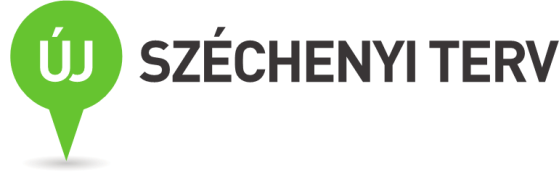 Az építésügyi hatóság
eljárásai
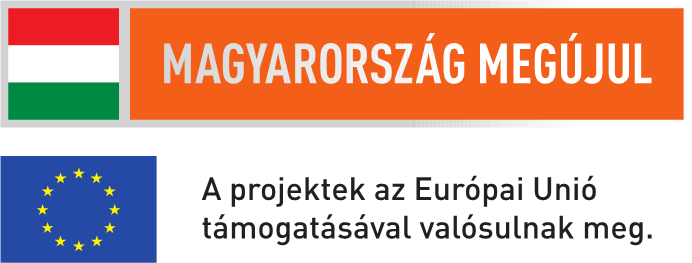 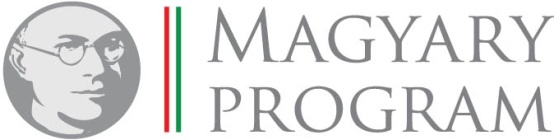 Az építésügyi hatóság
eljárásai
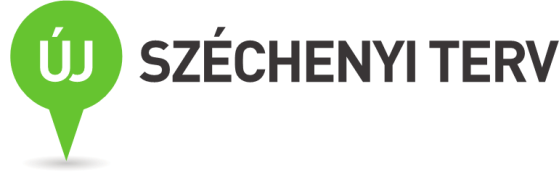 Engedélyezési 
építési
OTÉK-tól eltérés 
összevont
összevont telepítési
használatbavételi
fennmaradási 
bontási
engedély hatályának meghosszabbítása
Tudomásul vételi 
használatbavétel
a veszélyhelyzet esetén szükségessé váló építési tevékenységek
jogutódlás
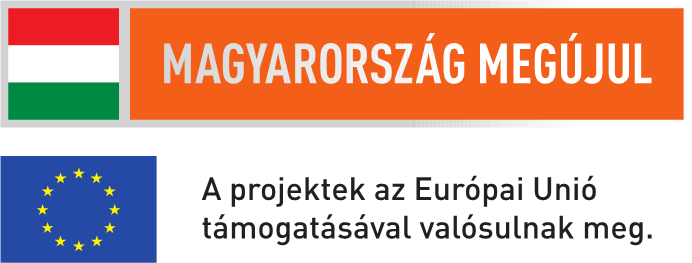 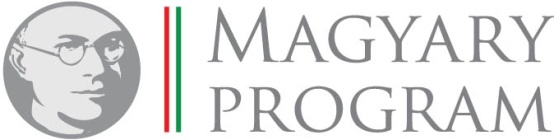 [Speaker Notes: Építési tevékenység megkezdéséhez és folytatásához meghatározott esetekben az építésügyi hatóság eljárásának lefolytatása szükséges. Az építésügyi hatóság az épített környezet alakításáról és védelméről szóló törvény 2013. január 1-től hatályos szabályozása szerint a következő típusú engedélyezési és tudomásul-vételi eljárásokat folytatja le.
Változás:
hogy az országos építési követelményektől eltérő műszaki megoldás engedélyezési eljárása és az engedély hatályának meghosszabbítása iránti engedélyezési eljárás önálló engedélyezési eljárás lett,
megszűnik a bejelentési eljárás,
új eljárás a hatóság tudomásul-vételi eljárása.
 
A bejelentés jogintézményének bevezetését követően csökkent ugyan az engedélyezési eljárások száma, de sokszorosára nőtt a hatóság ellenőrzési kötelezettsége, amit nem teljesített, ennek következtében pedig a szabálytalan építési tevékenységek száma növekedett jelentősen.]
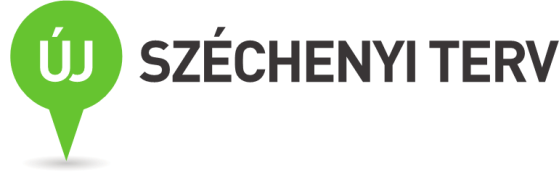 Az
építési
engedélyezési
eljárás
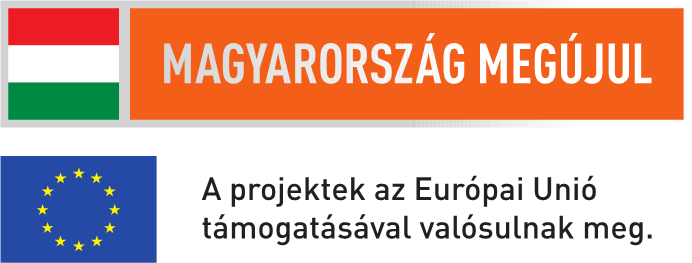 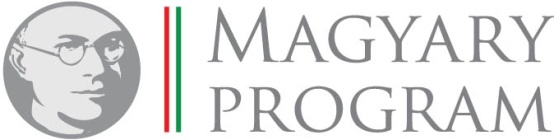 Az építési engedély esetköre
Két kategória marad:
  az építési engedély nélkül
és
  az építési engedéllyel 
végezhető tevékenységek köre.
[Speaker Notes: Változik az építési engedély köteles tevékenységek körének meghatározása.
A hatályos szabályozás – mely az építési tevékenységek körét 5 kategóriába sorolja – bonyolult és nehezen kezelhető, ezért az egyszerűsítés érdekében az építési engedély nélkül végezhető építési tevékenységek köre került meghatározásra. Ennek eredményeként az új rendszerben két kategória marad.]
Az építési engedély
iránti kérelem
Az építési engedély iránti kérelmet egy telekre 
az egy időben megvalósuló építési tevékenység esetén az építési tevékenység egészére kell,
a több ütemben megvalósuló építési tevékenység esetén
az összes ütemre egyszerre (ütemenként megjelölve), vagy
ütemenként (a teljes építési beruházás bemutatása mellett)
lehet kérni.
[Speaker Notes: Változás!
Differenciálás a többütemű építkezés esetén két esetkörben:
Összes ütemre egyszerre, de ütemezve kérik meg az engedélyt – egy döntés az egyes ütemek pontos megjelölésével, a 2.ütem megkezdéséhez nem kell újabb engedélyt kérni és döntést hozni!
Az összes ütemből csak az elsőre kérik meg az engedélyt, de a teljes építési beruházás rövid bemutatása mellett (minek az 1. üteméről van szó?). Ekkor az engedély csak az önállóan is engedélyezhető 1. ütemre szól. A második ütem csak akkor kezdhető, ha a 2. ütemre is jogerős az engedély.]
A kérelemmel együtt előterjeszthető
A kérelemmel együtt előterjeszthető:
az országos építési követelményektől eltérő műszaki megoldás engedélyezésére,
bontás engedélyezésére,
fennmaradási engedélyezésre, 
az örökségvédelmi engedélyre
irányuló kérelem is.

Az építésügyi hatóság a kérelmek elbírálását összevonja és döntéseit egybefoglalja.
[Speaker Notes: Változást jelent, hogy az építési beruházás engedélyezési folyamatának rövidíthetősége érdekében az eljárási kódexben meghatározásra kerültek az építési engedély iránti kérelemmel egy időben előterjeszthető kérelmek. Ezekben az esetekben a hatóság a kérelmeket összevonja – a vonatkozó szabályoknak megfelelően elbírálja – és döntéseit egybefoglalja.
Az örökségvédelmi engedély iránti kérelem műemlékek esetén fordulhat elő, amikor is az építési engedély nélkül végezhető építési tevékenység végzéséhez örökségvédelmi engedély szükséges.]
A kérelemhez mellékelni lehet
A kérelemhez mellékelni lehet:
az előzetesen beszerzett hatósági engedélyeket,
a szakhatóság előzetes állásfoglalását, 
az ellenérdekű ügyfél hiányát igazoló nyilatkozatokat,
az ügyfelek fellebbezési jogról való lemondó nyilatkozatát
A kérelemhez nem kell benyújtani:
az építési jogosultság igazolását,
a tervezői nyilatkozatot.
[Speaker Notes: Változik az engedély iránti kérelemhez benyújtandó mellékletek köre, illetve meghatározásra kerültek a becsatolható mellékletek.
Mellékelhető:
Az előzetesen beszerzett hatósági engedély (környezetvédelmi vagy egységes környezethasználati engedély, az erdészeti, a természetvédelmi hatóság engedélyét, a termőföld végleges más célú hasznosításának engedélye) már csak benyújtható melléklet, vagy becsatolás helyett nyilatkozhat azok meglétéről az iktatószám megjelölésével. Ezekben az esetekben az engedélyeket az építésügyi hatóság belföldi jogsegély keretében szerzi be a társhatóságtól.
A szakhatóság előzetes állásfoglalása, ha az nem az ÉTDR igénybevételével került beszerzésre, az a hozzá tartozó szakhatóság által záradékolt építészeti-műszaki dokumentáció.
Nem kell mellékelni:
Az építtetőnek az építési jogosultság igazolását – mivel az építési engedély polgári jogi igényt nem dönt el.
A tervezői nyilatkozatot (megszűnik), mert annak tartalma beépül az építészeti-műszaki dokumentáció szöveges részébe.
Nem a kérelem melléklete:
A közút kezelői nyilatkozat, mert az a szakhatósági dokumentáció része lett.
A statisztikai adatlap, mert az beépült az építészeti-műszaki dokumentáció „Igazolások”-at tartalmazó részébe.]
A tényállás tisztázása
Hiánypótlás:
kellékhiány: ha a kérelem hiányos, legkésőbb 5 napon belül, legfeljebb 20 napos teljesítési határidővel, 
tartalmi hiány: az építtető a „kellék” hiányokat pótolta, de a tartalmuk hiányos, a hiánypótlást követő legkésőbb 3 napon belül ismét hiánypótlás.
[Speaker Notes: Az eljárási kódex mind a hatóság, mind az ügyfél számára „szigorú” határidőket állapít meg. Általánosan, az engedélyezési eljárásokra elmondható, hogy az egyes eljárási cselekmények ügyintézési határideje lecsökken, így a hiánypótlási felhívás kibocsátásának határideje is 10 napról 5 napra.

Meghatározásra került a hiánypótlásra adható határidő annak érdekében, hogy az eljárások kimenetele rövidüljön és kiszámíthatóvá váljon. A hiánypótlásra megállapított legfeljebb 20 napos határidőt a hatóságnak – a hiányzó dokumentumok súlyától függően – differenciálnia kell.
Továbbra is megmarad, de csak kivételes esetekben a hatóság második (tartalmi) hiánypótlási felhívása.
A hiánypótlási felhívást az építtetőnek vagy meghatalmazottjának kell címezni, és azt a rendelkezésüknek megfelelően kell megküldeni. A hiánypótlási felhívásban foglaltak nem teljesítése esetén az eljárás megszüntethető.]
A tényállás tisztázása
Hiánypótlás:
kellékhiány: ha a kérelem hiányos, legkésőbb 5 napon belül, legfeljebb 20 napos teljesítési határidővel, 
tartalmi hiány: az építtető a „kellék” hiányokat pótolta, de a tartalmuk hiányos, a hiánypótlást követő legkésőbb 3 napon belül ismét hiánypótlás.
[Speaker Notes: A szó a másik oldalon.]
A tényállás tisztázása
Helyszíni szemle:
megtartásáról tájékoztatás3 napon belül
[Speaker Notes: A hatóság a tényállás tisztázása érdekében helyszíni szemlét tart.
A helyszíni szemléről, annak időpontjáról a tájékoztatást az eljárás megindulásáról szóló értesítésben (3 napon belül) kell megtennie.

Az építésügyi és építésfelügyeleti hatóság a döntés meghozatalához szükséges tényállás tisztázásának keretében az építési tevékenység helyszínén, annak környezetében vizsgálja a döntés meghozatalának feltételeit, különösen
az illeszkedés követelményeit,
hogy a meglévő állapotot rögzítő építészeti-műszaki dokumentáció tartalma a valóságnak megfelel-e,
hogy az érintett telken az építési, bontási tevékenység megvalósítható-e, a tevékenységet megkezdték-e és a terveknek megfelelően folytatják-e,
hogy az építmény rendeltetésszerű és biztonságos használatra alkalmas állapotban van-e, valamint
hogy a megvalósult építmény, építményrész – az engedély nélkül megvalósítható eltérések figyelembevétele mellett – az építési engedélynek és a hozzá tartozó engedélyezési záradékkal ellátott építészeti-műszaki dokumentációnak megfelelően valósult-e meg.

Az építésügyi, építésfelügyeleti hatóság a helyszíni szemlén tapasztaltakról feljegyzést vagy jegyzőkönyvet és a helyszínről, annak környezetéről dátummal ellátott fényképfelvételt készít.]
Szakhatósági megkeresés
hiánytalan kérelem esetén az eljárás megindulását követő 5 napon belül,
hiányos kérelem eseténa hiánypótlást követő 3 napon belül
[Speaker Notes: Szakhatóság: Az eljárás folyamatának gyorsítását szolgálja, hogy hiánytalan kérelem esetén a szakhatóságot az eddigi 10 nap helyett az eljárás megindulását követően 5 napon belül kell a hatóságnak megkeresni.
Amennyiben a kérelem hiányos – a szakhatósági megkereséshez szükséges dokumentáció nem áll a hatóság rendelkezésére –– abban az esetben a hiánypótlást követően 3 napon belül kell megkeresni a szakhatóságot.
Nem kell megkeresni a szakhatóságot, ha a kérelemhez a hat hónapnál nem régebbi előzetes szakhatósági állásfoglalást benyújtották, és azt a hatóság az eljárása során elfogadja.
 
A Kormányrendelet szabályozza, hogy az engedélyezési eljárásba mely feltételek teljesülése esetén, mely szakkérdésben és mellékletek csatolásával, melyik szakhatóságot kell megkeresni.
Változik az építési engedélyezési eljárásban közreműködő szakhatóságok köre, illetve az egyes szakhatóságok bevonásának feltétele
Megszűnik:
a borászati szakhatóság közreműködése megszűnik (mivel a borászati üzemnek való megfelelést a borászati hatóság engedélyezi)
az örökségvédelmi szakhatóság közreműködése megszűnik:
műemlék esetében (az építésügyi hatósági jogkör építésügyi és örökségvédelmi hatósághoz történő telepítésével)
a műemléki környezetben 
 
A közreműködés feltételei változnak a következő szakhatóságoknál:
régészeti szakhatóság bevonása kizárólag régészeti lelőhelyen és csak az új épület építése, a meglévő épület terepszintet is érintő bővítése, bontása esetén szükséges (a korábbi szabályozás szerint a bevonás köre a régészeti védőövezet területére és az egyéb építési tevékenységek körére is vonatkozott),
talajvédelmi és erdészeti szakhatóság bevonása szükséges, termőföldön új épület építése, a meglévő épület terepszint alatti vagy terepszintet is érintő bővítése esetén (a korábbi szabályozás szerint minden építési tevékenység engedélyezésénél be kellett vonni a szakhatóságokat),
állategészségügyi és élelmiszerlánc-biztonsági szakhatóságot nem kell bevonni állatvásártér, felvásárló hely, élelmiszer-forgalmazó hely, takarmányforgalmazó és -tároló hely rendeltetésű helyiséget tartalmazó építmény építése, bővítése, átalakítása esetén,
tűzvédelmi szakhatóság bevonásának feltételei pontosításra kerültek, a tűzvédelmi szabályok megváltozása és a korábbi esetkörök meghatározásából eredő átfedések megszüntetése miatt (meghatározásra került a két szintnél több pinceszinttel rendelkező terepszint alatti építményt érintő építési engedélyezési eljárásban a tűzvédelmi szakhatóság közreműködése),
környezetvédelmi, természetvédelmi és vízügyi szakhatóság bevonásának feltételei jogszabály módosulása miatt,
műszaki biztonsági szakhatóság bevonásának feltételei között meghatározásra került a felvonó mozgólépcső vagy mozgójárda létesítése, ha annak létesítéséhez építésügyi hatósági engedélyhez kötött építési tevékenység szükséges.]
Ügyintézési határidő
Érdemi döntést ha
a kérelem hiánytalan és 
az eljárásba szakhatóságot nem kell bevonni, vagy az előzetes szakhatósági állásfoglalás rendelkezésre áll
az eljárás megindulásától, 
a kérelem hiányos, vagy 
az eljárásba szakhatóságot kell bevonni, 
az utolsó pótolt dokumentum vagy szakhatósági állásfoglalás beérkezésétől számított 
15 napon belül kell meghozni.
[Speaker Notes: Teljes szemléletváltás az ügyintézési határidő meghatározásában!
Megváltozik az építésügyi hatóság ügyintézési határidejének meghatározása, ezáltal az építtető könnyebben kiszámíthatja az eljárásban hozandó hatósági döntés határidejét. Nincs taxatív ügyintézési határidő. Előnye van annak, aki hiánytalanul nyújtja be kérelmét, a tényállás nagyrészt tisztázva van,”csak” a döntéshozatal hiányzik. Ekkor az eljárás megindulásától számított 15 napon belül dönt a hatóság.
Ez a főszabály érvényesül végig minden eljárásban: ha hiánytalanná válik a kérelem (szakhatósági vélemények is rendelkezésre állnak), innen számítva 15 nap a döntés.]
Az eljárás 
lefolytatásának esetkörei I.
1. eset
15 nap
Teljes kérelem benyújtása
Döntés (ügyintézés 15 nap)
2. eset
15/30
nap
15 nap
5 nap
Kérelem benyújtása
Szakhatósági 
hozzájárulás
Teljes kérelem
Döntés
(ügyintézés 20 nap)
3. eset
5 nap
20 nap
Kellékhiánypótlása
15 nap
Teljes kérelem
Döntés
(ügyintézés 20 nap)
Kérelem benyújtása
5 nap
15/30 nap
Szakhatóságihozzájárulás
[Speaker Notes: A következő három dia az eljárás lefolytatásának esetköreit, azok modellezését tartalmazza.
1. eset – amikor a kérelem hiánytalan és szakhatóságot nem kell az eljárásba bevonni, vagy ha igen, akkor az előzetes szakhatósági állásfoglalás benyújtásra került,
2. eset – amikor a kérelem hiánytalan, de szakhatósági közreműködés szükséges,
3. eset – a kérelem hiányos, de a „kellék” hiány a szakhatósági megkeresést nem akadályozza; a két eljárási cselekmény párhuzamosan folyik,]
Az eljárás 
lefolytatásának esetkörei II.
4. eset
5 nap
20 nap
15 nap
Kérelem benyújtása
Kellékhiánypótlása
Nem teljesítés
Döntés(ügyintézés 20 nap)
5. eset
5 nap
15 nap
20 nap
Kérelem benyújtása
Kellékhiány
pótlása
Teljes kérelem
Döntés(ügyintézés 20 nap)
6. eset
20 nap
5 nap
Kellékhiánypótlása
Kérelem benyújtása
Szakhatóság megkeresése
3 nap
15/30
nap
Szakhatósági hozzájárulás
Teljes kérelem
15 nap
Döntés(ügyintézés 23 nap)
5 nap
[Speaker Notes: 4. eset – amikor a kérelem hiányos és a „kellék” hiányt nem teljesítették,
5. eset – amikor a kérelem hiányos és a „kellék” hiányt pótolták,
6. eset – amikor a kérelem hiányos és a „kellék” hiány a szakhatósági megkeresését akadályozza, ezért csak annak pótlása után történik a szakhatósági megkeresés,]
Az eljárás 
lefolytatásának esetkörei III.
Tartalmi
hiánypótlás
7. eset
20 nap
3 nap
5 nap
20 nap
Kellékhiánypótlása
Kérelem benyújtása
Megkeresés
Teljes
kérelem
15/30 nap
3 nap
Szakhatósági hozzájárulás
15 nap
Döntés(23 nap)
[Speaker Notes: 7. eset – amikor a kérelem hiányos és a hiánypótlást követően további „tartalmi”hiánypótlásra van szükség, valamint az eljárásban szakhatósági közreműködés szükséges]
A kérelem elbírálása, döntés
Az építési tevékenység engedély nélküli (jogszerűtlen) megkezdése esetén a helyszíni szemlét követő 
3 napon belül építésrendészeti eljárást kezdeményez,
8 napon belül a kérelmet elutasítja.
[Speaker Notes: Az építési engedély iránti kérelem elbírálásában a korábbi szabályozáshoz képest változás, hogy 
amennyiben az építésügyi hatóság a helyszíni szemléjén megállapítja, hogy az építési tevékenységet engedély nélkül (jogszerűtlenül) megkezdték, a szemlét követően
3 napon belül építésrendészeti eljárást kezdeményez az építésfelügyeleti hatóságnál,
8 napon belül az építési engedély iránti kérelmet elutasítja,
műemlék esetén az építésügyi hatóságnak vizsgálnia kell a tervezett építési tevékenység kulturális örökség védelme jogszabályban rögzített követelményeinek való megfelelést,
az építésügyi hatóságnak az engedély iránti kérelmet el kell utasítania, ha a települési önkormányzat polgármestere a településképi véleményében az építési tevékenység engedélyezését nem javasolta.]
A döntés tartalma I.
Három fő részből áll:
rendelkező rész,
tájékoztató (kitanító) rész,
indokolási rész.
[Speaker Notes: Változik a döntés szerkezete, tartalma, nagyobb hangsúlyt kap a tájékoztató-figyelmeztető rész. 
A hatályos szabályozáson felül a döntésnek tartalmaznia kell:
a rendelkező részben: 
a települési önkormányzat polgármesterének településképi véleményét, vagy
az építészeti-műszaki tervtanács szakmai véleményét,
az ÉTDR ügy- és iratazonosítót,
az indokolási részben:
az ügyféli kör megállapításának módját, indokolását,
a települési önkormányzat polgármestere településképi véleményének vagy az építészeti-műszaki tervtanács véleményének figyelembevételi módját, annak indokolását,
a figyelmeztető és tájékoztató részben:
figyelmeztetést arra, hogy az építési engedély polgári jogi igényt nem dönt el,
figyelmeztetést arra, hogy a műemléken az egyes, építési engedély nélkül végezhető tevékenységekhez a kulturális örökségvédelmi hatóság külön jogszabályban meghatározott engedélye is szükséges,]
A döntés tartalma II.
Az értesítettek körében meg kell jelölni, hogy a döntést kivel és milyen  minőségben közlik:
ügyféli minőségben,
tájékoztatásul, vagy
szakhatóságként
FONTOS, hogy  
a  döntést, vagy 
a jogerős döntést, vagy 
a jogerős és végrehajtható döntést 
kell-e közölni és a hatóság kivel közli.
[Speaker Notes: az értesítettek körében – a hatóságnak meg kell határoznia, hogy kivel, mikor és milyen minőségben közli a döntést, így az építési engedély iránti kérelemben hozott döntést közölni kell:
ügyféli minőségben, az értesítettek körének feltüntetése mellett:
az építtetővel vagy meghatalmazottjával,
az építési tevékenységgel érintett telek, építmény, építményrész tulajdonosával,
azzal, akit az építésügyi hatóság az eljárásba ügyfélként bevont,
a szakhatóságok által megállapított ügyféli körrel,
tájékoztatásul:
azzal, akinek az építési tevékenységgel érintett telekre, építményre vonatkozó jogát az ingatlan-nyilvántartásba bejegyezték és ügyféli jogállással nem rendelkezik,
az építési tevékenység helye szerinti települési önkormányzat polgármesterével,
szakhatóságként: azzal a hatósággal, amelyik az ügyben szakhatósági állásfoglalást adott.

Különbséget kell tenni atekintetben is, hogy a döntést, a jogerős döntést vagy a jogerős és végrehajtható döntést kell-e közölni az értesítendőkkel!
 
A jogerős döntést közli:
az építtetővel vagy meghatalmazottjával,
(az engedélyezési záradékkal ellátott építészeti-műszaki dokumentációt – az erre irányuló külön kérelem esetén – a jogerőre emelkedés időpontjának tudomásra jutásától számított 3 napon belül megküldi az építtetőnek vagy meghatalmazottjának a kapcsolattartás módjára megjelölt rendelkezése szerint),
az építésfelügyeleti hatósággal az ÉTDR-en keresztül,
az illetékes környezetvédelmi, természetvédelmi és vízügyi felügyelőséggel, ha az építési engedélyezési eljárás környezetvédelmi vagy egységes környezethasználati engedély köteles építményre vonatkozott,
a fővárosi és megyei kormányhivatal munkavédelmi felügyelőségével, ha az építési tevékenységgel érintett építmény azbesztet tartalmaz,
mindazokkal, akiknek értesítését jogszabály előírja,
 
Építésügyi hatóság az ÉTDR mindenki által látható felületén a kérelemnek helyt adó jogerős döntés tárgyáról, típusáról haladéktalanul tájékoztatást ad.]
A döntés tartalma II.
Az értesítettek körében meg kell jelölni, hogy a döntést kivel és milyen  minőségben közlik:
ügyféli minőségben,
tájékoztatásul, vagy
szakhatóságként
FONTOS, hogy  
a  döntést, vagy 
a jogerős döntést, vagy 
a jogerős és végrehajtható döntést 
kell-e közölni és a hatóság kivel közli.
[Speaker Notes: A szó a másik oldalon.]
Az építési engedély hatálya
Három évig hatályos kivéve, ha
a hatályossága alatt a hatóság meghosszabbította, vagy
az építési tevékenységet a hatályossága alatt (az építési napló megnyitásával igazoltan) megkezdték és öt éven belül az építmény használatbavételi engedély megadására vagy használatbavétel tudomásulvételére alkalmassá válik.
Módosított építési engedély esetén az engedély hatálya csak akkor módosul, ha arra a módosítási kérelem is kiterjed és a módosított építési engedély erről kifejezetten rendelkezett.
[Speaker Notes: Változás, hogy az engedély hatályát csak a hatályossága alatt lehet meghosszabbítani, ellenben a hatályos szabályozással, ahol elegendő volt az engedély hatályossága alatt a kérelmet előterjeszteni.
Sok problémát okozott, az engedély hatályának megállapításánál, amikor a hatóság módosított építési engedélyt adott. Az eljárási kódex egyértelműen kimondja, hogy a módosított építési engedély az építési engedély hatályát nem hosszabbítja meg, kivéve,
ha azt a módosított építési engedély iránti kérelemben kérték, 
és arról a hatóság a döntésében rendelkezett.]
Az építési engedélytől való eltérés
Nem kell engedély, ha az eltérés
nem építési engedélyhez kötött,
építési engedélyhez kötött, a jogszabályoknak megfelel, 
és nem változtatja meg az építmény
tömegét, befoglaló méreteit, magasságát, alaprajzi kontúrját,
helyét, telepítési paramétereit,
tartószerkezetének rendszerét,
településképet meghatározó homlokzati elemeit,
és az építmény teherviselési tulajdonságait, képességét érinti, de az építési naplóval igazoltan az építmény teherviselési tulajdonságai továbbra is megfelelőek.
[Speaker Notes: Kibővült a hatályos szabályozáshoz képest az engedélytől való eltérés köre. Lehetőség lesz egyes építési engedélyhez kötött építési tevékenységek esetén az engedély nélküli eltérésre.
Rugalmasan kezeli a szabályozás az olyan aránylag „gyors” beavatkozásokat, amelyek „benaplózása” kötelező, és ezzel azonnal ellenőrizhetővé válik, viszont utólagos dokumentálása egyszerűbb, mint az előzetes engedélyezéssel.

Az eltérés dokumentálni kell, így a megvalósulási dokumentációt legkésőbb a használatbavételi engedély megkéréséig az építési naplóhoz kell csatolni.

Műemlék esetén a jogerős és végrehajtható építési engedélytől, a hozzá tartozó jóváhagyott, engedélyezési záradékkal ellátott építészeti-műszaki dokumentációban foglaltaktól a kivitelezés során
építési engedélyhez, vagy
örökségvédelmi hatósági engedélyhez
kötött építési tevékenységgel eltérni csak az építésügyi hatóság újabb előzetes engedélyével (módosított építési engedélyével) lehet.]
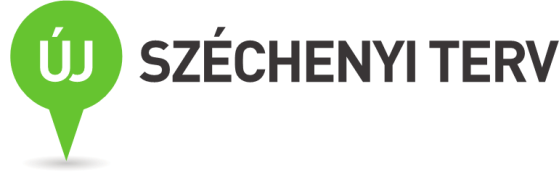 Az
összevont
eljárások
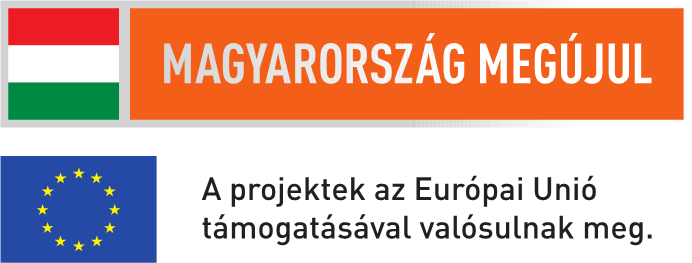 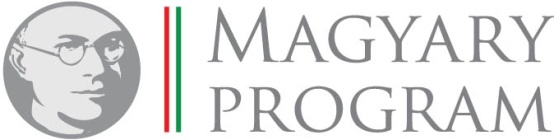 Az összevont engedélyezési eljárás
Szakaszai
elvi építési keretengedélyezési (beépítési, építészeti kialakítással kapcsolatos és örökségvédelmi követelmények tisztázása)
építési engedélyezési (OTÉK-eltérés is)ügyintézési határidő 15 nap
elvi keretengedély hatálya 1+1/2 év
Szakhatóság állásfoglalását nem a helyszínen köteles megadni!
[Speaker Notes: Az elvi építési és az építési engedélyezési szakasz „összetolása” a közbülső jogorvoslati szakasz kiiktatásával.]
Az összevont telepítési eljárás
Sajátos jogintézmény
alkalmas több önálló – építési engedélyezést megelőző – hatósági engedélyezés kiváltására és 
a településrendezési eszköz véleményezési szakaszának kiváltására,
elfogadásának, módosításának egyszerűsítésére, joghatásának megerősítésére.

Jelenleg:
egy beruházás – sok hatóság – sok eljárás 
bizonytalan jövő – felesleges, nagy a költsége
[Speaker Notes: Az összevont engedélyezési eljárás modelljén alapul az összevont telepítési eljárás, mely az Étv. 17. § k) pontja szerinti, a településrendezési feladatok megvalósulását biztosító sajátos jogintézmény.
 
Célja: 
gazdasági válság, építőipari termelés visszaesése miatt a vállalkozók adminisztratív és pénzügyi terheinek csökkentésével, az eljárások gyorsításával a beruházások támogatása.
egy adott ingatlanra egy bizonyos beruházás feltételeinek egy eljárásban való tisztázása.
Létrehozásának indokai:
a beruházások engedélyezése nehézkes, lassú, sok hatóságtól kell sokféle engedélyt kérni.
csak nagy költségek beleinvesztálása után derül ki esetenként, hogy az adott területen a kívánt beruházás nem valósítható meg
 
Ez az eljárásfajta alkalmas több önálló – építési engedélyezést megelőző – hatósági engedélyezés kiváltására és a településrendezési eszköz elfogadásának, módosításának egyszerűsítésére, joghatásának megerősítésére is. Az eljárás ugyanis magába foglalhatja a településrendezési eszköz véleményezési, egyeztetési eljárását is, ahol a véleményező szakhatóságokat az adott szakmai véleményükben foglaltak kötik az építési engedély megadása során.
Jelenleg a szakhatóságok sok esetben nem határozzák meg a szakterületüket érintő szempontokat, illetve adnak minden őket érintő szakkérdésre kiterjedő véleményt a helyi építési szabályzatok (HÉSZ) egyeztetési eljárása során, mondván, hogy úgysem veszi figyelembe az önkormányzat a rendeletalkotás során, majd az építési engedélyezés során tagadják meg szakhatósági hozzájárulásukat, a HÉSZ egyeztetési eljárásban ki nem fejtett szakmai szempontokra hivatkozva.]
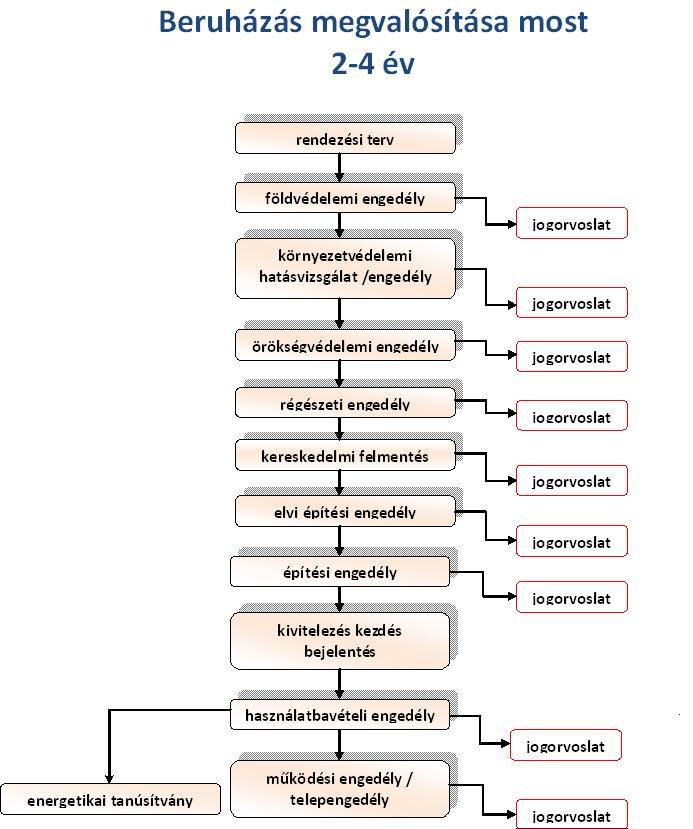 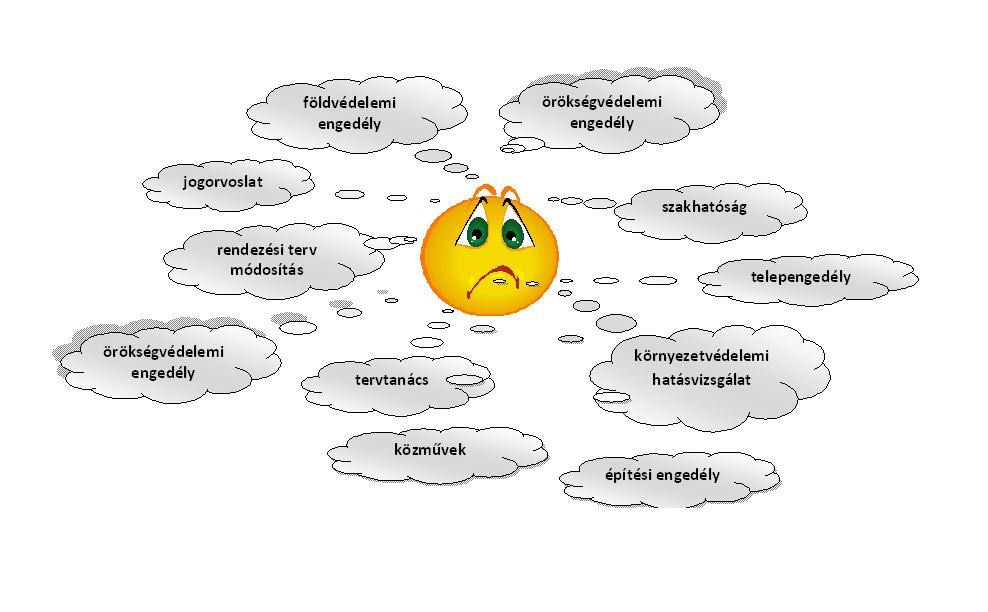 [Speaker Notes: Nézzük meg, hogyan zajlik ma egy beruházás feltételeinek tisztázása, engedélyezése.
Egy beruházáshoz sok hatóság számos eljárásának lefolytatására van szükség ahhoz, hogy a beruházó megtudja, meg lehet-e valósítani egy adott területre az általa kívánt beruházást, túl hosszú utat kell megtenni a településrendezési eszköz megalkotásától (módosításától) az építési engedély kiadásáig.
Az eljárások egymásra épülnek, a földvédelmi, telekalakítási eljárás előfeltétele a hatályos településrendezési eszköz megléte, a területfelhasználási egység, az övezet ismerete, építési engedélyt pedig csak már kialakított telekre lehet adni. Az egymásra épülő eljárásokban a hatóságok egymás szakhatóságai, pl. a környezetvédelmi eljárásokban szakhatóság a földvédelmi, az erdővédelmi, a talajvédelmi, a régészeti örökségvédelmi hatóság, a földvédelmi eljárásban pedig a környezetvédelmi hatóság, és a földvédelmi eljáráshoz is szükség van az örökségvédelmi és a talajvédelmi hatóság szakhatósági közreműködésére.
Minden egyes engedély esetén külön jogorvoslatnak van helye!
Így előfordulhat, hogy a telekalakítás, a termőföld máscélú hasznosításának engedélyezése, a régészeti feltárás megkezdése után derül csak ki, hogy a tervezett beruházás környezeti hatásai miatt, ahhoz a környezetvédelmi hatóság nem járul hozzá. Addigra eltelik két év, és belekerül sok-sok pénzbe.]
Szakaszai
Megoldás: összevont telepítési eljárás
egy adott ingatlanra egy bizonyos beruházás feltételeinek egy eljárásban való tisztázása.


Új, választható eljárástípus, két szakasza van: 
telepítési hatásvizsgálati szakasz,
integrált építési engedélyezési szakasz.
[Speaker Notes: Erre a problémára nyújt megoldást az összevont telepítési eljárás, mely lehetőséget nyújt egy adott ingatlanra egy bizonyos beruházás feltételeinek egy eljárásban való tisztázására.
Új, választható, összevont, integrált típusú eljárás: 
összevont, mert két egymást követő eljárás összevonásával,
integrált, mert egy-egy eljárási szakaszba több, egyébként önálló eljárás integrálásával jön létre.
Szakaszai:
telepítési hatásvizsgálati szakasz
integrált építési engedélyezési szakasz]
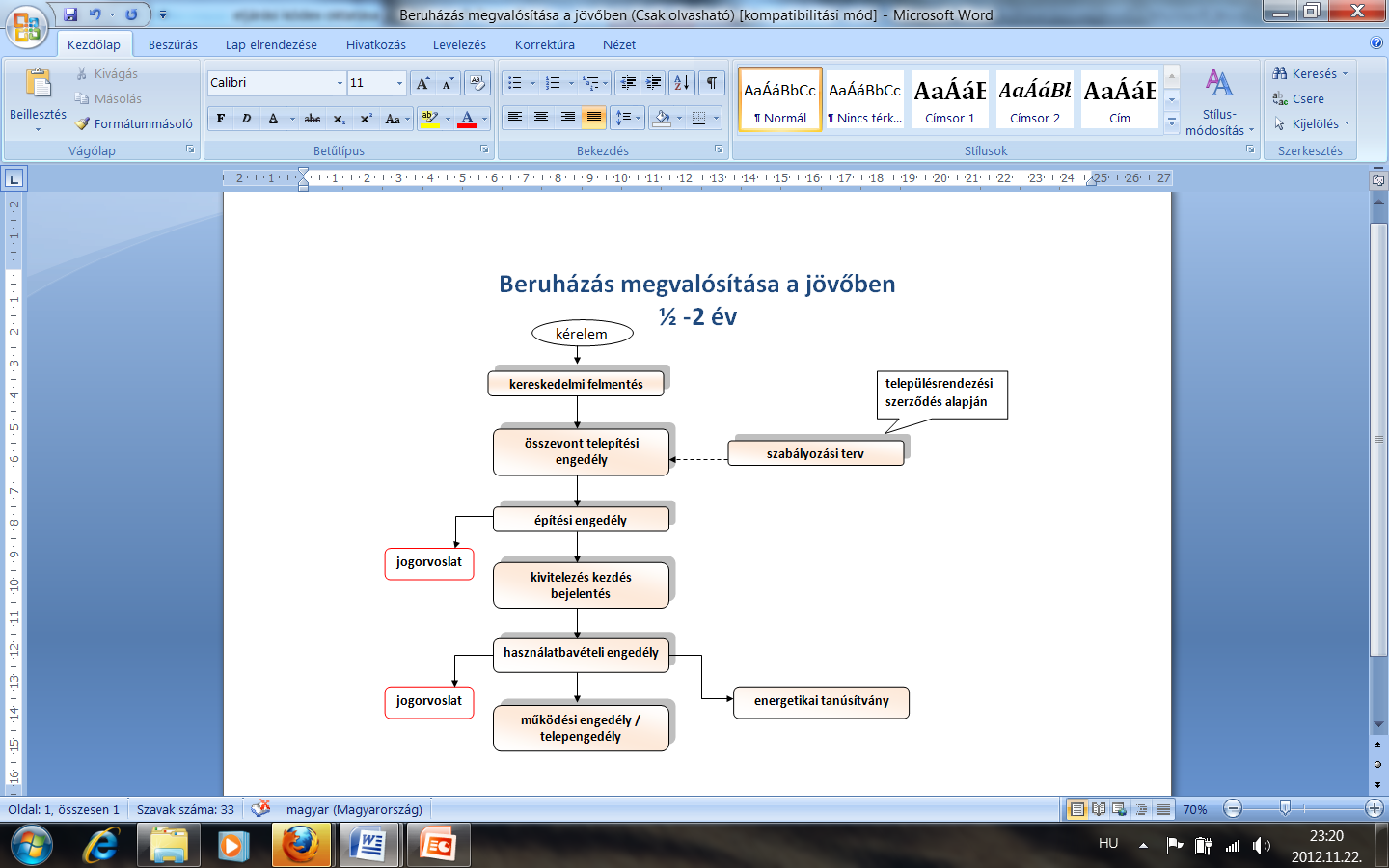 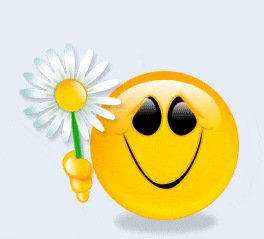 [Speaker Notes: Mint látjuk az ábrán, az összevont telepítési eljárás alkalmazásával, a településrendezési eszköz véleményezési eljárásának integrálásával csak egy engedélyezési eljárást kell lefolytatni. Az eljárás első szakaszában megkapja a beruházó a telekalakítási, földvédelmi, régészeti feltárási és környezetvédelmi engedélyt, a második szakaszban az építési engedélyt, és csak az építési engedély ellen van egyetlen jogorvoslat!]
Esetköre
a településrendezési eszköz módosítása, elfogadása – ÉH,
elvi építési keretengedélyezési eljárás - ÉH, 
KHV / EKHE / összevont eljárás,
a termőföld végleges más célú hasznosítása
az erdőterület igénybevétele,
telekalakítási engedélyezési eljárás - ÉH, 
régészeti feltárás engedélyezése,
az építési engedélyezési eljárás - ÉH,
az országos építési követelményektől való eltérés engedélyezése - ÉH.
[Speaker Notes: A beruházás típusától, a beruházás megvalósításához szükséges követelmények vizsgálatától, és az építtető döntésétől függően az eljárás
1. szakaszával kiváltható: 
a településrendezési eszköz módosításának, elfogadásának egyeztető szakasza,
a telek beépítésével kapcsolatos követelmények tisztázására szolgáló elvi építési keretengedélyezési eljárás, 
a környezeti hatásvizsgálati eljárás vagy egységes környezethasználati engedélyezési eljárás
a termőföld végleges más célú hasznosításának engedélyezési eljárása
az erdőterület igénybevételének engedélyezési eljárása,
telekalakítási engedélyezési eljárás, ha az építési beruházáshoz a településrendezési eszköz módosítása nem szükséges, (mivel telket alakítani csak a helyi építési szabályzat, szabályozási terv alapján lehet)
a régészet területén a próbafeltárás, vagy a megelőző régészeti feltárás engedélyezési eljárása, nagyberuházás esetén a próbafeltárás bejelentési és a további régészeti feladatok meghatározására szolgáló eljárás,
a 2. szakaszával kiváltható:
az építési engedélyezési eljárás,
 az egységes környezethasználati engedélyezési eljárás,
az országos építési követelményektől való eltérés engedélyezése iránti eljárás.]
Hatóságok – szakhatóságok I.
Ügydöntő építésügyi hatóság:
járási építésügyi (és örökségvédelmi) hivatal
Ügydöntő szakhatóság:
a kiváltott - korábban önálló engedélyezési - eljárást lefolytató hatóság
[Speaker Notes: Az eljárási kódex a jogszabály egyértelmű megszövegezése érdekében, hogy egyértelműen megállapítható legyen, mely rendelkezése melyik hatóságra, szakhatóságra vonatkozik, eredeti szerepköre szerint különbözteti meg az eljárásban közreműködő hatóságokat. 
 
Az eljárás szereplői:
Ügydöntő építésügyi hatóság:
az összevont telepítési eljárást lefolytató, arra kormányrendeletben kijelölt építésügyi hatóság, azaz a 343/2006. (XII.23.) Korm. rendelettel kijelölt járási (fővárosi kerületi) hivatalok építésügyi, illetve építésügyi és örökségvédelmi hivatala,
Ügydöntő szakhatóság:
a kiváltott - egyébként önálló engedélyezési - eljárásokat lefolytató hatóság,]
Hatóságok – szakhatóságok II.
Megalapozó szakhatóság:
+ a kiváltott önálló engedélyezési eljárások szakhatóságai 
+ vélemény-nyilvánításra jogosult államigazgatási szervek 
- ügydöntő hatóság / ügydöntő szakhatóság

Mindegyik szakhatóságot a hatóság keresi meg!
Minden szakhatóság csak egyszer vesz részt az eljárásban!
[Speaker Notes: Megalapozó szakhatóság:
a kiváltott önálló engedélyezési eljárásokban – külön jogszabályok szerint – egyébként érintettség esetén részt vevő szakhatóságok és a településrendezési eszköz egyeztetési eljárásában vélemény-nyilvánításra jogosult államigazgatási szervek - ha nem ügydöntő hatóság, vagy szakhatóság az eljárásban.
 
A rendelet 7. sz. melléklete sorolja fel az ügydöntő szakhatóságokat, illetve jelöli meg azt az ágazati jogszabályhelyet, amely szerinti szakhatóságok megalapozó szakhatóságok az összevont telepítési eljárásban az eljárásban egyébként ügydöntő szakhatóságként, hatóságként részt vevő hatóságok kivételével.
 
Mind az ügydöntő, mind a megalapozó szakhatóságokat az ügydöntő építésügyi hatóság keresi meg és szerzi be állásfoglalásukat.
A szakterületek jogszabályban előírt szakkérdéseinek vizsgálata, a követelmények érvényre juttatása nem marad el, minden szakhatóság részt vesz, de mindegyik szakhatóság csak egyszer vesz részt az eljárásban akkor is, ha több kiváltott eljárásban venne részt hatóságként vagy szakhatóságként, és több szakkérdést kell elbírálnia.]
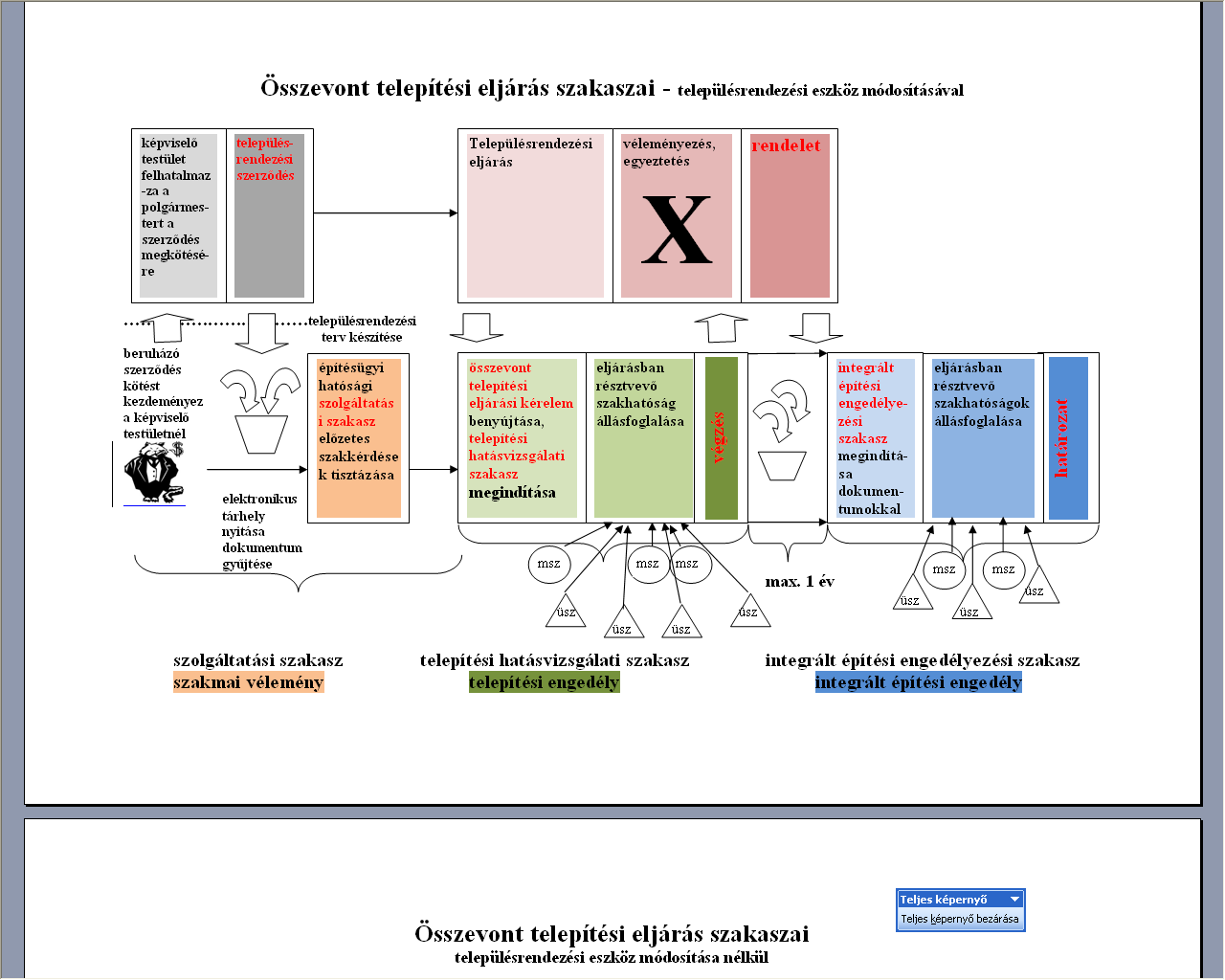 Az ügydöntő építésügyi hatóság feladata:
a településrendezési eszköz egyeztetési szakasza (314/2012. (XI. 8.) Kormr.),
az elvi építési keretengedélyezés (Eljr.),
a telekalakítási engedélyezési eljárás (338/2006. (XII. 23.) Kormr.
az építési engedélyezési eljárást (Eljr.),
az országos építési követelményektől való eltérés eng. (Eljr.).
Az ügydöntő szakatóság feladata:
A KHV, vagy/és EKHE eljárás (314/2005. (XII. 25.) Kormr.)
a termőföld végleges más célú hasznosítása (338/2006. (XII. 23.) Kormr.),
az erdő(elvi) igénybevétele (153/2009. (XI. 13.) FVM rendelet),
próbafeltárás eng./bejelentés, megelőző régészeti feltárás (5/2010. (VIII. 18.) NEFMI rend., 257/2012. (IX. 14.) Korm. rendelet)
[Speaker Notes: Ismerkedjünk meg az összevont telepítési eljárás modelljével!
Mi történik, ha egy befektető vállalkozó konkrét elhatározással jelentkezik az önkormányzat képviselő testületénél: pl. termelő üzemet szeretne megvalósítani egy adott, konkrét területen.
A beruházó vállalkozó egyeztet az önkormányzattal a beruházás befogadási szándékáról, körvonalazódnak a felek igényei.
Az egyeztetés során kiderül, hogy a településrendezési tervet/helyi építési szabályzatot módosítani szükséges, mert pl. azon a területfelhasználási egységen nem lehet ipari beruházást létesíteni.
A befektető vállalkozó pozitív fogadtatás esetén kidolgoztatja a beruházás terveit a szükséges mélységben (településrendezéshez, összevont eljárás 1. üteméhez), és
kezdeményezi a településrendezési szerződés megkötését.
A képviselőtestület dönt a szándék befogadásáról és felhatalmazza a polgármestert a településrendezési szerződés megkötésére.
Megkötik a településrendezési szerződést, melyben mindkét fél részletesen rögzíti igényeit és a megvalósítás feltételeit, kikötéseit, a településrendezésre és az összevont engedélyezésre kiható fontos körülményeket.
A településrendezési szerződés megkötését követően az önkormányzat elindítja a településrendezési terv módosítása előkészítését, ill. egyeztetése és elfogadása eljárását.
A befektető közben gyűjtögeti az eljárás lefolytatásához szükséges mellékleteket és
hatósági szolgáltatás keretében tisztázza a hatóságnál az előzetes szakkérdéseket, különösen a terület régészeti érintettségére vonatkozóan, hogy a feltárás időben megtörténjen.
Kérelmet nyújt be az új típusú összevont eljárásra a településrendezési szerződés és a telepítési tanulmányterv csatolásával, hiszen a településrendezési szerződés szolgál alapul - többek között - a szakhatóságok állásfoglalásának, a településrendezési terv véleményezésének.
Az összevont telepítési eljárás két szakaszból áll: 1. telepítési hatásvizsgálati eljárás, 2. integrált építési engedélyezési eljárás. A kérelemhez az összevont eljárás első szakaszához szükséges mellékleteket becsatolva a beruházó megindítja az összevont eljárás első szakaszát, a telepítési hatásvizsgálati szakaszt (THSZ).
Az ügy gazdája az építésügyi hatóság, aki valamennyi szakhatóság bevonásával lefolytatja az eljárást, az első szakasz végén, jogszabályokon alapuló, önállóan nem megtámadható végzést hoz, telepítési engedélyt ad, abban rögzíti a szakhatóságok településrendezési eszközzel kapcsolatos véleményét, mely köti az eljárásban résztvevő szak/hatóságokat a továbbiak folyamán.
A hatóság megküldi a telepítési engedélyt a képviselőtestületnek.
Ha a THSZ-ben tartottak közmeghallgatást, az kiválthatja a településrendezés jóváhagyása során tartandó lakossági fórumot,
a telepítési engedély pedig kiváltja a településrendezési eljárás véleményező szakaszát (és ezek további egyeztető tárgyalásait is).
Az önkormányzat képviselőtestülete a véleményező szervek véleménye helyett döntését a telepítési engedélyben foglaltakra alapozza, azt veszi figyelembe és szabadon dönt, megalkotja rendeletét.
A rendelet hatálybalépéséig tartó mintegy 30-60 napban az építtető előkészíti az építési engedélyezéshez szükséges dokumentációt, majd
a rendelet hatálybalépését követően, ennek benyújtásával megindítja az integrált építési engedélyezési szakaszt.
Az integrált építési engedélyezési szakasszal lezárul az összevont eljárás, az itt hozott döntés/határozat ellen lehet csak jogorvoslattal élni.]
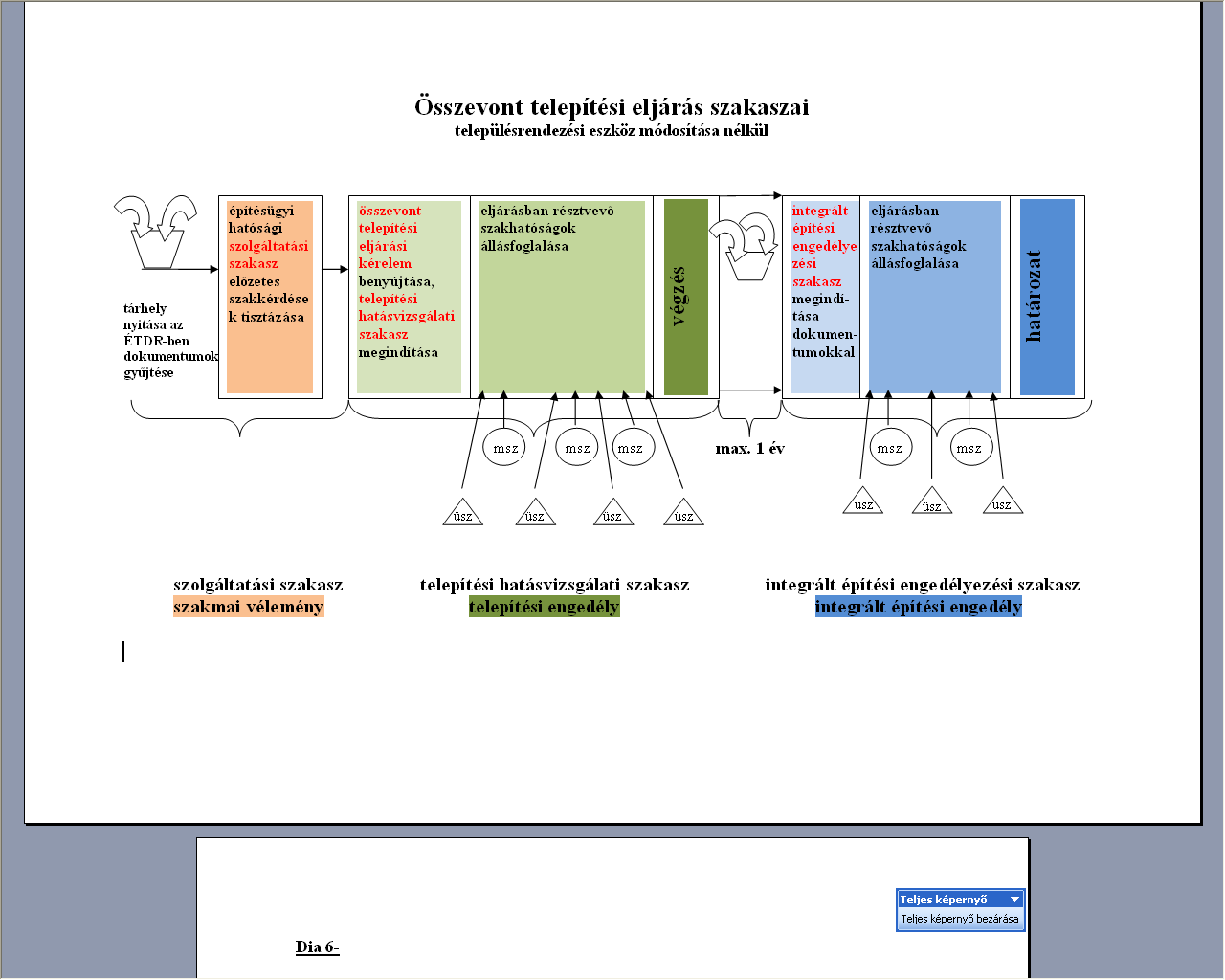 Engedélyezési eljárások
Étv. 2. § 8. Építmény: építési tevékenységgel létrehozott, illetve késztermékként az építési helyszínre szállított, - rendeltetésére, szerkezeti megoldására, anyagára, készültségi fokára és kiterjedésére tekintet nélkül - minden olyan helyhez kötött műszaki alkotás, amely a terepszint, a víz vagy az azok alatti talaj, illetve azok feletti légtér megváltoztatásával, beépítésével jön létre. Az építményhez tartoznak annak rendeltetésszerű és biztonságos használatához, működéséhez, működtetéséhez szükséges alapvető műszaki és technológiai berendezések is (az építmény az épület és műtárgy gyűjtőfogalma). 
36. Építési tevékenység: építmény, építményrész, épületegyüttes megépítése, átalakítása, bővítése, felújítása, helyreállítása, korszerűsítése, karbantartása, javítása, lebontása, elmozdítása érdekében végzett építési-szerelési vagy bontási munka végzése.
34. § (1) Építési tevékenység végzéséhez jogszabályban meghatározott esetekben építésügyi hatósági eljárás lefolytatása szükséges.
[Speaker Notes: Természetesen lehetőség van a beruházás megvalósítási feltételeinek összevont telepítési eljárás keretében való tisztázására akkor is, ha annak megvalósításához nincs szükség a településrendezési eszköz módosítására vagy megalkotására.
Ebben az esetben a folyamat egyszerűsödik.
A befektető tájékozódik a hatályos településrendezési eszköz előírásairól, megrendeli e terveket, összegyűjti az eljárás lefolytatásához szükséges mellékleteket az ÉTDR által biztosított elektronikus gyűjtőtárhelyen és
hatósági szolgáltatás keretében tisztázza a hatóságnál az előzetes szakkérdéseket, különösen a terület régészeti érintettségére vonatkozóan, hogy a feltárás időben megtörténjen.
Kérelmet nyújt be az új típusú összevont eljárásra 
Az összevont telepítési eljárás ebben az esetben is két szakaszból áll: 1. telepítési hatásvizsgálati eljárás, 2. integrált építési engedélyezési eljárás. A kérelemhez az összevont eljárás első szakaszához szükséges mellékleteket becsatolva a beruházó megindítja az összevont eljárás első szakaszát, a telepítési hatásvizsgálati szakaszt (THSZ).
Az ügygazda építésügyi hatóság az ügydöntő és megalapozó szakhatóságok bevonásával lefolytatja az eljárást, az első szakasz végén, jogszabályokon alapuló, önállóan nem megtámadható végzést hoz, telepítési engedélyt ad, mely köti az eljárásban résztvevő szak/hatóságokat az integrált építési engedélyezési eljárás folyamán.
Építtető egy éven belül kérheti az integrált építési engedélyt az építési engedélyezéshez szükséges dokumentáció beküldésével
Az integrált építési engedélyezési szakasszal lezárul az összevont eljárás, az itt hozott döntés/határozat ellen jogorvoslattal lehet élni.]
Szolgáltatási szakasz– minden esetben
Az általánoson túl:
az erdő igénybevételének feltételei, 
a termőföld minősége, 
a telek régészeti érintettsége, az elvégzendő régészeti feladatok,
környezeti hatások, milyen további környezetvédelmi engedélyek szükségesek és annak mi a tartalma,
A hatóság szakmai nyilatkozatát az ügydöntő szakhatóságok bevonásával alakítja ki:
megkeresés 5 nap, szakhatóság 15 nap,
a hatóság 10 napon belül ad szakmai nyilatkozatot
[Speaker Notes: Az összevont telepítési eljárást minden esetben építésügyi hatósági szolgáltatási szakasz előzi meg, mert a szakkérdések előzetes vizsgálatára is szükség van ahhoz, hogy a telepítési hatásvizsgálati szakasz végén a telepítési engedély kiadható legyen, illetve a régészeti feltárás engedélyezése és a feltárás maga is befejeződhessen az integrált építési engedély jogerőre emelkedéséig, és építtető élhessen jogával.
 
Minek a vizsgálatát kérheti az építtető a szolgáltatási szakaszban?
az erdő igénybevételének feltételei, a benyújtandó mellékletek, azok tartalma
a beruházással érintett telekre vonatkozóan a termőföld minősége, a más célú hasznosítás engedélyezéséhez benyújtandó mellékletek, azok tartalma,
az előzetes régészeti dokumentáció és a földmunkákat bemutató tervek benyújtásával a beruházással érintett telek régészeti érintettsége és a régészeti örökség védelme érdekében elvégzendő régészeti feladatok,
van-e a tevékenységnek jelentős hatása a környezetre, ettõl függően milyen további környezetvédelmi engedélyek lefolytatásra kerüljön sor és annak mi a tartalma,
az elektronikus gyűjtőtárhelyen gyűjtött kérelmének, dokumentumainak tartalma, mellékletei és a rendelkezésre álló előzetes szakhatósági állásfoglalások megfelelnek-e a THSZ lefolytatásához,
további melléklet becsatolása vagy szakhatósági közreműködés szükséges-e a THSZ lefolytatásához,
tájékoztatás az összevont telepítési eljárás és a szakhatósági közreműködés illetékének, illetve igazgatási szolgáltatási díjának mértékéről,
a leendő ügyféli körről és a várható hatásterületről.
 
A hatóság szakmai nyilatkozatát az ügydöntő szakhatóságok bevonásával alakítja ki:
5 napon belül megkeresi őket,
az ügydöntő szakhatóság ügyintézési határideje 15 nap,
a hatóság a megérkezést követő munkanaptól számított 10 napon belül ad szakmai nyilatkozatot.]
Telepítési hatásvizsgálati szakasz (THSZ)
Az eljárás a kérelem és a THSZ mellékleteinek benyújtásával indul
HÉSZ módosítás esetén csak a településrendezési szerződés megkötését követően indítható
Korábbi jogerős hatósági engedélyek az  eljárásban felhasználhatók
Az építtető határozza meg, hogy a THSZ-ben mely eljárások lefolytatását kéri – DE! mi szükséges a beruházáshoz?
[Speaker Notes: Az összevont telepítési eljárás iránti kérelem az eljárás mindkét szakaszára vonatkozik, azonban a kérelem benyújtásakor csak az első szakasz megindításához előírt mellékleteket kell benyújtani.
Az építtető határozza meg, hogy a THSZ-ben mely eljárások lefolytatását kéri, de ahhoz, hogy az eljárással elérje célját, az eredményesség érdekében figyelembe kell vennie, hogy az eljárás tárgyát képező építési beruházás megvalósításához milyen kérdés előzetes tisztázására, milyen engedélyek megszerzésére van szükség azzal együtt, ami már rendelkezésére áll.
A korábban már megszerzett jogerős hatósági engedélyek az összevont telepítési eljárásban – az engedély hatálya alatt – felhasználhatók.
Ha az építési beruházás megvalósításához a helyi építési szabályzat vagy szabályozási terv módosítása is szükséges, az erről szóló településrendezési szerződés megkötését követően indítható az összevont telepítési eljárás.]
Kérelem tartalma
Mely hatóságok milyen eljárásainak integrálását kéri,
a termőföld végleges más célú hasznosításának, erdő esetén annak termelésből történő kivonásának pontos célját, a szükséges teljes területigényt,
a kérelmezett telekalakítás célját,
az építési beruházás jellegét és rövid ismertetését,
korábbi hatósági döntések megnevezését, iktatószámát és keltét, vagy az ÉTDR ügy- és iratazonosítóját,
egyes szakhatósági eljárásokhoz becsatolt mellékletek felsorolását,
a kérelmező aláírását.
[Speaker Notes: Az összevont telepítési eljárás iránti kérelemnek a kiváltott eljárásoktól függően tartalmaznia kell:
mely hatóságok milyen eljárásainak integrálását kérik az összevont telepítési eljárásban,
a beruházással érintett telek címét, helyrajzi számát,
a termőföld végleges más célú hasznosításának, erdő esetén annak termelésből történő kivonásának pontos célját, a szükséges teljes területigényt,
a kérelmezett telekalakítás célját,
az építési beruházás jellegét és rövid ismertetését,
a kérelem tárgyával összefüggésben korábban keletkezett hatósági döntések megnevezését, iktatószámát és keltét, vagy az ÉTDR ügy- és iratazonosítóját,
annak felsorolását, hogy a THSZ egyes szakhatósági eljárásaihoz milyen mellékletek kerülnek benyújtásra,
a kérelmező aláírását.]
A kérelem mellékletei I.
Az ügydöntő szakhatóságokhoz benyújtandó tervdoku-mentáció a 7. melléklet I. táblázatában meghatározott ágazati jogszabályokban meghatározottak szerint
telekalakítás engedélyezéséhez szükséges hatályos záradékkal ellátott változási vázrajz,
az előzetes régészeti dokumentációt és a földmunkákat bemutató terveket, vagy az örökségvédelemi hatóság nyilatkozatát a terület régészeti érintettségéről, valamint a régészeti örökség védelme érdekében elvégzendő régészeti feladatokról,
a kiváltható eljárásokban az eljáró hatóság korábban hozott döntését, megnevezését, iktatószámát és keltét, vagy az ÉTDR ügy- és iratazonosítóját.
[Speaker Notes: Az összevont telepítési eljárás iránti kérelemhez - a kiváltott eljárásoktól függően - mellékelni kell:
az Eljr. 8. sz. mellékletben meghatározott építészeti-műszaki és egyéb dokumentációt,
a szakhatóság megkereséséhez szükséges 5. mellékletben és 7. melléklet I. táblázatában meghatározott ágazati jogszabályokban felsorolt dokumentációt,
a telekalakítás engedélyezéséhez szükséges hatályos záradékkal ellátott változási vázrajzot,
az előzetes régészeti dokumentációt és a földmunkákat bemutató terveket, vagy az örökségvédelemi hatóság nyilatkozatát a terület régészeti érintettségéről, valamint a régészeti örökség védelme érdekében elvégzendő régészeti feladatokról,
a kiváltható eljárásokban az eljáró hatóság korábban hozott döntését, megnevezését, iktatószámát és keltét, vagy az ÉTDR ügy- és iratazonosítóját,
kereskedelmi építmény létesítése esetén az Étv. 53/F. § (2) bekezdése szerinti felmentést,
az eljárási illeték, igazgatási szolgáltatási díj megfizetésének igazolását.]
A kérelem mellékletei II.
Ha az építési beruházás megvalósítása érdekében településrendezési eszköz készítése vagy módosítása szükséges:
a településrendezési szerződés másolata és a településrendezési eszköz egyeztetéséhez a 314/2012. (XI. 8.) Korm. rendeletben előírt telepítési tanulmányterv, mely tartalmazza 
a teljesítmény és kibocsátási adatokat, 
hatásvizsgálatokat, valamint részletes technológiai leírást
előzetes régészeti, a földmunkákat is bemutató dokumentációt.
[Speaker Notes: Az összevont telepítési eljárás iránti kérelemhez - a kiváltott eljárásoktól függően - mellékelni kell továbbá:
a településrendezési szerződés másolatát és a településrendezési eszköz egyeztetéséhez a 314/2012. (XI. 8.) Korm. rendeletben előírt telepítési tanulmánytervet - ha az építési beruházás megvalósítása érdekében településrendezési eszköz készítése vagy módosítása szükséges -, mely tartalmazza 
a teljesítmény és kibocsátási adatokat, 
hatásvizsgálatokat, valamint részletes technológiai leírást,
előzetes régészeti, a földmunkákat is bemutató dokumentációt,]
Értesítésaz eljárás megindításáról
Elektronikusan 
az építéssel vagy településrendezéssel érintett illetékes önkormányzatot,
az eljárásban részt vevő szakhatóságokat,
nemzetközi eljárás esetén – a környezetvédelemért felelős miniszter útján – a hatásviselő felet.
[Speaker Notes: A THSZ megindításáról értesíteni kell
elektronikusan 
az építéssel vagy településrendezéssel érintett illetékes önkormányzatot,
az eljárásban részt vevő szakhatóságokat,
nemzetközi eljárás esetén – a környezetvédelemért felelős miniszter útján – a hatásviselő felet,
a megjelölt kapcsolattartás módján, ennek hiányában papír alapon 
az építtetőt és
az ismert ügyfelet.]
A bevonandó szakhatóságok körének meghatározása
Ügydöntő szakhatóságok Eljr. 7. sz. melléklet II/1. és II/2. táblázata határozza meg
Megalapozó szakhatóságok Eljr. 7. sz. melléklet II/1. és II/2. táblázata szerinti ágazati jogszabályi rendelkezések alapján kell egyedileg meghatározni,
Megalapozó szakhatóságokaz ágazati jogszabályokban felsorolt szakhatóságok közül azok, amelyek az eljárásban egyébként ügydöntő szakhatóságként, hatóságként nem vesznek részt.
[Speaker Notes: Az ügydöntő szakhatóságokat az Elj. 7. sz. melléklet II/1. és II/2. táblázata határozza meg az eljárás két szakaszára vonatkozóan külön-külön táblázatban.
A megalapozó szakhatóságokat az Elj. 7. sz. melléklet II/1. és II/2. táblázata szerinti ágazati jogszabályi rendelkezések alapján kell egyedileg meghatározni úgy, hogy a megalapozó szakhatóságok az ágazati jogszabályokban felsorolt szakhatóságok közül azok, amelyek az eljárásban egyébként ügydöntő szakhatóságként, hatóságként nem vesznek részt.
 
A vonatkozó, kijelölő ágazati jogszabályhelyek:
az elvi keretengedélyezési, építési engedélyezési, az országos építési követelményektől való eltérés engedélyezése iránti eljárásban az Eljr. 6. sz. melléklete,
a telekalakítási eljárásban a földhivatalokról, a Földmérési és Távérzékelési Intézetről, a Földrajzinév Bizottságról és az ingatlan-nyilvántartási eljárás részletes szabályairól szóló 338/2006. (XII. 23.) Korm. rendelet 4. melléklete,
Termőföld végleges más célú hasznosításának engedélyezése esetén ugyanaz,
erdő igénybevétele esetén a Nemzeti Élelmiszerlánc-biztonsági Hivatalról szóló 22/2012. (II. 29.) Korm. rendelet 30-31. §-a,
környezeti hatásvizsgálati és az egységes környezethasználati engedélyezési eljárásban a környezetvédelmi, természetvédelmi, vízügyi hatósági és igazgatási feladatokat ellátó szervek kijelöléséről szóló 347/2006. (XII. 23.) Korm. rendelet 4. számú melléklete,
régészeti feltárási engedélyezési eljárásban a kulturális örökségvédelmi hatóságok kijelöléséről és eljárásaikra vonatkozó általános szabályokról szóló 266/2012. (IX. 18.) Korm. rendelet 11. §-a,
településrendezési eszköz módosításának, elfogadásának egyeztetési eljárásában a településfejlesztési koncepcióról, az integrált településfejlesztési stratégiáról és a településrendezési eszközökről, valamint egyes településrendezési sajátos jogintézményekről szóló 314/2012. (XI. 8.) Korm. rendelet 9. sz. melléklete határozza meg a közreműködő szakhatóságokat.]
Szakhatósági közreműködés
ÜSZ: Saját eljárási jogszabályuk alapján járnak el, az Eljr. elektronikus kapcsolattartásra és ezen eljárásra vonatkozó eltérésekkel,
ÜSZ: külön eljárásaira vonatkozó illetéket vagy igazgatási szolgáltatási díjat kell megfizetni,
Valamennyi szakhatóság állásfoglalásának tartalmaznia kell a településrendezési eszközzel kapcsolatos véleményüket is.
A szakhatóságok eljárásukban egyszeri tartalmi hiánypótlási felhívást bocsáthatnak ki – 5 nap
Széleskörű együttműködés és hatékony kommunikáció szükséges!
[Speaker Notes: Az összevont telepítési eljárásban az Építésügyi hatóság feladata:
a településrendezési eszköz módosítása, elfogadása egyeztetési szakaszának a 314/2012. (XI. 8.) Korm. rendelet szerinti,
az elvi építési keretengedélyezési eljárás Eljr. szerinti,
a telekalakítási engedélyezési eljárás 338/2006. (XII. 23.) Korm. rendelet szerinti,
az építési engedélyezési eljárás,
az országos építési követelményektől való eltérés engedélyezése iránti eljárás Eljr. szerinti lefolytatása. 
 
Az ügydöntő szakhatóság feladata:
a környezeti hatásvizsgálati eljárás, vagy/és egységes környezethasználati engedélyezési eljárás 314/2005. (XII. 25.) Korm. rendelet szerinti,
a termőföld végleges más célú hasznosításának engedélyezési eljárása 338/2006. (XII. 23.) Korm. rendelet szerinti,
az erdő igénybevételének engedélyezési eljárása 153/2009. (XI. 13.) FVM rendelet szerinti,
a régészeti próbafeltárás vagy a megelőző régészeti feltárás engedélyezési eljárása 5/2010. (VIII. 18.) NEFMI rendelet, nagyberuházás esetén a próbafeltárás bejelentésének tudomásulvételére irányuló eljárás lefolytatása és a további régészeti feladatellátás 257/2012. (IX. 14.) Korm. rendelet szerinti meghatározása.
 
Ennek figyelembe vételével milyen jogszabályok alapján folytatja le a (szak)hatóság az eljárását?
Az ügydöntő építésügyi hatóság az Eljr. általános, elektronikus ügyintézésre, összevont engedélyezési és építési engedélyezési eljárásra vonatkozó, a 338/2006. (XII. 23.) Korm. rendelet telekalakítási eljárásra vonatkozó rendelkezéseit alkalmazza az e fejezetben foglalt eltérésekkel.
Az ügydöntő szakhatóságok saját – imént felsorolt - eljárási jogszabályuk alapján járnak el és alakítják ki állásfoglalásukat, az Eljr. elektronikus kapcsolattartásra és az összevont telepítési eljárásra vonatkozó rendelkezéseiben foglalt eltérésekkel.
Az ügydöntő szakhatóságként eljáró hatóságok külön eljárásaira vonatkozó illetéket vagy igazgatási szolgáltatási díjat a kiváltott eljárásokra vonatkozó jogszabályok szerint kell megfizetni.
 
A hatóságon kívül a szakhatóságok szakhatósági eljárásukban a Ket. szerinti egyszeri tartalmi hiánypótlási felhívást bocsáthatnak ki a szakterületükre vonatkozó dokumentáció hiányossága esetén a szakhatósági megkereséstől számított 5 napon belül.
A szakhatóságok állásfoglalásának a településrendezési eszköz elfogadásával kapcsolatos szakmai véleményt is tartalmaznia kell, ha az eljárás az egyeztetési eljárás lefolytatására is irányult.
 
Tekintettel arra, hogy az összevont telepítési eljárásban az ügydöntő szakhatóságok állásfoglalása részben a megalapozó szakhatóságok állásfoglalásán alapul, az ügydöntő építésügyi hatóság és a szakhatóságok a tényállás tisztázása érdekében kötelesek a legszélesebb körű együttműködésre és az egymás közötti hatékony kommunikáció biztosítására!]
A szakhatóságok ügyintézési határideje
megalapozó szakhatóságok30 nap, kivéve, ha jogszabály ennél rövidebb időtartamot állapít meg 
ügydöntő szakhatóságokaz adott eljárásra vonatkozó külön jogszabályban előírt határidő, ennek hiányában 45 nap, több ügydöntő szakhatóságnál a leghosszabb határidő
de legkésőbb az utolsó hiányzó dokumentum beérkezésétől számított 5 nap.
Ellentétes egyedi előírás eseténa Ket. szerinti egyeztetés!
[Speaker Notes: A szakhatóságok eljárásban betöltött szerepköre szerinti ügyintézési határidő meghatározása is segítséget nyújt az egyeztetett szakhatósági álláspont kialakításához.
A megalapozó szakhatóságok ügyintézési határideje ugyanis 30 nap, kivéve, ha a rá vonatkozó jogszabályi előírások ennél rövidebb időtartamot állapítanak meg –, de legkésőbb az utolsó hiányzó dokumentum beérkezésétől számított 5 nap.
Az ügydöntő szakhatóságok ügyintézési határideje pedig ennél több, vagy az adott eljárásra vonatkozó külön jogszabályban előírt határidő, ennek hiányában 45 nap, több ügydöntő szakhatóság közreműködése esetén a leghosszabb határidő, a hiánypótlások elhúzódása esetén az utolsó hiányzó dokumentum beérkezésétől számított 5 nap.
 
Ha a szakhatóságok ennek ellenére egymással - egészben vagy részben - ellentétes egyedi előírást állapítanak meg vagy feltételt írnak elő, akkor a Ket. 45. §-a szerint kell eljárni: a hatóság és az érintett szakhatóságok álláspontjukról - a hatóság erre irányuló felhívásától számított nyolc napon belül egyeztetnek, és a szakhatóságok az egyeztetés eredményeként felülvizsgált állásfoglalásukat haladéktalanul közlik a hatósággal.]
Ügyintézési határidő, a döntés formája
a hatóság a döntést 15 napon belül hozza meg
határidő számítása, mint építési engedélynél

A döntés formája:
a kérelem elutasítása esetén határozat, 
a kérelem teljesítése esetén önálló jogorvoslattal meg nem támadható végzés formájában kiadott telepítési engedély
[Speaker Notes: Az összevont telepítési eljárás telepítési hatásvizsgálati szakaszában a hatóság a döntést 
hiánytalan kérelem esetén az utolsó szakhatósági állásfoglalás beérkezésétől,
hiányos kérelem esetén az utolsó hiányzó dokumentum vagy szakhatósági állásfoglalás beérkezésétől számított 15 napon belül hozza meg.
 
A döntés formája 
a kérelem elutasítása esetén határozat, 
a kérelem teljesítése esetén önálló jogorvoslattal meg nem támadható végzés formájában kiadott telepítési engedély, mely csak az integrált építési engedély megadásáról szóló határozat, ennek hiányában az eljárást megszüntető végzés elleni jogorvoslati kérelemben támadható.]
A telepítési engedély
A telepítési engedély meghatározza 
a tervezett beruházás telepítési feltételeit és követelményeit, 
a tevékenység folytatásának környezetvédelmi feltételeit,
a településrendezési eszköz jóváhagyásának szakmai feltételeit.
A telepítési engedély az össz. elj. fajtáitól függően egyben
elvi építési keretengedély,
telekalakítási engedély,
termőföld végleges más célú hasznosításának engedélye,
az erdő területi igénybevételének engedélye,
régészeti feltárási engedély,
környezetvédelmi engedély vagy egységes környezethasználati engedély,
a településrendezési eszközzel kapcsolatos vélemény.
[Speaker Notes: A telepítési engedélyben az építésügyi hatóság a helyszíni szemle és az eljárás során feltárt tények és nyilatkozatok, továbbá a szakhatóságok állásfoglalása alapján megállapítja 
a tervezett beruházás telepítési feltételeit és követelményeit,
 az építési engedély megadásának telepítési kereteit, 
a tervezett tevékenység folytatásának környezetvédelmi feltételeit, 
továbbá a településrendezési eszköz módosítása esetén a településrendezési eszközzel kapcsolatos megállapításait és jóváhagyásának szakmai feltételeit.
 
A telepítési engedély az összevont eljárások fajtáitól függően egyben:
elvi építési keretengedély,
telekalakítási engedély,
termőföld végleges más célú hasznosításának engedélye,
az erdő területi igénybevételének engedélye,
régészeti feltárási engedély,
környezetvédelmi engedély vagy egységes környezethasználati engedély,
a településrendezési eszközzel kapcsolatos vélemény.]
A telepítési engedély tartalma I.
Rendelkező rész:
teljesítmény és kibocsátási adatok, rövid technológiai leírás, 
az elvi építési keretengedély, telekalakítási engedély tárgyában hozott döntés, az engedély feltételei,
a kiváltott eljárásokban az ügydöntő szakhatóságok állásfoglalása alapján hozott döntés,
az építési beruházás megvalósításának jogszabályban és az ügydöntő szakhatóságok állásfoglalásában előírt feltételei,
a megalapozó szakhatóságok állásfoglalása és kikötései,
a szakhatóságok településrendezési eszközzel kapcsolatos véleménye, jóváhagyásuk szakmai feltételei.
[Speaker Notes: A telepítési engedély rendelkező része a Ket. 72. § (2) bekezdésében foglaltakon kívül – a tartalomtól függően – tartalmazza:
az ÉTDR ügy- és iratazonosítót,
a tervezett építési beruházás, a beruházásra vonatkozó teljesítmény és kibocsátási adatok, valamint technológia rövid leírását, a tervezett építmény rendeltetését, az ismert és vizsgált önálló rendeltetési egységek számát és rendeltetésük megjelölését,
a döntéssel érintett valamennyi telek címét, helyrajzi számát,
az eljáró hatóság – kérelemtől függően – elvi építési keretengedély, telekalakítási engedély tárgyában hozott döntését, az engedély feltételeit,
az eljáró hatóságnak a kérelem tárgyát képező kiváltott eljárásokban az ügydöntő szakhatóságok állásfoglalása alapján hozott döntését,
az építési beruházás megvalósításának jogszabályban és az ügydöntő szakhatóságok állásfoglalásában előírt feltételeit (pl. erdő-, földvédelmi járulék)
az engedély hatályát, meghosszabbításának módját, feltételeit,
a megalapozó szakhatóságok állásfoglalását és kikötéseit,
a szakhatóságok településrendezési eszközzel kapcsolatos véleményét, jóváhagyásuk szakmai feltételeit.]
A telepítési engedély tartalma II.
Tájékoztató rész:
a telepítési engedély megadásáról szóló végzés ellen fellebbezésnek helye nincs, 
a telepítési engedély a környezethasználat megkezdésére, építési tevékenység végzésére nem jogosít,
az engedélyezett végleges más célú termőföld felhasználást, erdő igénybevételt, környezethasználatot és a kérelmezett tevékenységet, a telepítési engedélyben meghatározott időn belül és csak a jogerős integrált építési engedély birtokában szabad megkezdeni és folytatni,
a régészeti feltárás a telepítési engedély kézhezvétele után megkezdhető,
[Speaker Notes: A telepítési engedély csak az integrált építési engedély elleni jogorvoslati kérelemben támadható, melynek számos következménye van, amiről tájékoztatni kell a kérelmezőt és az ügyfeleket a döntésben. Ilyen pl., hogy az engedélyek alapján az engedélyezett tevékenység nem folytatható az építési engedély jogerőre emelkedéséig.
 
Ennek megfelelően a telepítési engedély tájékoztató részének tájékoztatást, illetve figyelmeztetést kell tartalmaznia arról, hogy
a telepítési engedély megadásáról szóló végzés ellen fellebbezésnek helye nincs, az abban foglaltak csak az integrált építési engedély elleni jogorvoslatban támadhatók,
a telepítési engedély a környezethasználat megkezdésére, építési tevékenység végzésére nem jogosít,
az engedélyezett végleges más célú termőföld felhasználást, erdő igénybevételt, környezethasználatot és a kérelmezett tevékenységet, a telepítési engedélyben meghatározott időn belül és csak a jogerős integrált építési engedély birtokában szabad megkezdeni és folytatni,
a régészeti feltárás a telepítési engedély kézhezvétele után megkezdhető.]
A telepítési engedély tartalma III.
Tájékoztató rész:
a telekalakítási engedély alapján a változás ingatlan-nyilvántartáson való átvezetése csak az integrált építési engedély végrehajthatóvá válása után kérhető, és az átvezetés megtörténtét az építtető az építőipari kivite-lezési tevékenység megkezdésekor köteles igazolni,
a telepítési engedély nem mentesíti az építtetőt a környezethasználat és az építési tevékenység megkezdéséhez előírt engedélyek, hozzájárulások vagy nyilatkozatok megszerzésének kötelezettsége alól,
a földvédelmi és az erdővédelmi járulékot az előírt határidőre be kell fizetni,
az előírt régészeti feltárást a kivitelezés megkezdéséig be kell fejezni.
[Speaker Notes: Miután az összevont telepítési eljárás egy speciális eljárás típus, ahol esetenként a telekalakítási engedély csak a később kiadott integrált építési engedély elleni fellebbezésben támadható, és így az abban foglalt telekalakítás nem vezethető át az ingatlan-nyilvántartáson az építési engedély kiadása előtt, ezért további tájékoztatásra is szükség van a telepítési engedélyben.
A döntés további tartalmi elemei:
tájékoztatás arról, hogy
a telekalakítási engedély alapján a változás ingatlan-nyilvántartáson való átvezetése csak az integrált építési engedély végrehajthatóvá válása után kérhető, és az átvezetés megtörténtét az építtető az építőipari kivitelezési tevékenység megkezdésekor igazolni köteles,
a telepítési engedély nem mentesíti az építtetőt a környezethasználat és az építési tevékenység megkezdéséhez az egyéb jogszabályokban előírt egyéb engedélyek, hozzájárulások vagy nyilatkozatok megszerzésének kötelezettsége alól,
az ügyfél a dokumentációba mikor, hol és milyen módon tekinthet be,
figyelmeztetés arra, hogy
a földvédelmi és az erdővédelmi járulékot az előírt határidőre be kell fizetni,
az előírt régészeti feltárást a kivitelezés megkezdéséig be kell fejezni.]
A telepítési engedélyhatálya, közlése
A telepítési engedély egy évig hatályos, hatálya fél évvel meghosszabbítható!
A telepítési engedélyről szóló végzést közölni kell
ügyféli minőségben:
nemzetközi eljárás esetén a hatásviselő féllel,
tájékoztatásul:
a települési önkormányzat polgármesterével,
Az ügydöntő és megalapozó szakhatóságokkal,
az eljáró ingatlanügyi hatósággal, ha az engedély egyben telekalakítási engedély is,
a Magyar Nemzeti Múzeummal, ha az engedély egyben régészeti feltárási engedély is.
[Speaker Notes: A telepítési engedély egy évig hatályos, kivéve, ha a hatályossága alatt
az építtető kezdeményezte az engedély hatályának meghosszabbítását és a telepítési engedély hatályát az építésügyi hatóság ez idő alatt meghosszabbította, vagy
az IÉSZ lefolytatását a mellékletek benyújtásával kezdeményezték.
Hatálya egyszer félévvel meghosszabbítható.
 
A telepítési engedélyről szóló, iratazonosítóval ellátott végzést közölni kell:
ügyféli minőségben, az értesítettek körének feltüntetése mellett
az építtetővel vagy meghatalmazottjával,
az építési tevékenységgel érintett telek, építmény, építményrész tulajdonosával,
azzal, akit az építésügyi hatóság az eljárásba ügyfélként bevont,
az országhatáron átterjedő környezeti hatások vizsgálatáról szóló, Espooban (Finnország), 1991. február 26. napján aláírt egyezmény szerinti nemzetközi eljárás esetén a hatásviselő félnek,
tájékoztatásul
azzal, akinek az építési tevékenységgel érintett telekre, építményre vonatkozó jogát az ingatlan-nyilvántartásba bejegyezték és ügyféli jogállással nem rendelkezik,
az építési tevékenység helye szerinti települési önkormányzat polgármesterével,
azzal a hatósággal, amely az ügyben szakhatósági állásfoglalást adott,
az eljáró ingatlanügyi hatósággal, ha az engedély egyben telekalakítási engedély is,
a Magyar Nemzeti Múzeummal, ha az engedély egyben régészeti feltárási engedély is.]
Az integrált építési engedélyezési eljárás (IÉSZ)
Az IÉSZ kiválthatja:
egységes környezethasználati engedélyezési eljárást,
építési engedélyezési eljárást,
az országos építési követelményektől való eltérés engedélyezési eljárását.

 Az IÉSZ-t megindítani:
a telepítési engedély jogerőre emelkedésétől számított 1éven belül külön kérelem nélkül az előírt mellékletek benyújtásával,
az  érintett településrendezési eszköz hatálybalépését követően lehet.
[Speaker Notes: Az IÉSZ a következő önálló eljárásokat válthatja ki:
a) egységes környezethasználati engedélyezési eljárás,
b) építési engedélyezési eljárás,
c) az országos építési követelményektől való eltérés engedélyezési eljárása.
 
Az IÉSZ-t megindítani:
a telepítési engedély jogerőre emelkedésétől számított egy éven belül külön kérelem nélkül az előírt mellékletek benyújtásával,
ha a THSZ-ben a településrendezési eszköz egyeztetési eljárásának lefolytatására is sor került, akkor az érintett településrendezési eszköz hatálybalépését követően lehet.]
IÉSZ - mellékletek
A telepítési engedélyben tett kikötés, feltétel teljesítésének igazolása,
a megvalósításhoz még szükséges, önálló eljárásban kiadott jogerős engedély megnevezése, iktatószáma és kelte, vagy az ÉTDR ügy- és iratazonosítója,
az építésügyi hatóság szolgáltatása körében kiadott szakmai nyilatkozat ÉTDR ügy- és iratazonosítója,
digitális formátumban a 8. mellékletben meghatározott építészeti-műszaki dokumentáció,
az ügydöntő szakhatósági állásfoglalás beszerzéséhez szükséges 7. melléklet szerinti dokumentáció.
[Speaker Notes: Az IÉSZ megindításához – a tartalomtól függően – előírt mellékletek:
a telepítési engedélyben tett kikötés, feltétel teljesítésének igazolása,
az építési beruházás megvalósításához még szükséges, önálló eljárásban kiadott jogerős engedély megnevezése, iktatószáma és kelte, vagy az ÉTDR ügy- és iratazonosítója,
az Étv. 53/F. § (1) bekezdésében meghatározott kereskedelmi építmény létesítése esetén az Étv. 53/F. § (2) bekezdése szerinti felmentés,
ha az építtető kérte, az építésügyi hatóság szolgáltatása körében kiadott hat hónapnál nem régebbi szakmai nyilatkozat,
digitális formátumban adathordozón vagy az ÉTDR-be történő feltöltéssel a 8. mellékletben meghatározott építészeti-műszaki dokumentáció,
az ügydöntő szakhatósági állásfoglalás beszerzéséhez szükséges 7. melléklet szerinti dokumentáció.]
Az IÉSZ eljárás megindítása
Elektronikusan 
az építéssel vagy településrendezéssel érintett illetékes önkormányzatot,
az eljárásban részt vevő szakhatóságokat,
nemzetközi eljárás esetén – a környezetvédelemért felelős miniszter útján – a hatásviselő felet.
[Speaker Notes: Kit kell értesíteni 5 napon belül az IÉSZ megindításáról?
elektronikusan 
az építéssel vagy településrendezéssel érintett illetékes önkormányzatot,
az eljárásban részt vevő szakhatóságokat,
nemzetközi eljárás esetén – a környezetvédelemért felelős miniszter útján – a hatásviselő felet,
a kapcsolattartás módjára megjelölt rendelkezésének megfelelően, ennek hiányában papír alapon 
az építtetőt és
az ismert ügyfelet.]
Az IÉSZ különös szabályai
A telepítési engedélyben foglaltak az építésügyi hatóságot és a szakhatóságokat  kötik,
ha a telepítési engedély egyben telekalakítási engedély is, akkor az integrált építési engedély megadásának nem feltétele a telek rendezettsége. 
A telekalakítási engedély alapján a változás ingatlan-nyilvántartáson való átvezetéséről az építtető köteles a kivitelezés megkezdéséig gondoskodni.
Ha a telepítési engedély egyben a településrendezési eszközzel kapcsolatos szakmai vélemény is, akkor a kérelem csak a településrendezési eszköz elfogadása és hatálybalépése esetén bírálható el.
[Speaker Notes: Az integrált építési engedély iránti kérelem elbírálása során a telepítési engedélyben foglaltak az építésügyi hatóságot és a szakhatóságokat – azokban a kérdésekben, amelyekről kifejezetten rendelkeztek, illetve amelyekről a telepítési hatásvizsgálati szakaszban nyilatkoztak – akkor is kötik, ha a telepítési engedély megadását követően a telepítési engedély lényeges tartalmát érintő jogszabályok, illetve a kötelező hatósági előírások megváltoztak.
Az integrált építési engedély iránti kérelem elbírálására az építési engedély iránti kérelem elbírálására vonatkozó előírások vonatkoznak azzal az eltéréssel, hogy ha a THSZ kiváltotta a telekalakítási engedélyezési eljárást is, akkor az integrált építési engedély megadásának nem feltétele a telek rendezettsége. A telekalakítási engedély alapján a változás ingatlan-nyilvántartáson való átvezetéséről az építtető köteles a kivitelezés megkezdéséig gondoskodni.
Ha a THSZ kiváltotta a településrendezési eszköz jóváhagyási eljárásának egyeztető szakaszát is, akkor integrált építési engedély iránti kérelem csak a településrendezési eszköz elfogadása és hatálybalépése esetén bírálható el.]
Az integrált építési engedély tartalma
Rendelkező rész:
a tervezett építési beruházás, a beruházásra vonatkozó teljesítmény és kibocsátási adatok, valamint technológia rövid leírása, 
az egységes környezethasználati engedélyezési eljárásban hozott döntés, az EKHE feltételei,
Tájékoztató rész:
a telepítési engedély megadásáról szóló végzésben hozott döntés a határozat elleni jogorvoslati eljárásban támadható,
a telekalakítási engedély alapján a változást az ingatlan-nyilvántartáson az integrált építési engedély végrehajthatóvá válása után, az építőipari kivitelezési tevékenység megkezdése előtt át kell vezetni, és annak megtörténtét építtető az építőipari kivitelezési tevékenység megkezdésekor igazolni köteles.
[Speaker Notes: Az integrált építési engedély az építési engedélyre előírtaknak megfelelően, illetve azon kívül rendelkező részében tartalmazza:
a tervezett építési beruházás leírását, a beruházásra vonatkozó teljesítmény és kibocsátási adatokat, valamint az építményben folytatni kívánt technológia rövid leírását, a tervezett építmény rendeltetését, az ismert és vizsgált önálló rendeltetési egységek számát és rendeltetésük megjelölését,
a hatóságnak a környezetvédelmi hatóság szakhatósági állásfoglalása alapján az egységes környezethasználati engedélyezési eljárásban hozott döntését,
az egységes környezethasználati engedély feltételeit,
rendelkező részében tartalmaz:
tájékoztatást arról, hogy
a telepítési engedély megadásáról szóló végzésben hozott döntés a határozat elleni jogorvoslati eljárásban támadható,
a telekalakítási engedély alapján a változást az ingatlan-nyilvántartáson az integrált építési engedély végrehajthatóvá válása után, az építőipari kivitelezési tevékenység megkezdése előtt át kell vezetni, és annak megtörténtét építtető az építőipari kivitelezési tevékenység megkezdésekor igazolni köteles.]
Az integrált építési engedély közlése
Ügyféli minőségben:
nemzetközi eljárás esetén a hatásviselő féllel,
Tájékoztatásul:
a települési önkormányzat polgármesterével,
az ügydöntő és megalapozó szakhatóságokkal
Jogerő után:
telekalakítás esetén az ingatlanügyi hatósággal,
tájékoztatás az ÉTDR mindenki által látható felületén a jogerős engedély tárgyáról és típusáról
Jogerőre emelkedésére tekintet nélkül a Ket. szabályai szerint nyilvános közzététel, ha a környezetvédelmi hatóság a tevékenység következtében várható környezeti hatások jelentőségét vizsgálta.
[Speaker Notes: Az integrált építési engedélyről hozott döntést közölni kell:
ügyféli minőségben, az értesítettek körének feltüntetése mellett
az építtetővel vagy meghatalmazottjával,
az építési tevékenységgel érintett telek, építmény, építményrész tulajdonosával,
azzal, akit az építésügyi hatóság az eljárásba ügyfélként bevont,
az Espooi egyezmény szerinti nemzetközi eljárás esetén a hatásviselő félnek,
tájékoztatásul
azzal, akinek az építési tevékenységgel érintett telekre, építményre vonatkozó jogát az ingatlan-nyilvántartásba bejegyezték és ügyféli jogállással nem rendelkezik,
az építési tevékenység helye szerinti települési önkormányzat polgármesterével,
azzal a hatósággal, amely az ügyben szakhatósági állásfoglalást adott.
 
A jogerős döntést közölni kell:
az építtetővel vagy meghatalmazottjával,
az építésfelügyeleti hatósággal az ÉTDR-en keresztül,
a fővárosi és megyei kormányhivatal munkavédelmi felügyelőségével, ha az építési tevékenységgel érintett építmény azbesztet tartalmaz,
az eljáró ingatlanügyi hatósággal, ha a THSZ-ben telekalakítási engedély kiadására is sor került.
 
Az építésügyi hatóság
a jogerős döntést követően haladéktalanul tájékoztatást ad az ÉTDR mindenki által látható felületén a jogerős engedély tárgyáról és típusáról, továbbá
jogerőre emelkedésére tekintet nélkül a Ket. szabályai szerint nyilvánosan közzéteszi azt az integrált építési engedély tárgyában hozott határozatot a telepítési engedély tárgyában hozott végzéssel együtt, valamint a felfüggesztés tárgyában hozott végzést és a szakhatósági állásfoglalást, amit az építésügyi hatósági engedély iránti kérelem tárgyában olyan eljárásban hozott, amelyben a szakhatóságként eljáró környezetvédelmi, természetvédelmi és vízügyi felügyelőség a tevékenység következtében várható környezeti hatások jelentőségét vizsgálta.]
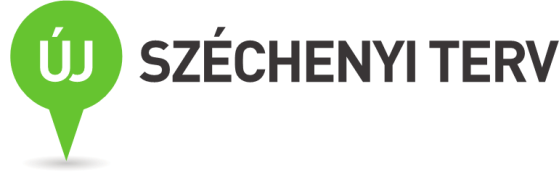 A
használatbavételi 
engedélyezési
eljárás
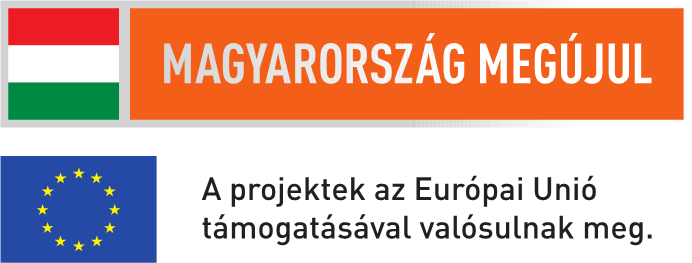 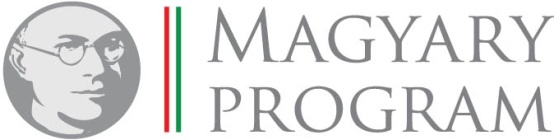 A használatbavételi engedélyezési eljárás esetköre
Használatbavételi engedély alapján vehetők használatba, a rendeltetésszerű és biztonságos használatra alkalmas, építési engedély köteles tevékenységgel érintett építmény, építményrész, ha 
az műemlék, vagy
amelynek használatbavételi engedélyezési eljárásába szakhatóságot kell bevonni.
[Speaker Notes: Megszűnik az ideiglenes használatbavételi engedély.
Lényegesen szűkül a használatbavételi engedély köteles tevékenységek köre, melynek meghatározásánál fő szempont volt, hogy csak azokban az esetekben legyen használatbavételi engedélyezési eljárás, ahol az építési engedélyezési eljárásban szakhatósági közreműködés is volt. Ezen belül tovább szűkült arra az esetkörre, amikor a szakhatóság az építési engedély megadásához kikötésekkel járult hozzá, vagy ha az engedélytől való eltérés a szakhatóság állásfoglalásának tartalmát érinti.

Használatbavételi engedély köteles a műemléken végzett építési engedély köteles tevékenység, ahol az előírt feltételek, szakmai követelmények teljesülése szakmai kontrollt igényel.

Megszűnik a használatbavételi bejelentés!]
Szakhatóságok
Szakhatóságot kell bevonni, ha
az építési engedély megadásához a szakhatóság feltétellel vagy kikötéssel járult hozzá,
amennyiben az engedélyezett tervektől eltértek és az eltérés a szakhatóság állásfoglalásának tartalmát érinti.
A használatbavételi engedély
Külön-külön ütemenként is kérelmezhető
az ütemezetten megépült több építményre vagy
önálló rendeltetési egységre 

A fennmaradási engedély iránti kérelemmel együtt is előterjeszthető.
[Speaker Notes: Miután az ideiglenes használatbavételi engedély megszűnik, a határozatlan idejű használatbavételi engedély az ütemezetten megvalósuló beruházás egyes ütemeire is megadható.]
A használatbavételi engedély iránti kérelem melléklete
Új épület vagy meglévő épület 
– ingatlan-nyilvántartásban változást eredményező –
bővítése esetén a földhivatal által
hatályos záradékkal ellátott változási vázrajzot kell
az OÉNY-be elektronikusan feltölteni.
[Speaker Notes: Változik – lényegesen lecsökken - a használatbavételi engedély iránti kérelemhez benyújtandó mellékletek köre.
Nem kell benyújtani:
Felelős műszaki vezetői nyilatkozatot
Közműnyilatkozatot
Kéményseprőnyilatkozatot

Új elem a használatbavételi engedélyezési eljárásban a változási vázrajz OÉNY-be történő feltöltésének kötelezettsége.
Építtetőnek a kérelem előterjesztésével egy időben kell feltöltenie az OÉNY-be az ingatlan-nyilvántartási átvezetéshez szükséges külön jogszabályban előírt változási vázrajzot.
A változási vázrajz feltöltésének hiánya a használatbavételi engedélyezési eljárás lefolytatását és a használatbavételi engedély kiadását nem akadályozza, azonban az építésügyi hatóság a használatbavételi engedélyt megadó döntésében kötelezi az építtetőt – a jogerőre emelkedéstől számított 60 napon belüli határidő megjelöléssel és nem teljesítés esetére a bírság kiszabásának kilátásba helyezésével – a változási vázrajz elektronikus feltöltésére.
A feltöltött változási vázrajzot a jogerős használatbavételi engedély megküldésével – egyablakos ügyintézés keretében – a hatóság továbbítja a földhivatalhoz a változás ingatlan-nyilvántartási átvezetése iránt.
Mellékelni kell a kérelemhez az építési napló összesítő lapját, ha annak vezetése papír alapon történt.]
A kérelemhez
nem kell benyújtani
(mert az építési napló része) :
a felelős műszaki vezető nyilatkozatát,
az érintett közműszolgáltatók nyilatkozatát,
a kéményseprő-ipari közszolgáltató nyilatkozatát,
megvalósulási dokumentációt.
[Speaker Notes: Változást jelent, hogy a felelős műszaki vezető, a közmű, a kéményseprő-ipari közszolgáltató nyilatkozata és az eltérést tartalmazó megvalósulási dokumentáció már nem a használatbavételi engedély iránti kérelem melléklete, hanem azok az építési napló részét képezik.
Építésügyi hatóság az építési napló tartalmába betekinthet, ezáltal ellenőrizheti az építmény rendeltetésszerű és biztonságos használatát igazoló dokumentumokat.]
Ügyintézési határidő
Az érdemi döntést
ha a kérelem hiánytalan és szakhatóságot nem kell bevonni, vagy az előzetes szakhatósági állásfoglalás rendelkezésre áll, az eljárás megindulásától számított 15,
ha a kérelem hiányos vagy szakhatóságot  kell bevonni, az utolsó pótolt dokumentum vagy szakhatósági állásfoglalás beérkezésétől számított 10
napon belül kell meghozni.
[Speaker Notes: A használatbavételi engedélyezési eljárás során az ügyintézési határidő számítása csak annyiban tér el az egyes eljárások ügyintézési határidejének meghatározásától, hogy amennyiben a kérelem hiányos vagy szakhatósági közreműködés szükséges, abban az esetben az utolsó pótolt dokumentum vagy szakhatósági állásfoglalás beérkezésétől számított 10 napon belül kell meghozni a döntést.]
A döntés tartalma
A döntés rendelkező része tartalmazza
a használatbavételi engedély kikötéseit, kötelezést 
a záradékolt változási vázrajz OÉNY-be való elektronikus feltöltésére, a jogerőre emelkedéstől számított 60 napon belül,
az energetikai tanúsítvány OÉNY-be történő feltöltésére, az előírt munkálatok teljesítésétől számított 90 napon belül,
a rendeltetésszerű és biztonságos használatot nem veszélyeztető hibák hiányosságok megszüntetésére.
[Speaker Notes: A használatbavételi engedélyt megadó döntés – a hatályos szabályozáson túl – a következő kötelezést tartalmazó elemekkel bővül ki:
ha építtető a használatbavételi engedély iránti kérelemmel egy időben elmulasztotta feltölteni a hatályos földhivatali záradékkal ellátott változási vázrajzot, akkor az építésügyi hatóság kötelezi az építtetőt döntésének jogerőre emelkedéstől számított 60 napon belüli határidő megjelöléssel és nem teljesítés esetén a bírság kiszabásának kilátásba helyezésével a változási vázrajz OÉNY-be történő feltöltésére,
ha az építésügyi hatóság a kérelem elbírálása során megállapítja, hogy az energetikai tanúsítványt az OÉNY-be nem töltötték fel, akkor a használatbavételi engedélyben meghatározott munkálatok elvégzésének teljesítési határidejétől számított 90 napon belüli teljesítésére kötelezi, egyben felhívja figyelmét a nem teljesítés jogkövetkezményére (bírságolás),
Ha a használatbavétel engedélyezésekor az építésügyi hatóság a rendeltetésszerű és biztonságos építményhasználatot nem gátló hiányosságokat tapasztal, a használatbavételi engedélyt megadja és ezzel egyidejűleg megfelelő teljesítési határidő megjelölésével és a szankciók alkalmazására való figyelmeztetéssel kötelezi az építtetőt a még fennálló hibák, hiányosságok megszüntetésére, vagy a kulturális örökség védelme érdekében szükséges munkálatok elvégzésére.]
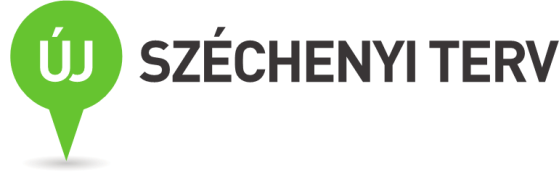 Ahasználatbavételitudomásulvételieljárás
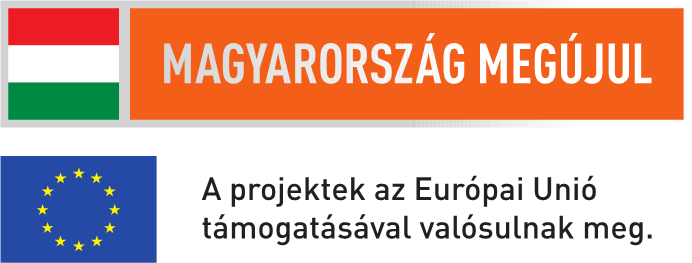 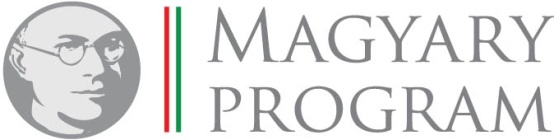 Esetköre
az az építési engedélyhez kötött építmény, építményrész építési tevékenység, amely használatbavételi engedély alapján vehető használatba, de az építési engedély megadásához a közreműködő szakhatóság feltételt, kikötést nem tett.
[Speaker Notes: Megszűnik a használatbavételi bejelentés!!
A használatbavétel tudomásul-vételi eljárás alapján vehető használatba az az építési engedélyhez kötött építmény, építményrész, építési tevékenység, melynek építési engedélyezési eljárásában közreműködő szakhatóság kikötést nem tett, feltételt nem szabott és az esetleges engedélytől való eltérés a szakhatóság állásfoglalásának tartalmát nem érintette.]
A tudomásulvételi eljárás szabályai
Az eljárás megindulásáról értesítést, hiánypótlást nem kell küldeni, szakhatóságot nem kell megkeresni.
Nem kötelező szemlét tartani, ha az elbíráláshoz szükséges adatok, bizonyítékok rendelkezésére állnak.
Az eljárás megindulásától számított 10 napon belül döntés. 
Tudomásul vétel esetén a hatóság hallgat, a használatbavétel elutasításáról határozatban rendelkezik.
[Speaker Notes: A használatbavétel tudomásul vételi eljárásban az építésügyi hatóságnak nem kötelező szemlét tartania, ha az elbíráláshoz szükséges adatok, bizonyítékok rendelkezésére állnak (pl. egy belső átalakításnál a munka elkészültét igazoló fényképfelvétel és az építési napló).
Építésügyi hatóság az eljárás megindulásáról szóló értesítést, hiánypótlást nem bocsát ki, szakhatóságot nem keres meg.
A használatbavétel tudomásul vételi kérelemben az építésügyi hatóság a kérelem megérkezésétől számított tíz napon belül dönt. A használatbavétel tudomásul vétele esetén a hatóság hallgat, míg annak elutasításáról határozatban rendelkezik.
A használatbavétel tudomásul vételi eljárásra a használatbavételi engedélyezési eljárásra vonatkozó rendelkezéseket is alkalmazni kell.]
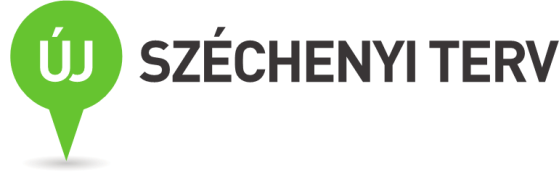 Bontásiengedélyezésieljárás
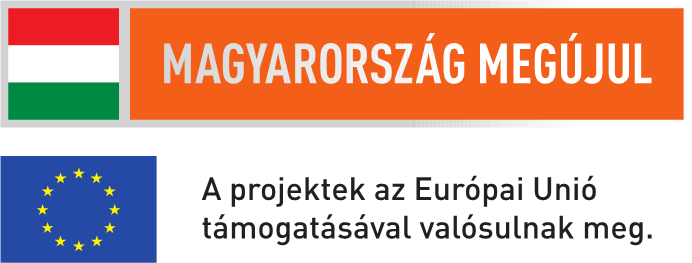 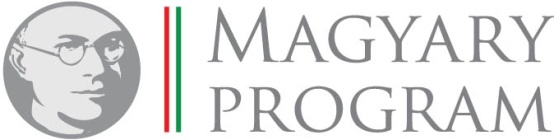 Esetköre
Bontási engedély alapján lehet :
műemlék, műemlékrész
helyi építészeti örökségvédelem alatt álló építmény, építményrész, 
zártsorú vagy ikres beépítés esetén az épület alapozását és csatlakozó tartószerkezet 
bontása.

A kérelem az építési engedély iránti kérelemmel együtt is benyújtható.
[Speaker Notes: A bontási engedély köteles tevékenységek körének meghatározásánál fő szempont volt:
a műemlékek bontásának tilalma – a kulturális örökségvédelmi törvény csak bizonyos feltételek megléte esetén engedi a műemlék részleges bontását –
hogy a bontás végzéséhez szükséges szakmai követelmények igényelnek-e, és mely esetekben hatósági kontrollt,
hogy mely esetekben okozhat károkat a bontási tevékenység végzése.
Ezen szempontok figyelembevételével meghatározott bontási engedély köteles tevékenységek köre nagymértékben csökkent.]
A kérelem elbírálása, a döntés
Ha a bontási tevékenységet engedély nélkül megkezdték, a hatóság
a kérelmet 8 napon belül elutasítja és
az építmény teljes bontása esetén a bontás tényét fennmaradási engedélyezési eljárás szabályai szerint tudomásul veszi, építésügyi bírságot szab ki.
az építmény részleges bontása esetén a bontási tevékenységet építésügyi bírság kiszabása mellett tudomásul veszi és a fennmaradó bontási munkálatokra bontási engedélyt ad.
[Speaker Notes: A hatóság a kérelem elbírálása során a tényállás tisztázása keretében hiánypótlást ír ki, helyszíni szemlét tart, szakhatósági megkeresést tesz.
Építésügyi hatóság, ha a helyszíni szemléjén megállapítja, hogy a bontási tevékenységet engedély nélkül (jogszerűtlenül) megkezdték a kérelmet 8 napon belül elutasítja. 
Változást jelent, hogy a kérelem elutasítása mellett további intézkedési kötelezettsége van a hatóságnak, attól függően, hogy a jogszerűtlenül elvégzett bontási tevékenység milyen mértékű.
 
Kibővül a döntés figyelmeztető-tájékoztató része, mely tartalmazza:
a figyelmeztetést arra vonatkozóan, hogy a bontási engedély polgári jogi igényt nem dönt el,
tájékoztatást arról, hogy az építtető a bontási tevékenység befejezését követően köteles a keletkezett hulladékról bontási hulladék nyilvántartó lapot a környezetvédelmi hatósághoz benyújtani,
tájékoztatást arról, hogy a bontási tevékenység befejezését követően 30 napon belül a hatályos földhivatali záradékkal ellátott változási vázrajzot az OÉNY-be fel kell tölteni.]
A döntés hatálya
A bontási engedély egy évig hatályos, kivéve ha a hatályossága alatt
a bontási engedély hatályát az építésügyi hatóság meghosszabbította, vagy
a tényleges bontási tevékenységet 	megkezdték, azt folyamatosan végzik és a bontási tevékenység megkezdésétől számított három éven belül befejezik.
[Speaker Notes: A bontási engedély a jogerőssé válásnak napjától számított egy év elteltével hatályát veszti kivéve, ha ez alatt az idő alatt az engedély hatályát az építésügyi hatóság meghosszabbította, vagy a bontási tevékenységet megkezdték és a bontási tevékenység megkezdéstől számított három éven belül befejezték.
Építtetőnek a bontási tevékenység befejezésének tényét az építésügyi hatósággal a befejezést követő 15 napon belül kell közölnie kell. 
Az elvégzett bontási munka jogszerűségéről és szakszerűségéről az építésügyi hatóság helyszíni szemlén győződik meg:
a közléstől, vagy
az engedély hatályának lejártától 
számított 15 napon belül.]
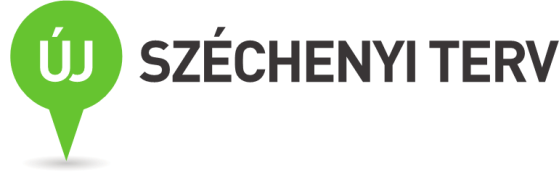 Azengedélyhatályánakmeghosszabbítása
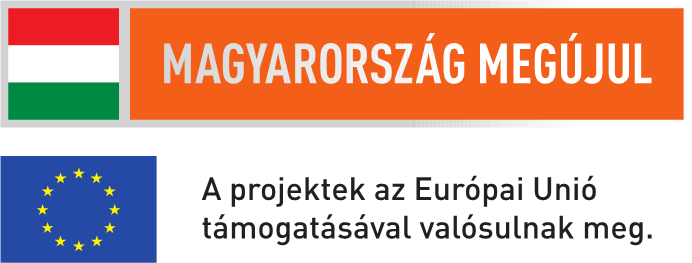 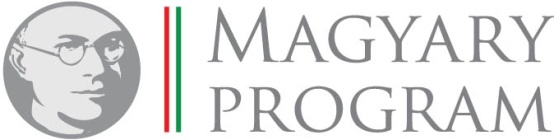 Az engedély hatályának meghosszabbítása I.
Az engedély hatályának lejárta előtt az ÉTDR legalább 90 nappal automatikus figyelmeztetést küld az építtetőnek.
Az engedély hatályának lejárta előtt – az elvi keretengedély és a telepítési engedély kivételével – legalább 60 nappala hatóság köteles helyszíni szemlét tartani.
[Speaker Notes: Annak érdekében, hogy az építtető még időben értesülhessen az engedély hatályának közelgő lejártáról
1. A hatály lejárta előtt az ÉTDR legalább kilencven nappal automatikus figyelmeztetést küld az építtetőnek.
2. Ha az építtető az értesítésre nem reagál, a hatály lejárta előtt – az elvi keretengedély és a telepítési engedély kivételével – legalább hatvan nappal a hatóság helyszíni szemlét tart. Ott megvizsgálja, hogy a kivitelezést megkezdték-e, ha igen,milyen készültségi fokban van, alkalmas-e a rendeltetésszerű és biztonságos használatra, azaz használatbavételi engedély adható-e rá?]
Az engedély hatályának meghosszabbítása II.
Ha az építtető a figyelmeztetésre kérelmet nem nyújtott be, a hatóság az engedély hatályának lejárta előtt legalább 45 nappal
ismételten felhívja az építtető figyelmét az engedély hatályának közelgő lejártára és jogkövetkezményeire,
tájékoztatja az építtetőt az engedély hatályának meghosszabbítási lehetőségéről,
[Speaker Notes: 3. Ha az építtető az eddigi figyelmeztetésre kérelmet nem nyújtott be, az építésügyi hatóság az engedély hatályának lejárta előtt legalább negyvenöt nappal – figyelembe véve az építésügyi hatósági engedély hatályának lejárta előtt megtartott helyszíni szemléjén tapasztaltakat –
ismételten felhívja az építtető figyelmét az engedély hatályának közelgő lejártára és annak jogkövetkezményeire,
tájékoztatja az építtetőt az engedély hatályának meghosszabbítási lehetőségéről, és arról, hogy
az építésügyi jogszabályok változtak-e,
az építésügyi jogszabály változása milyen módon érinti, vagy akadályozza az engedély hatályának meghosszabbítását,
ha az építésügyi jogszabályváltozás az engedély hatályának meghosszabbítását nem tenné lehetővé, a módosított építési engedély és egyben az engedély hatályának meghosszabbítása iránti kérelem benyújtásának lehetőségéről ad tájékoztatást,
ha az építmény rendeltetésszerű és biztonságos használatra alkalmas állapotban van, a használatbavételi engedélyezés feltételeiről ad tájékoztatást.]
Az engedély hatályának meghosszabbítása III.
ha az építésügyi jogszabályváltozás az engedély hatályának meghosszabbítását nem tenné lehetővé, a módosított építési engedély és egyben az engedély hatályának meghosszabbítása iránti kérelem benyújtásának lehetőségéről ad tájékoztatást,
ha az építmény rendeltetésszerű és biztonságos használatra alkalmas állapotban van, a használatbavételi engedélyezés feltételeiről ad tájékoztatást.
[Speaker Notes: Az építtető az építésügyi hatósági engedély hatályának lejárta előtt előterjesztett kérelmében a jogerős
építési engedély,
elvi építési keretengedély,
telepítési engedély,
bontási engedély
hatályának meghosszabbítását kérheti.
 
Az engedély hatályának meghosszabbítása iránti kérelemhez mellékelni kell az eljárási illeték, igazgatási szolgáltatási díj befizetésének igazolását.
Az engedély hatályának meghosszabbítása iránti kérelemhez mellékelni lehet, ha a kérelem benyújtásakor rendelkezésre áll, az ügyben érintett szakhatóság előzetes állásfoglalását.
 
Az engedély hatályának meghosszabbítására irányuló eljárás megindulásáról értesítést nem kell küldeni.

Ha az építésügyi hatóság az építési engedély hatályának lejárta előtt vagy lejártakor megtartott helyszíni szemlén megállapítja, hogy az elkészült építmény a rendeltetésszerű és biztonságos használatra alkalmas állapotban van – függetlenül a még fennmaradó nem építésiengedély-köteles építési tevékenységekre – az engedély hatályát nem hosszabbítja meg, hanem az építtetőt az építési, bontási, vagy a használatbavételi engedély megkérésére és a hiányzó munkálatok határidőre történő elvégzésére szólítja fel.

Az építésügyi hatóság az engedély hatályát annak lejárta előtt 
az építési tevékenység végzésének megkezdése előtt,
a megkezdett építési tevékenység esetén 
egyszer egy évvel meghosszabbítja.
 
Az elvi építési keretengedély és a telepítési engedély a hatályának lejárta előtt, kérelemre, egy ízben, legfeljebb fél évvel hosszabbítható meg.
 
Az építésügyi hatóság az engedély hatályát annak lejárta előtt
a kivitelezés elkezdése előtti esetben akkor hosszabbítja meg, ha az engedélyezett építési tevékenységre vonatkozó, az engedély megadásakor hatályos jogszabályok
nem változtak meg, vagy
megváltoztak, de a jogszabályváltozás az engedélyezett tevékenységet nem érinti, vagy ha érinti, akkor a jogszabályváltozásból eredő újabb követelmények – kivéve, ha azok tartalma építési engedélyhez kötött építési tevékenységet érint – az engedély feltételeként előírva teljesíthetők,
a kivitelezés megkezdését követő esetben akkor is meghosszabbítja, ha az építési tevékenységre vonatkozó, az engedély megadásakor hatályos jogszabályok időközben megváltoztak, feltéve, ha
az engedélyezett építési tevékenység legalább szerkezetkész, vagy azt meghaladó állapotban van,
az elkészült építmény, építményrész, az elvégzett építési tevékenység szabályos, és
az engedélyezési és kivitelezési tervek legfeljebb tíz éven belül készültek.
 
Az építésügyi hatóság az építési engedély hatályát meghosszabbítja akkor is, ha az építési tevékenységet az engedély hatályán belül megkezdték, az építményre, építményrészre, építési tevékenységre használatbavételi engedély még nem adható vagy a használatbavétel még nem vehető tudomásul, de
a fennmaradó építési tevékenység építésügyi hatósági engedélyhez nem kötött – függetlenül attól, hogy az engedély megadásakor hatályos építésügyi jogszabályok vagy kötelező hatósági előírások megváltoztak-e –,
a fennmaradó építési tevékenység építésügyi hatósági engedélyhez kötött, és az engedély megadásakor hatályos szabályok vagy kötelező hatósági előírások változása az építésügyi hatósági engedély tartalmát nem érinti.
 
Ha az építtető az építési engedély hatályának meghosszabbítását nem kérelmezte, vagy az engedély hatálya jogszerűen nem hosszabbítható meg, és az építmény használatbavétel megadására, illetve használatbavétel tudomásulvételére nem alkalmas, a fennmaradó – engedélyhez kötött – építési tevékenységre ismételten építési engedélyt kell kérni. A fennmaradó munkálatokra vonatkozó ismételt engedélykérelmet a benyújtásakor hatályos jogszabályok alapján kell elbírálni.
 
Az építésügyi hatóság az engedély hatályának meghosszabbítási eljárásában a határozatot, ha
a kérelem hiánytalan és a kérelem elbírálásához szükséges, hat hónapnál nem régebbi előzetes szakhatósági állásfoglalás rendelkezésre áll, az eljárás megindulásától,
a kérelem hiányos vagy szakhatóságot kell bevonni az eljárásba, az utolsó pótolt dokumentum vagy szakhatósági állásfoglalás beérkezésétől számított
tíz napon belül hozza meg.
 
A határozat rendelkező része a Ket. -ben foglaltakon kívül az engedély tárgyától függően tartalmazza:
az ÉTDR ügy- és iratazonosítót,
a határozattal érintett telek címét, helyrajzi számát,
meghosszabbított építésügyi hatósági engedély típusát, számát, keltét,
az engedélyezett tevékenység rövid leírását,
rendelkezést arról, hogy a meghosszabbított engedélyben foglaltak továbbra is érvényben maradnak,
az engedély megadásának egyéb feltételeit,
az engedély meghosszabbított hatályát.
 
Az építésügyi hatóság az építtetőt elektronikus értesítéssel tájékoztatja a határozat jogerőre emelkedéséről, továbbá erre irányuló kérelem esetén a jogerős határozatot a jogerőre emelkedés tudomásra jutásától számított három napon belül megküldi az építtetőnek vagy a meghatalmazottjának a rendelkezésének megfelelő módon.

Változás, hogy az engedély hatályának meghosszabbítása önálló engedélyezési eljárás lett, szakhatósági közreműködéssel.]
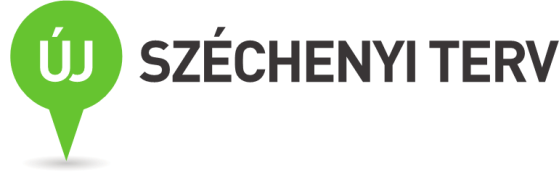 Jogorvoslatieljárás
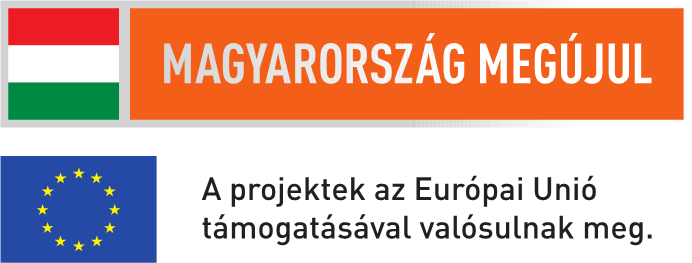 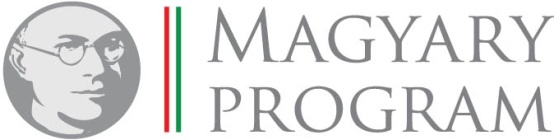 Új eljárási szabályok (Étv. 53/C §)
Az építési engedéllyel szembeni jogerősen elbírált fellebbezéssel azonos indokokat tartalmazó, a használatbavételi engedély ellen irányuló fellebbezést a másodfokon eljáró hatóság érdemben nem vizsgálja. 

Az eljárás megindításáról szabályszerűen értesített ügyfél ügyféli jogait (pl. jogorvoslati jogát) akkor gyakorolhatja, ha az ügyfél az első fokú eljárásban nyilatkozatot tett vagy kérelmet nyújtott be.
[Speaker Notes: Az Étv. 53/C. §-a több a jogorvoslati eljárással kapcsolatos rendelkezést tartalmaz:
Amennyiben a használatbavételi engedélyezési eljárásban benyújtott fellebbezés és az építésügyi engedélyezési eljárásban jogerősen elbírált fellebbezés azonos indokokat tartalmaz, a használatbavételi engedélyezési eljárásban másodfokon eljáró hatóság a fellebbezési kérelmet érdemben nem vizsgálja. 
Az eljárás megindításáról szabályszerűen értesített ügyfél ügyféli jogait (pl. jogorvoslati jogát) akkor gyakorolhatja, ha az ügyfél az első fokú eljárásban nyilatkozatot tett vagy kérelmet nyújtott be.  
 
Az Eljr. – az általános információk között kifejtettek szerint – az építésügyi hatósági és építésfelügyeleti eljárások tekintetében definiálja, mit jelent az, hogy nyilatkozatot tesz az ügyfél.]
Új eljárási szabályok
Nincs helye fellebbezésnek a másodfokú eljárásban hozott 
a kérelmet érdemi vizsgálat nélkül elutasító, 
az eljárást megszüntető, 
az eljárás felfüggesztése tárgyában hozott, 
a Ket.  33/A. §-ban meghatározott fizetési kötelezettséggel kapcsolatos, 
az irat betekintési jog korlátozására irányuló kérelem tárgyában hozott és
a költségmentesség iránti kérelmet elutasító, azt módosító vagy visszavonó első fokú végzés ellen. 
DE! A Ket. alapján a döntés bírósági felülvizsgálatának van helye.
A jogerős másodfokú döntés bírósági felülvizsgálatát a határozat közlésétől számított 15 napon belül lehet kérni.
[Speaker Notes: Az Eljr. – élve a Ket. felhatalmazásával – rögzíti, hogy nincs helye fellebbezésnek a másodfokú eljárásban hozott 
a kérelmet érdemi vizsgálat nélkül elutasító, 
az eljárást megszüntető, 
az eljárás felfüggesztése tárgyában hozott, 
a Ket.  33/A. §-ban meghatározott fizetési kötelezettséggel kapcsolatos, 
az irat betekintési jog korlátozására irányuló kérelem tárgyában hozott és
a költségmentesség iránti kérelmet elutasító, a költségmentesség módosításáról vagy visszavonásáról szóló első fokú végzés ellen. 
 
Figyelem! A másodfokú eljárásban hozott nem fellebbezhető végzések esetében a Ket. 100. § (2) bekezdése alapján a döntés bírósági felülvizsgálatának van helye.
A bírósági felülvizsgálat megindítására nyitva álló határidő változatlanul 15 nap maradt, 15 napon belül lehet a határozat bírósági felülvizsgálatát kérni.]
A fellebbezés folyamata I.
A fellebbező 
megjelöli az elektronikus tárhelyen lévő dokumentumok közül a mellékleteket,
hozzáférést biztosít az első- és másodfokon eljáró hatóságnak, 
vagy benyújthatja fellebbezését 
az első fokú hatóságnál, 
az integrált ügyfélszolgálaton vagy 
az Építésügyi Szolgáltatási Pontnál.
A fellebbezés és mellékletei beérkezésüket követően elektronikus mappába kerülnek.
[Speaker Notes: Ha fellebbező fellebbezése benyújtásakor már rendelkezik az ÉTDR rendszerben elektronikus tárhellyel, akkor
fellebbezésében meg kell jelölnie, hogy az elektronikus tárhelyén tárolt dokumentumok közül melyeket mellékeli fellebbezéséhez,
hozzáférést kell biztosítania az első- és másodfokon eljáró hatóságnak a megjelölt dokumentumokhoz.
Ez a rendelkezés, miután tárhellyel az adott ügyben nyilvánvalóan csak az építtető rendelkezhet, az építtetőre vonatkozik, ha pl. a hatóság elutasította kérelmét.
 
Az ügyfél benyújthatja fellebbezését a másodfokon eljáró hatósághoz címezve papír alapon, vagy egyéb elektronikus úton is
az első fokú hatóságnál,
az integrált ügyfélszolgálaton (kormányablaknál) vagy 
az Építésügyi Szolgáltatási Pontnál.
Jelenleg 29 Kormányablak működik, felsorolásuk elérhető az E-epites Építésügyi Portál Lakossági tájékoztatók menüpontjában az Elektronikus ügyindítás címszó alatt.
Az Építésügyi Szolgáltatási Pont feladatait ellátó önkormányzatokat a 343/2006. (XII. 23.) Korm. rendelet 6. sz. melléklet III. része sorolja fel, de megtalálhatók a fent jelzett helyen is.]
A fellebbezés folyamata II.
Az első fokú hatóság a fellebbezés elektronikus felterjesztése előtt 
határozatát visszavonhatja, megváltoztathatja, vagy
a fellebbezést érdemi vizsgálat nélkül elutasíthatja.
Ezután – ha nem vizsgálta felül határozatát, illetve nem utasította el érdemi vizsgálat nélkül a fellebbezést – a fellebbezést és az ügyben keletkezett iratokat az ÉTDR-ben a másodfokú hatósághoz felterjeszti, és erről a fellebbezőt értesíti.
[Speaker Notes: A fellebbezés és mellékletei beérkezésüket követen elektronikus mappába kerülnek, amelynek gazdája már az eljáró első fokú hatóság. A hatóság a mappához és tartalmához csak a Ket. és az Eljr. szabályai szerint biztosít hozzáférést és betekintést.
 
Az első fokú hatóság a fellebbezés elektronikus felterjesztése előtt 
megvizsgálja a határozat visszavonásának, megváltoztatásának lehetőségét,
vagy a fellebbezést érdemi vizsgálat nélkül elutasításának kötelezettségét.
 
Ezután – ha nem vizsgálta felül határozatát, illetve nem utasította el érdemi vizsgálat nélkül a fellebbezést – a fellebbezést és az ügyben keletkezett iratokat az ÉTDR-ben a másodfokú hatósághoz felterjeszti, és erről a fellebbezőt értesíti.]
A fellebbezés folyamata III.
Az eljárás a felterjesztést követő első munkanapon megindul. A másodfokú hatóság 
3 napon belül az ÉTDR-ben kiállított dokumentummal értesíti az eljárás megindulásáról a fellebbezőt, az építtetőt, valamint a már ismert ügyfelet,
5 napon belül megkeresi a másodfokon eljáró szakhatóságot, ha a jogorvoslati kérelem az első fokú hatóság határozatába foglalt szakhatósági állásfoglalás tartalma ellen irányul,
az állami főépítészt, ha a fellebbezés az első fokú határozatba beépült településképi vélemény ellen irányul,
az országos főépítészt, ha a fellebbezés a területi építészeti-műszaki tervtanács vagy a központi műemlékvédelmi tervtanács állásfoglalása ellen irányul.
Főépítészi vélemény : 15 napon belül.
[Speaker Notes: A másodfokú hatóságnál a fellebbezési eljárás a felterjesztést követő első munkanapon megindul.
A másodfokú hatóság 3 napon belül az ÉTDR-ben kiállított dokumentummal papír alapon vagy elektronikus úton értesíti az eljárás megindulásáról
a fellebbezőt,
az építtetőt, valamint
a már ismert ügyfelet.
A másodfokú hatóság a jogorvoslati eljárásban - az eljárás megindulását követő 5 napon belül - csak akkor keresi meg a másodfokon eljáró szakhatóságot állásfoglalásának beszerzése érdekében, ha a jogorvoslati kérelem az első fokú hatóság határozatába foglalt szakhatósági állásfoglalás tartalma ellen irányul.
Ha a fellebbezés tartalma 
a települési önkormányzat polgármesterének az első fokú határozatba beépült településképi véleményét érinti, akkor az állami főépítész,
a területi építészeti-műszaki tervtanácsnak vagy a központi műemlékvédelmi tervtanácsnak az első fokú határozatba beépült véleményét érinti, akkor az országos főépítész véleményét kéri ki a másodfokú hatóság.
Az állami, vagy országos főépítész bizonyítékként szolgáló véleményét 15 napon belül köteles megadni.]
A fellebbezés folyamata IV.
Ha a döntés meghozatalához szükséges adat nem áll rendelkezésre, legfeljebb 8 napos teljesítési határidő kitűzésével, egy alkalommal hiánypótlás kérhető fellebbezőtől.
A másodfokú hatóság a jogorvoslati eljárásban döntését
ha az eljárásba szakhatóságot nem kell bevonni és a tényállás tisztázásához minden rendelkezésre áll a jogorvoslati eljárás megindulásától számított 30 napon belül,
egyébként az utolsó szakhatósági állásfoglalás vagy dokumentum beérkezésétől számított 15 napon belül hozza meg.
[Speaker Notes: Ha a döntés meghozatalához szükséges adat nem áll rendelkezésre, a másodfokú hatóság legfeljebb 8 napos teljesítési határidő kitűzésével, egy alkalommal az eljárás megindulásától számított 5 napon belül hiánypótlásra hívja fel a fellebbezőt.
A másodfokú hatóság a jogorvoslati eljárásban döntését
ha az eljárásba szakhatóságot nem kell bevonni és a tényállás tisztázásához minden rendelkezésre áll a jogorvoslati eljárás megindulásától számított 30 napon belül,
egyébként az utolsó szakhatósági állásfoglalás vagy dokumentum beérkezésétől számított 15 napon belül hozza meg.]
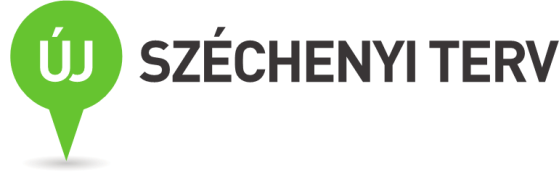 Az építési folyamatfelügyelete
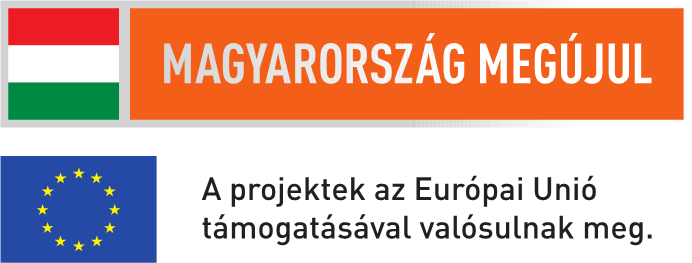 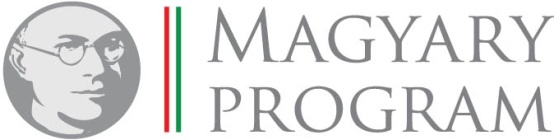 Az építési folyamat felügyelete
Építésrendészeti eljárás
Az építésfelügyeleti hatóság építésrendészeti eljárást folytat le, ha az ellenőrzésen megállapítja, hogy az építőipari kivitelezési tevékenységet szabálytalanul végezték.
[Speaker Notes: Az építési folyamat felügyeletét az építésügyi és az építésfelügyeleti hatóság látja el osztott hatáskörben.

Az építésügyi hatósági kötelezés – változás!
Elrendelheti a telek bekerítését, az engedély nélküli építményhasználat megszüntetését.
El kell rendelnie:
a) az építmény, építményrész részleges vagy teljes átalakítását, - amennyiben ez nem lehetséges, vagy ha az építtető ezt nem vállalja - a lebontását vagy az újraépítését, ha a kivitelezés az állékonyságot, az életet és egészséget, a köz- és vagyonbiztonságot veszélyeztető módon történik,
b) az építmény, építményrész állékonyságát, az életet, egészséget, a köz- és vagyonbiztonságot veszélyeztető állapot és használat megszüntetését,
c) az építmény, építményrész hibáinak, hiányosságainak megszüntetését,
ca) ha azt rendeltetésszerű és biztonságos használatra nem alkalmas módon építették meg, vagy ezáltal idegen ingatlanban az állékonyságot, az életet és egészséget, a köz- és vagyonbiztonságot veszélyeztető állapot keletkezett,
d) jogszerűtlen építési tevékenység esetében az építési tevékenység végzésének megszüntetését vagy a jogerős és végrehajtható építési engedélynek és a hozzá tartozó, jóváhagyott engedélyezési terveknek megfelelő állapot kialakítását,
e) az építmény környezetéből az építési tevékenység során keletkezett építési hulladék, maradék építőanyag és építési segédeszközök elszállítását, a környezetnek és a terep felszínének az eredeti vagy az engedélyezett állapotban történő kialakítását, a környezetben okozott károk megszüntetését, valamint
f) energetikai tanúsítvány elkészíttetését.
 
Kötelezési eljárás
Az építésügyi és az építésfelügyeleti hatóság a kötelezési eljárást
hivatalból,
kérelemre vagy
más hatóság megkeresésére
folytatja le.
 
Az építésügyi vagy az építésfelügyeleti hatóság az érintett telek vagy építmény, építményrész tulajdonosát kötelezi. Ha az elvégzett szabálytalan tevékenységet nem a telek vagy az építmény, építményrész tulajdonosa végezte, az építtetőt vagy az építési tevékenység végzőjét kell kötelezni.
 
Az építésügyi hatóság az engedélyezési eljárással összefüggésben, az építésfelügyeleti hatóság ennek hiányában
a közbiztonsági, közlekedésbiztonsági, továbbá más közérdekből a telek határain kerítés építését elrendelheti vagy megtilthatja,
közérdeknek minősülő közbiztonsági, közlekedésbiztonsági érdekből elrendelheti a meglévő kerítés lebontását vagy átláthatóvá átalakítását,
helyi építési szabályzat vagy annak rendelkezése hiányában a telek határain támfal építését elrendelheti.
 
Több személy együttes kötelezése esetén,
ha a kötelezettség teljesítése osztható, az egyes kötelezettek részkötelezettségeit – a polgári jog szabályai szerint – külön-külön kell meghatározni,
ha a kötelezettség teljesítése oszthatatlan, a kötelezés egyetemleges.
 
A kötelezettség teljesítéséhez szükséges építési tevékenységek és az ezzel kapcsolatos cselekmények elvégzése ütemekre és szakaszokra bontva is előírható.
 
A kötelezettség teljesítésének határidejét – azonnali beavatkozást igénylő veszélyhelyzet esetének kivételével – az összes körülmény figyelembevételével kell megállapítani.
Kötelezést építésrendészeti eljárás keretében hoz a hatóság. Az építésügyi hatóság jogszerűségi ellenőrzés következményeként kötelez, az építésfelügyeleti hatóság pedig jogszerűségi, szakszerűségi és jogosulatlan kivitelezés következményeként.]
Szabálytalan tevékenység
Szabálytalan tevékenység a
jogszerűtlenül,
jogosulatlanul vagy
szakszerűtlenül
megkezdett és végzett tevékenység.
[Speaker Notes: Építésrendészeti eljárás
Szabálytalan tevékenység 
a) jogszerűtlenül,
b) jogosulatlanul vagy
c) szakszerűtlenül
megkezdett és végzett tevékenység.
 
Jogszerűtlen az építési vagy bontási tevékenység, ha a jogszabály alapján engedélyhez vagy tudomásul vételhez kötött építési vagy bontási tevékenységet
a) engedély vagy tudomásul vétel nélkül,
b) az engedélytől vagy tudomásul vételtől eltérően,
c) az engedély jogerőssé válása nélkül - kivéve, ha a döntés fellebbezésre tekintet nélkül végrehajthatóvá válik -,
d) a jogerős engedély végrehajthatóságának felfüggesztése ellenére
végzik.
Nem minősül jogszerűtlen építési tevékenységnek az építési engedélytől a jogszabályban meghatározott szabvány szerinti tűréshatáron belüli eltérés, valamint ha a bíróság a jogerős építési engedély alapján végzett építési tevékenység végrehajthatóságát nem függeszti fel.
 
Jogosulatlan a tevékenység, ha az építési folyamat résztvevője az általa folytatott tevékenység végzéséhez nem rendelkezik megfelelő jogosultsággal vagy szakképesítéssel, vagy a vállalkozó nem rendelkezik kivitelezői névjegyzéki nyilvántartási számmal.
 
Szakszerűtlen a tevékenység, ha azt a helyi építési szabályzat és az alapvető követelmények, a tevékenységre vonatkozó szakmai szabályok, előírások megsértésével végzik, vagy a tevékenység végzése az életet, az egészséget, a köz- és vagyonbiztonságot veszélyeztető állapotot vagy használatot eredményez.
 
A fennmaradási engedély megadásának feltételei nem változtak!!!!
 
Az építésfelügyeleti hatóság építésrendészeti eljárást folytat le, ha az ellenőrzésen megállapítja, hogy
az építőipari kivitelezési tevékenység végzését a jogerős építési engedélytől és a hozzá tartozó engedélyezési záradékkal ellátott építészeti-műszaki dokumentációtól eltérően,
az építőipari kivitelezési tevékenység végzését építési vagy bontási engedély nélkül,
a bontási tevékenységet a tevékenység megkezdésének bejelentése nélkül vagy az építésfelügyeleti hatóság tiltása ellenére,
az engedély nélkül végezhető építési tevékenység esetén a településrendezési tervek, a helyi építési szabályzat vagy az országos építési követelmények megsértésével
(a továbbiakban együtt: szabálytalanul) végezték.

Az építésfelügyeleti hatóság az építésrendészeti eljárása keretében a szabálytalan építési tevékenységről történő tudomásszerzésétől számított hatvan napon belül tisztázza a tényállást, melynek keretében
vizsgálja, hogy a jogszerűtlen vagy szakszerűtlen építési tevékenységgel megépített építmény, építményrész fennmaradási engedély megadásának az Étv. 48/A. § (1) bekezdésében meghatározott feltételei fennállnak-e vagy megteremthetőek-e,
a feltételek megléte esetén végzésben értesíti az építtetőt, vagy ha az építtető személye nem ismert, a tulajdonost a fennmaradási engedély feltételeiről, valamint jogkövetkezményeiről, és egyben
legfeljebb hatvan napon belüli határidő kitűzésével felhívja az építtetőt, vagy ha az építtető személye nem ismert, a tulajdonost a fennmaradási engedély iránti kérelem és mellékleteinek az építésügyi hatósághoz történő benyújtására.
 
A fennmaradási engedély iránti kérelem benyújtására felhívó végzés rendelkező részének tartalmaznia kell:
a fennmaradási engedély iránti kérelem mellékleteinek felsorolását (ideértve az építészeti-műszaki dokumentáció szabálytalan állapot megszüntetésére vonatkozó részeit is),
az építésügyi hatósági eljárás illetékének mértékét,
a kérelem benyújtásnak lehetőségeit,
tájékoztatást a kérelem benyújtása előtti építésügyi hatósági szolgáltatás igénybevételének lehetőségéről.
 
Ha a szabálytalan építési tevékenység eredményeként létrejött építményre, építményrészre fennmaradási engedély nem adható, az építésfelügyeleti hatóság elrendeli:
a szabályossá tétel érdekében a szükséges munkálatok elvégzését, vagy
a lebontását, ha az építmény fennmaradása átalakítással sem engedélyezhető.
 
Az építésfelügyeleti hatóság a fennmaradási engedély iránti kérelem benyújtási határidejétől számított öt napon belül információt kér az illetékes építésügyi hatóságtól arról, hogy az építtető vagy a tulajdonos az építésügyi hatósághoz a fennmaradási engedély iránti kérelmét benyújtotta-e.
 
Amennyiben az építésfelügyeleti hatóság megállapítja, hogy az építtető vagy a tulajdonos a végzésben megállapított teljesítési határidőig az építésügyi hatósághoz nem nyújtotta be a fennmaradási engedély iránti kérelmét, a szabálytalan állapot megszüntetése érdekében az építtetőt vagy a tulajdonost a szabálytalan építmény, építményrész bontására, átalakítására kötelezi.
 
A bontási, átalakítási kötelezettség teljesítésének határideje a döntés jogerőssé és végrehajthatóvá válásától számított legfeljebb hat hónap lehet.
 
Az építésfelügyeleti hatóság a teljesítési határidőt a kötelezett kérelmére indokolt esetben egy alkalommal, legfeljebb három hónappal meghosszabbítja.
 
Az építésfelügyeleti hatóság az építésrendészeti eljárását az építtetővel szemben, ha az építtető személye nem ismert, az építkezéssel érintett telek tulajdonosával szemben folytatja le.
Az építésfelügyeleti hatóság döntése meghozatalához szükséges azon személyek adatait, akiknek a telekre vonatkozó jogát az ingatlan-nyilvántartásba bejegyezték, az ingatlan-nyilvántartásból szerzi be.

Az építésfelügyeleti hatóság az építésrendészeti eljárását megszünteti, ha
az építtető vagy a tulajdonos a fennmaradási engedély iránti kérelmét határidőben benyújtotta az építésügyi hatósághoz, vagy
az építtető vagy a tulajdonos a szabálytalan állapotot a fennmaradási engedély iránti kérelem benyújtása vagy a bontás elrendelése előtt önként megszüntette.]
ELÉVÜLÉS!
Az építésügyi és az építésfelügyeleti hatóság az ellenőrzés során feltárt szabálytalan tevékenységről való tudomásszerzéstől számított 90 napon belül indítja meg az intézkedések megtételére irányuló eljárást. 
Az eljárás megindításának legkésőbb az építés befejezésétől - ha az nem állapítható meg, akkor az építmény használatbavételétől - számított tíz éven belül van helye.
[Speaker Notes: ELÉVÜLÉS! Az építésügyi és az építésfelügyeleti hatóság az ellenőrzés során feltárt szabálytalan tevékenységről való tudomásszerzéstől számított 90 napon belül indítja meg az intézkedések megtételére irányuló eljárást. 
Az eljárás megindításának legkésőbb az építés befejezésétől - ha az nem állapítható meg, akkor az építmény használatbavételétől - számított tíz éven belül van helye.
 
A 90 napos időtartam újrakezdődik
a) a fennmaradási engedélykérelem benyújtására való felhívás nem teljesítése esetén, a teljesítési határidő lejártát követő napon,
b) ha az építtető a fennmaradási engedély iránti kérelmét visszavonja, a visszavonást követő napon,
c) a fennmaradási és továbbépítési engedélyben előírt szabályossá tételi kötelezettség nem teljesítése esetén, a teljesítési határidő lejártát követő napon,
d) az új eljárás lefolytatását elrendelő döntés eljáró hatósághoz történő megérkezését követő napon.]
Jókarbantartási kötelezés I.
Az építésfelügyeleti hatóság  
elrendelheti az építmény kötelező jókarbantartás körét meghaladó felújítását, ha azt 
az építészeti örökség védelmének érdekei megkövetelik, vagy 
annak elmaradása az épület stabilitását, használati biztonságát veszélyeztetheti,
[Speaker Notes: Jókarbantartási kötelezési eljárás – kivitelezési kódex
Az építésfelügyeleti hatóság az 58. § (3) bekezdése szerinti ellenőrzésén tapasztaltak alapján 
elrendelheti az építmény, építményrész kötelező jókarbantartás körét meghaladó felújítását, ha azt az építészeti örökség védelmének érdekei megkövetelik, vagy annak elmaradása az épület stabilitását, használati biztonságát veszélyeztetheti,
elrendeli az építmény jókarbantartására vonatkozó kötelezettség teljesítését, az építmény felülvizsgálatát, szükség szerinti átalakítását, felújítását, helyreállítását vagy lebontását, ha annak állapota az állékonyságot, az életet és egészséget, a köz- és vagyonbiztonságot veszélyezteti,
elrendeli a 63. § b) pontjában meghatározott építmények esetén a b) pontban foglaltakon túl
a szervizkönyv pótlását,
a kötelező felülvizsgálat elmaradása miatti építmény felülvizsgálat elvégzését és a megállapításoktól függően a szükséges munkálatok elvégzését.
 
Az építésfelügyeleti hatóság az (1) bekezdés a) és b) pontja szerinti, műemléket érintő eljárásába az építésügyi és örökségvédelmi hatóságot szakhatóságként bevonja.]
Jókarbantartási kötelezés II.
elrendeli az építmény jókarbantartását, az építmény felülvizsgálatát, átalakítását, felújítását, helyreállítását vagy lebontását, ha annak állapota az állékonyságot, az életet és egészséget, a köz- és vagyonbiztonságot veszélyezteti,
elrendeli a
a szervizkönyv pótlását,
a kötelező felülvizsgálat elmaradása miatti építmény felülvizsgálat elvégzését és a szükséges munkálatok elvégzését.
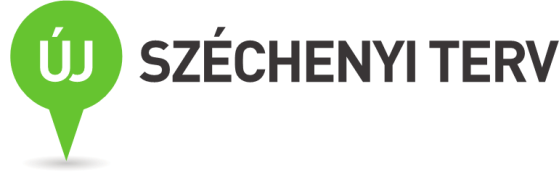 Záró rendelkezések
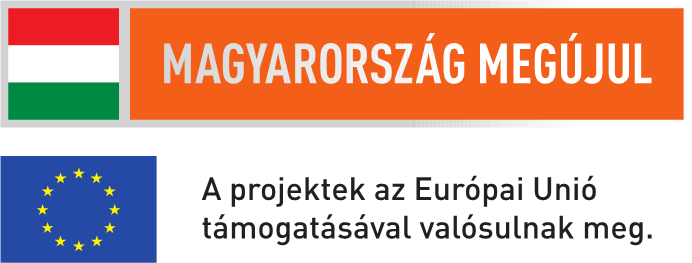 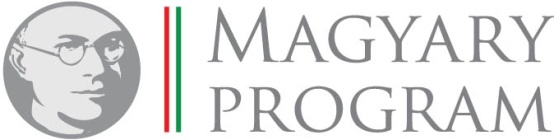 Záró rendelkezések
Ez a rendelet – a (2) és (3) bekezdésben meghatározott kivétellel – 2013. január 1-jén lép hatályba.
(2) A 76. § 2013. július 1-jén hatályba.
(3) A 77. § 2014. december 31-én lép hatályba.
E rendelet rendelkezéseit az e rendelet hatálybalépése után indult első és másodfokú eljárásban kell alkalmazni.
A 2013. január 1-jén folyamatban lévő 
eljárások esetén a döntést az ÉTDR rendszer által biztosított sablon alkalmazásával kell meghozni.
építésügyi hatósági engedélykérelmek tekintetében a kérelmező építtető kérheti az építésügyi hatóságtól eljárásának az ÉTDR-ben történő folytatását és a továbbiakban az elektronikus kapcsolattartást.
[Speaker Notes: Ez a rendelet – a (2) és (3) bekezdésben meghatározott kivétellel – 2013. január 1-jén lép hatályba.
(2) A 76. § 2013. július 1-jén hatályba.- ANTENNA MIATT!!!
(3) A 77. § 2014. december 31-én lép hatályba. KERESKEDELMI ÉP: MIATT!!
 (1) E rendelet rendelkezéseit az e rendelet hatálybalépése után indult első és másodfokú eljárásban kell alkalmazni.
(2) A 2013. január 1-jén folyamatban lévő eljárások esetén a döntést az ÉTDR rendszer által biztosított sablon alkalmazásával kell meghozni.
(3) A 2013. január 1-jén folyamatban lévő építésügyi hatósági engedélykérelmek tekintetében a kérelmező építtető kérheti az építésügyi hatóságtól eljárásának az ÉTDR-ben történő folytatását és a továbbiakban az elektronikus kapcsolattartást.
 
Hatályát veszti
az építésfelügyeleti tevékenységről szóló 291/2007. (X. 31.) Korm. rendelet 
az építésügyi hatósági eljárásokról és az építésügyi hatósági ellenőrzésről szóló 193/2009. (IX. 15.) Korm. rendelet, valamint
az építésügyi hatósági eljárásokról, valamint a telekalakítási és az építészeti-műszaki dokumentációk tartalmáról szóló 37/2007. (XII. 13.) ÖTM rendelet.
Hatályát veszti az 5. melléklet I. rész 1. pontja, valamint a 6. mellékletében foglalt táblázat 6. sora.
Hatályát veszti a 17. § (6) bekezdés b) pontja, a 24. § (1) bekezdés b) pontja, a 32. § (2) bekezdés f) pontja, valamint a 42. § (4) bekezdés b) pontja.]